Community Assessment for Public Health Emergency Response (CASPER)
[LOCATION]

[DATE]
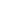 Agenda
CASPER Review
Background
Preparing for CASPER
Conducting CASPER in the field
Analyzing CASPER data & writing reports

CASPER Case Study
Defining Disasters
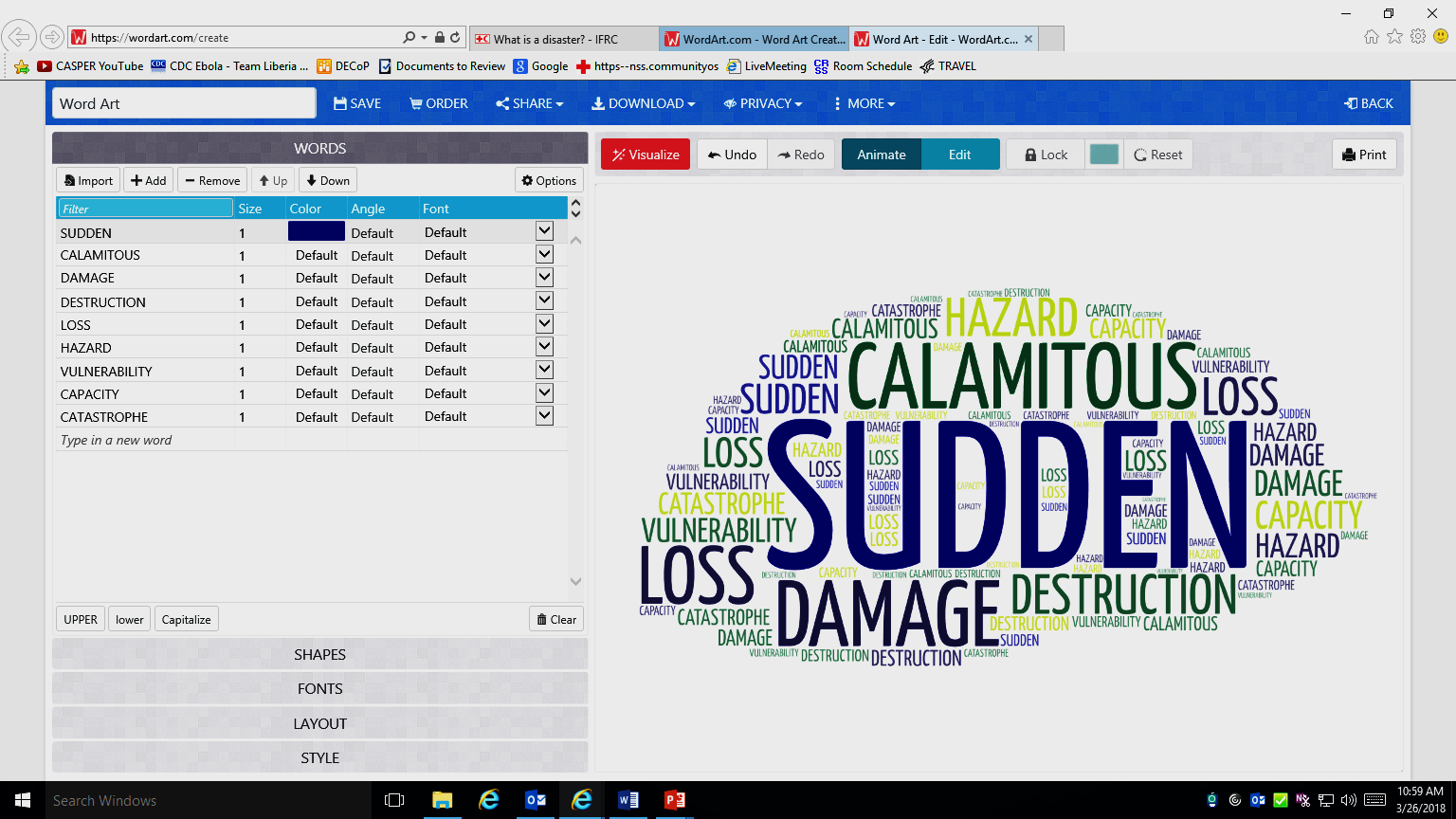 (VULNERABILTY + HAZARD) / CAPACITY
[Speaker Notes: Many ways to define disaster
“a sudden event, such as an accident or a natural catastrophe, that causes great damage or loss of life” – Google 
“a sudden calamitous event bringing great damage, loss, or destruction” – Merriam Webster 
“A disaster is a sudden, calamitous event that seriously disrupts the functioning of a community or society and causes human, material, and economic or environmental losses that exceed the community’s or society’s ability to cope using its own resources. Though often caused by nature, disasters can have human origins.” – IFRC
DISASTER = (VULNERABILITY + HAZARD) / CAPACITY]
CDC/WHO Definition of Disasters
A serious disruption of the functioning of society, causing widespread human, material or environmental losses, that exceeds the local capacity to respond and calls for external assistance*
Human-Induced
Natural hazards
Complex emergencies
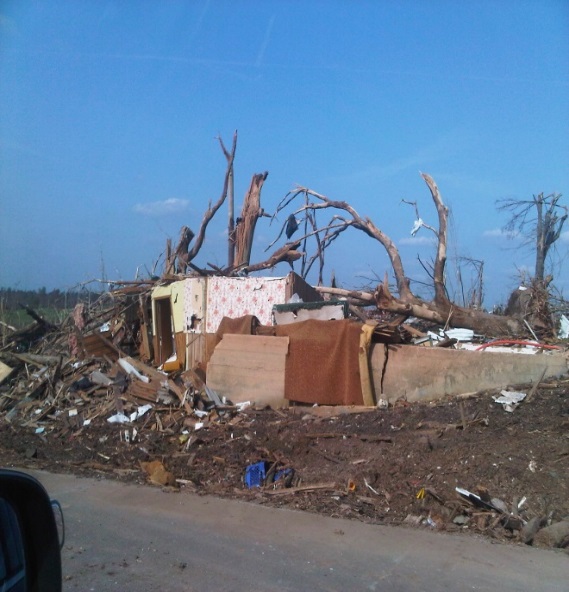 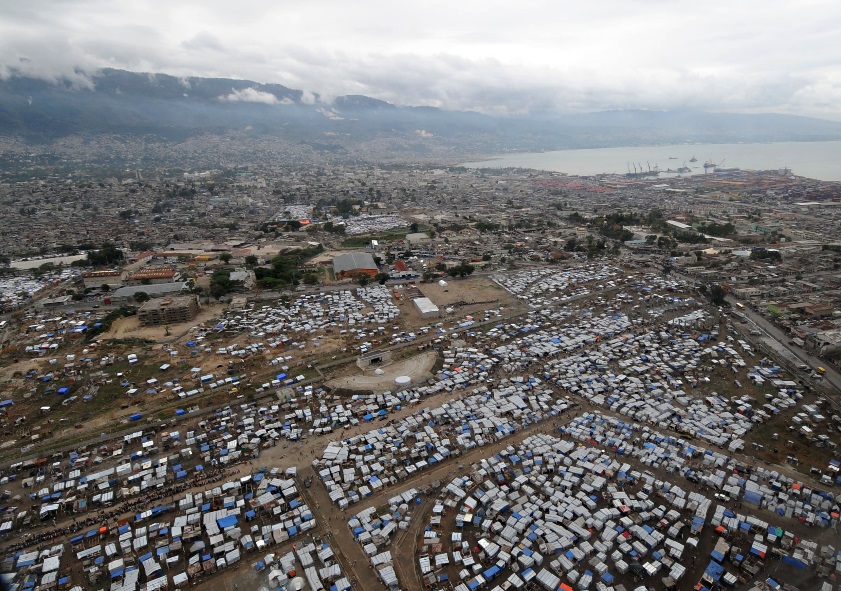 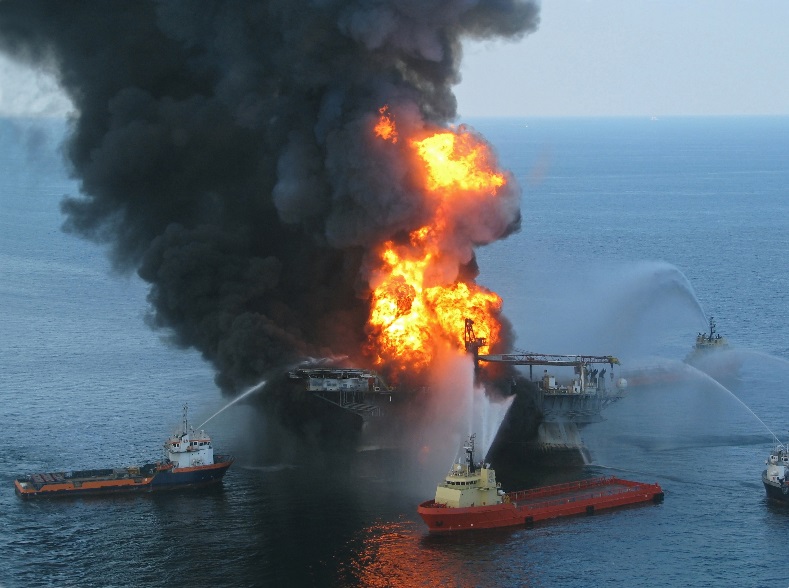 *CDC
[Speaker Notes: Discuss disasters in your jurisdiction]
The Public Health Perspective
…disasters are defined by what they do to people, otherwise they are simply interesting geological or meteorological phenomena…
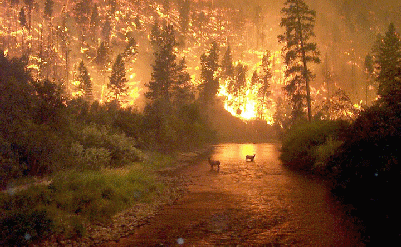 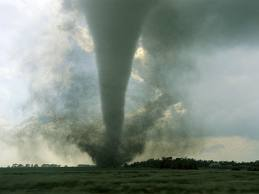 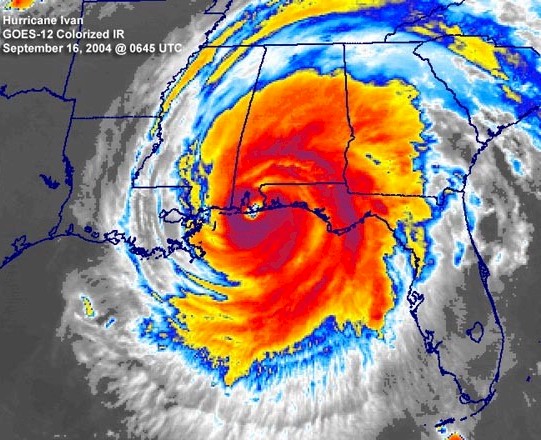 [Speaker Notes: The impact of the community is at the heart of what defines a disaster]
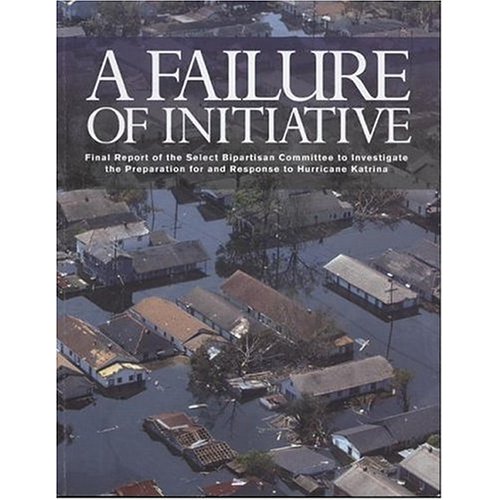 “…many of the problems we have identified can be categorized as ‘information gaps’...Better information would have been an optimal weapon against Katrina. Information sent to the right people at the right place at the right time.”
[Speaker Notes: Biprrtison report after Hurricane Katrina – Released Wednesday February 15, 2006
https://katrina.house.gov	

Key point = getting the RIGHT INFORMATION (i.e., evidence-based) to the RIGHT PEOPLE (e.g., leadership and decision-makers) at the RIGHT TIME (i.e. NOW)…..and THAT is what disaster epi does (next slide)]
Disaster Epidemiology
Use of core public health capabilities to assist leaders and decision-makers by providing timely information to the right people
Tracking and surveillance
Assessments and investigations
Research

Characterize short and long-term health consequences
[Speaker Notes: Disaster epi addresses that problem….getting the right information (data driven, evidence-based), to the right people (leaders and decision makers) at the right time (ASAP)]
Importance of Disaster Epidemiology
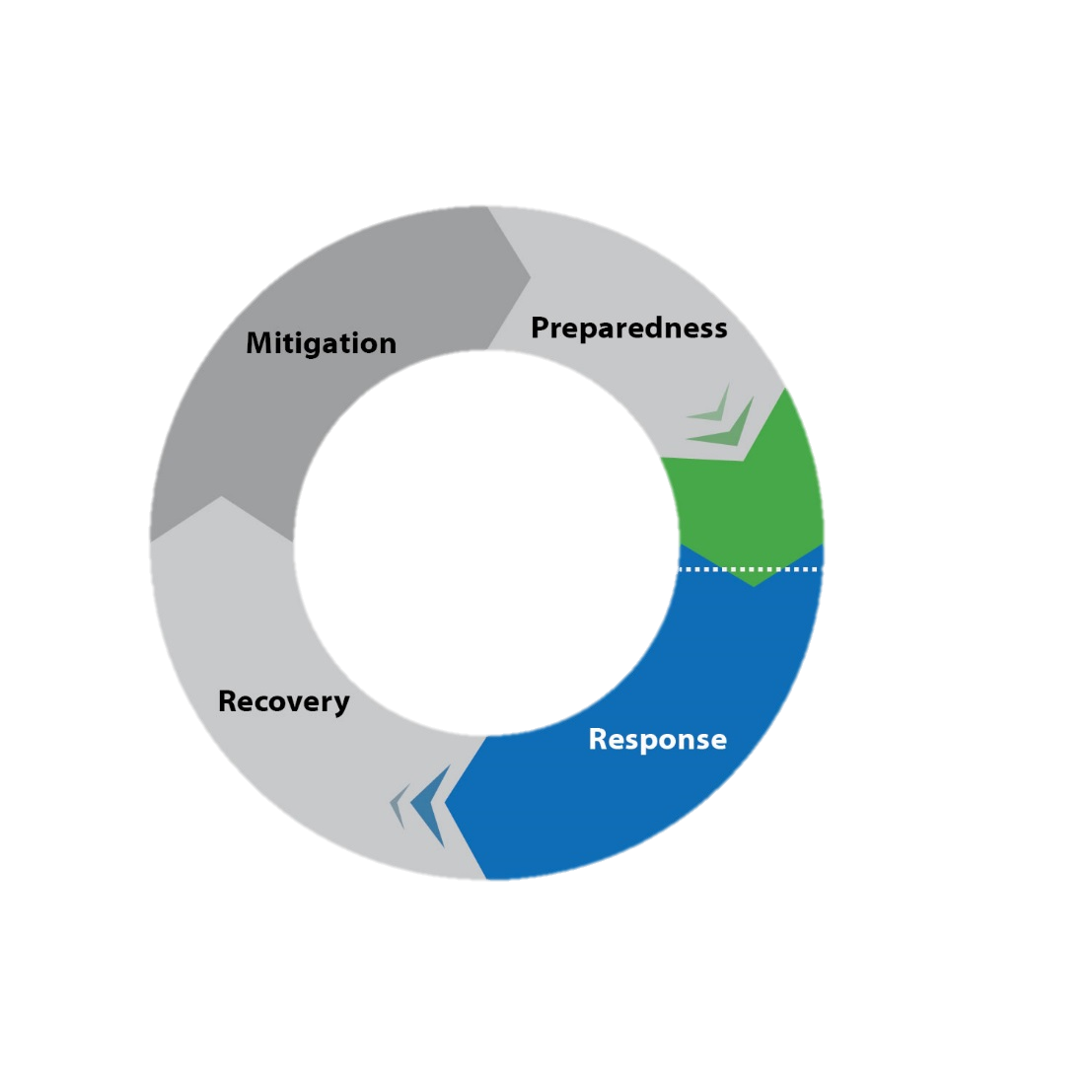 Provide situational awareness

Identify risk factors

Prevent or reduce deaths, illnesses, and injuries

Improve prevention, response, recovery, and mitigation strategies
Response 
Preparedness
DISASTER
(Source: UNOCHA)
Challenges in a Disaster Setting
Data challenges
Absence of baseline information
Denominator data difficult to obtain
Infrastructure damage
Widespread power outages
Damaged phone and cell lines
Logistical constraints
Environmental hazards
Roads blocked
Gasoline shortages
Competing priorities
Working with many partners
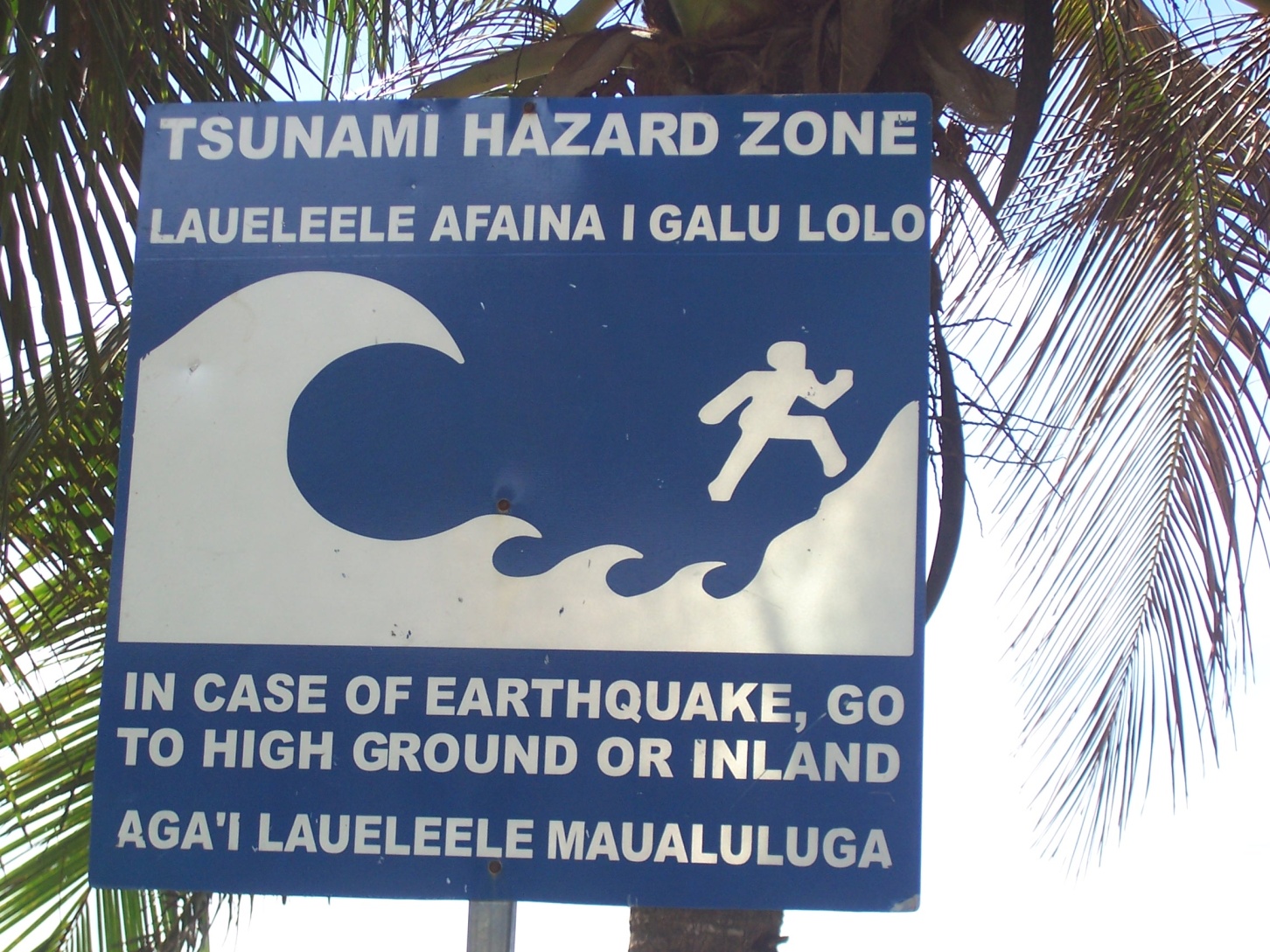 CDC Disaster Epidemiology Products
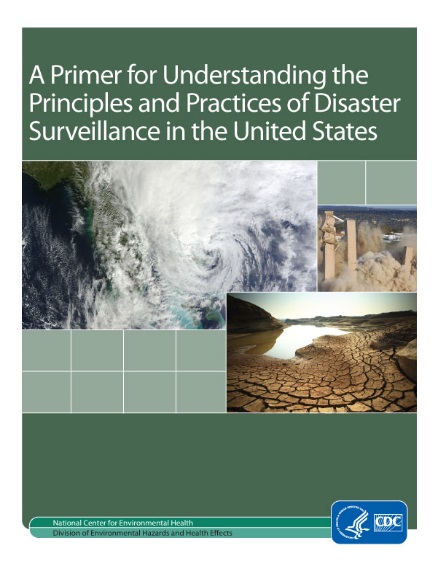 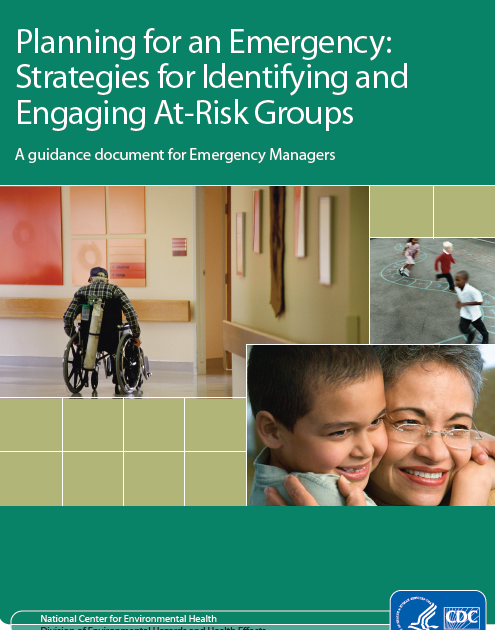 Surveillance
Mortality 
Morbidity
National Poison Data System (NPDS)

Assessments
Community Assessment for Public Health Emergency Response
Research
Epidemiologic studies
Evaluation studies

Trainings
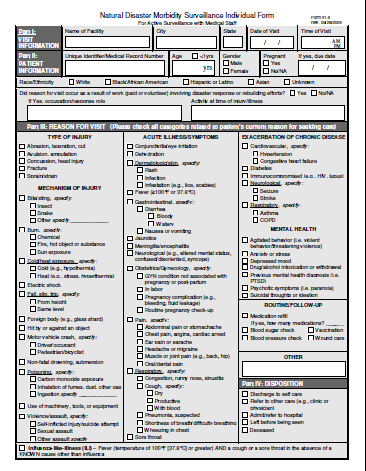 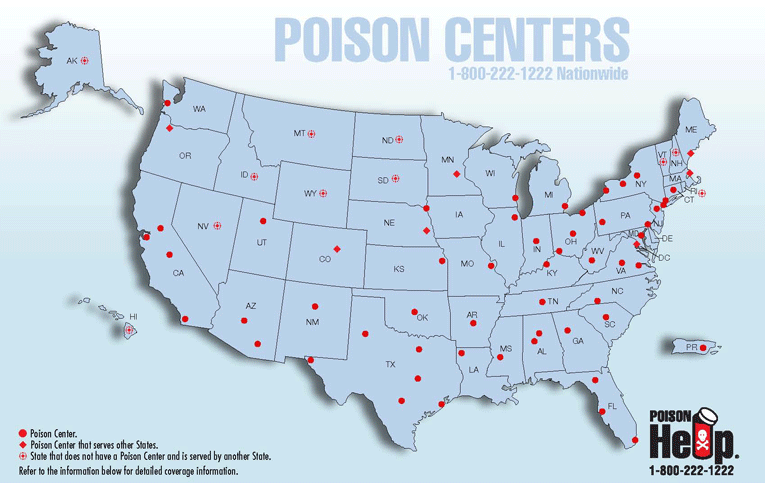 History of CASPER
1970s: the WHO Expanded Programme on Immunization (EPI) looking for survey technique for estimating vaccine coverage

1980s: U.S. Academy of Science’s identified fastest technique for EPI

1990s: WHO published the protocol for best practice

1996: modified cluster-sampling method for rapid assessment of needs after a disaster published

2009: CDC Health Studies Branch published CASPER toolkit to assist personnel in conducting a CASPER
2012 – second edition; 2018 – third edition
What CASPER is
Epidemiologic technique designed to provide quickly and at low cost, household-based information about a community’s needs in a simple format to decision-makers.

Goals of CASPER
Rapidly obtain information about the needs of a community
Produce population-based estimates for decision-makers
Assess new or changing needs
Advantages of CASPER
Generalizable data (provides population estimates)

Timely

Relatively low cost

Simple reporting format

Flexible
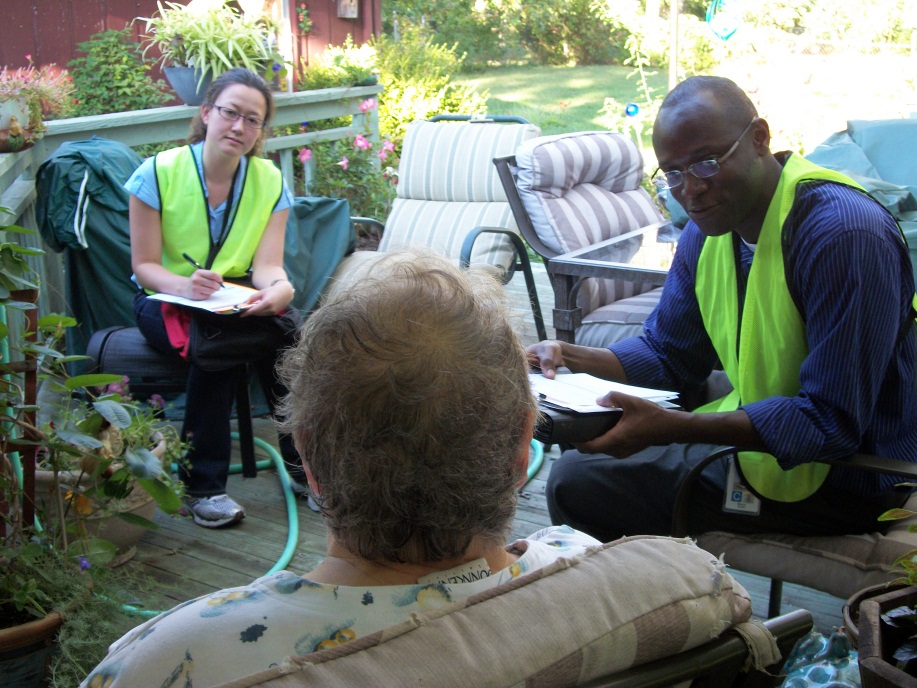 CASPER Phases
Prepare for the CASPER
Determine objectives and assessment area
Develop questionnaire and forms
Select first stage sample (30 clusters)
Conduct the CASPER in the field
Organize and train assessment teams
Select second stage of sample (7 households) in the field
Analyze the data
Calculate weighted frequencies and percentages
Write the report and share results
When to Conduct CASPER
When population-representative data is needed

Determine if CASPERs 30x7 method is appropriate
Size and feasibility considerations (e.g., minimum of 800 households)
Other sampling methods may be  more appropriate

CASPER results will be descriptive of the entire area

Useful throughout the disaster lifecycle
Public Health Emergency Preparedness (PHEP)
Capability 2: Community recovery
Function 1 – Identify and monitor public health, medical, and mental/behavioral health system recovery needs
Priority 2 – Written plans should include how the health agency and other partners will conduct a community assessment and follow-up monitoring of public health, medical, and mental/behavioral health systems needs after an incident.

Capability 7: Mass care
Function 4 – Monitor mass care population health
Priority 2 – Written plans should include templates for disaster-surveillance forms, including Active Surveillance and Facility 24-hour Report forms
Use of CASPER Across the Disaster Life Cycle
Preparedness phase
Evacuation plans
Personal readiness plans
Communications

Response phase

Recovery phase
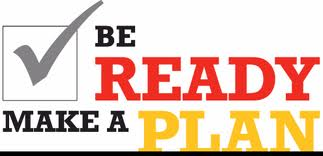 Use of CASPER Across the Disaster Life Cycle
Preparedness phase 

Response phase 
Needs change rapidly in first several days/weeks after a disaster
Communications

Recovery phase
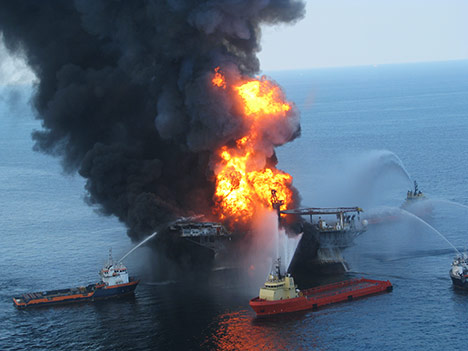 Use of CASPER Across the Disaster Life Cycle
Preparedness phase 

Response phase

Recovery phase 
Assess long term or ongoing needs
Evaluate response efforts or programs
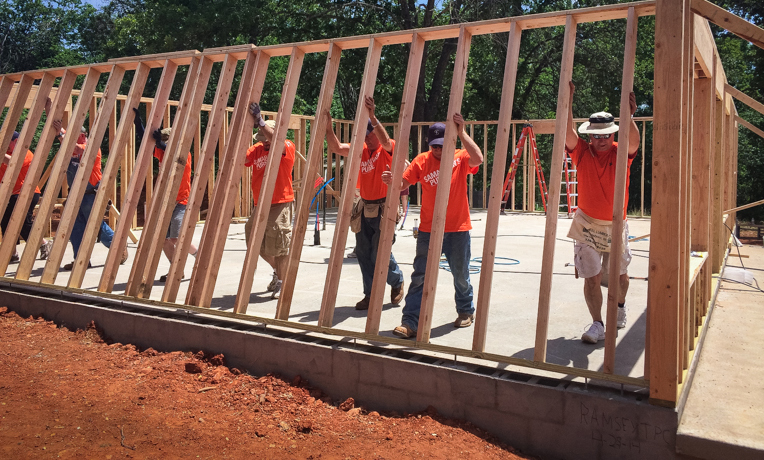 Non-disaster Uses of CASPER
Non-emergent setting
Assess community knowledge, awareness, opinions, etc. of current topics related to public health
Zika virus, opioid epidemic, vaccination practices, etc.
Determine current health status, assess public health perceptions, estimate needs of a community
Health Impact Assessments (HIA)
Assess community awareness, opinions and concerns regarding  the impact of a new project (e.g., new transportation route,                     new power plant, school closure) on health in the community
Community assessment for accreditation
Use of CASPER in the United States
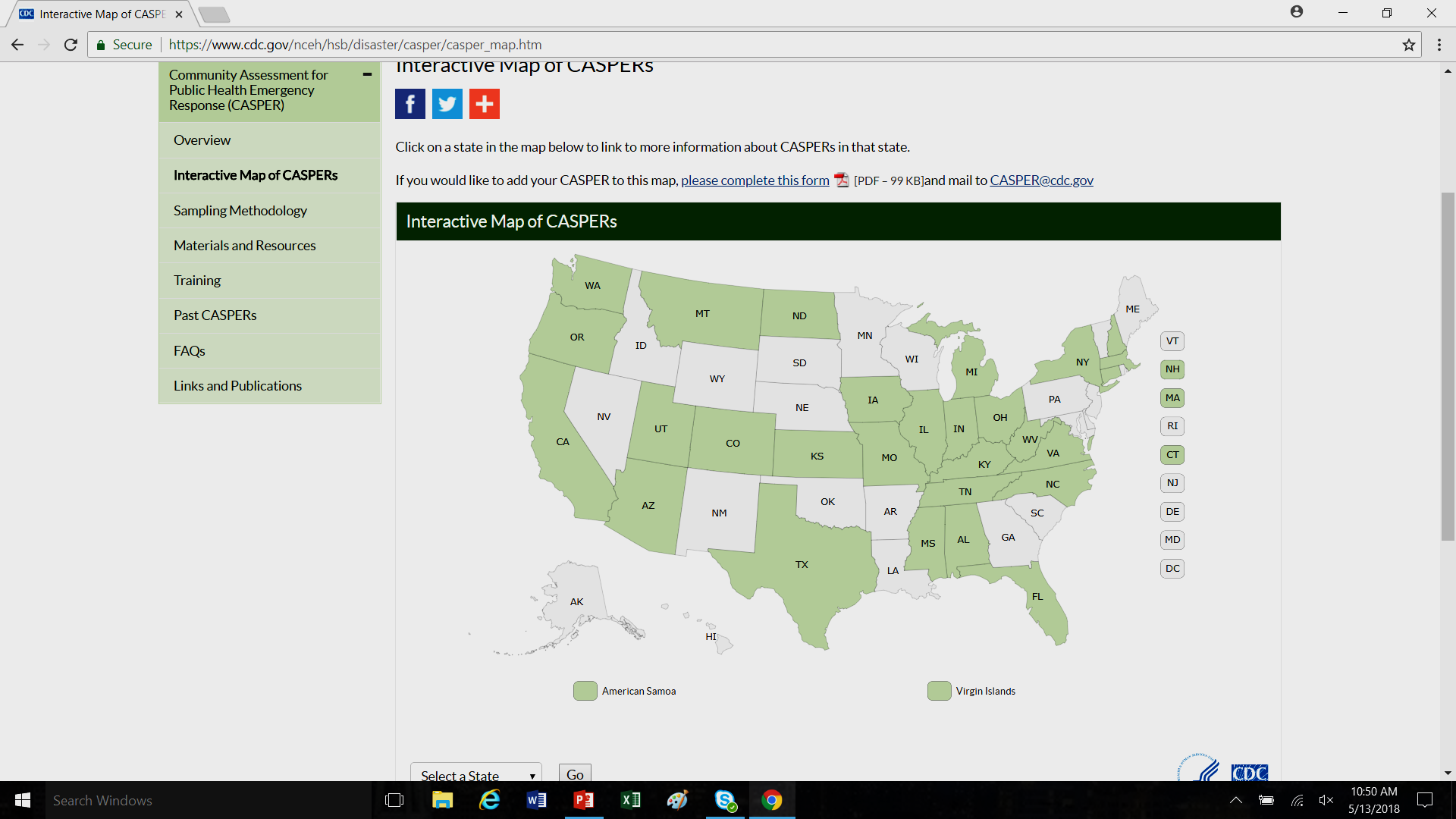 http://www.cdc.gov/nceh/hsb/disaster/casper/casper_map.htm
[Speaker Notes: Update screenshot – Suggest looking at CASPERs conducted in your state or surrounding states]
Impact of PAST CASPERs
Resources
Allocate scarce resources
Respond to specific needs (e.g., supplemental oxygen, medications)
Support
Provide valid information to governors, news media, etc.
Support funding of projects
Messaging
Target communication messages and education
Future planning
Modify emergency management plans
[Speaker Notes: OPTION TO PLAY CASPER VIDEO HERE https://youtu.be/bTc91V1Xexg]
Preparing for CASPER
CASPER Phases
Prepare for the CASPER
Determine objectives and assessment area
Develop questionnaire and forms
Select first stage sample (30 clusters)
Conduct the CASPER in the field
Organize and train assessment teams
Select second stage of sample (7 households) in the field
Analyze the data
Calculate weighted frequencies and percentages
Write the report and share results
Preparing for CASPER
Many questions need to be addressed prior to conducting a CASPER
Work with leadership and key stakeholders
Preparation
Determine partners and stakeholders for questionnaire development and recommendation implementation
Identify who will do first stage of sampling
Receive approvals for assessment
Fieldwork
Identify interview team members
Find headquarter location and resources needed
Secure funding
Analysis and reporting
Identify who will analyze data and write the report
Determine dissemination plan
[Speaker Notes: Who are the stakeholders?
Who will do your sampling?
Who needs to be involved in questionnaire development?
What forms/approvals do you need? Who will complete them?
Who will be your interview teams?
Who will analyze the data?
Who will write the report?
Who needs to approve the report before distribution?
Who will get the report?
Who will provide funding?]
Determine Objectives and Sampling Frame
Every CASPER will have different objectives
Will help determine if CASPER is the appropriate methodology 
Will help determine the sampling frame
Will focus the questionnaire

Sampling frame: All households within the selected                           geographic area
Results descriptive of entire sampling frame
Determined by local official 
May need to conduct more than one CASPER
Specific
Measurable
Achievable
Relevant
Time-bound
[Speaker Notes: OPTION – Discuss different CASPER objectives here

S.M.A.R.T objectives
Involve stakeholders and decision-makers
Fit CASPER into larger disaster response or project purpose]
Considerations for Choosing an Assessment Area(s)
Impact area 
Storm track
Damage maps
Utility information (e.g., electricity, water)

Specific community
Most affected
Least available knowledge
High social vulnerability
Political/jurisdictional layout of state (resource distribution)

Geographic size
Sampling Frame Example: Kentucky Ice Storms
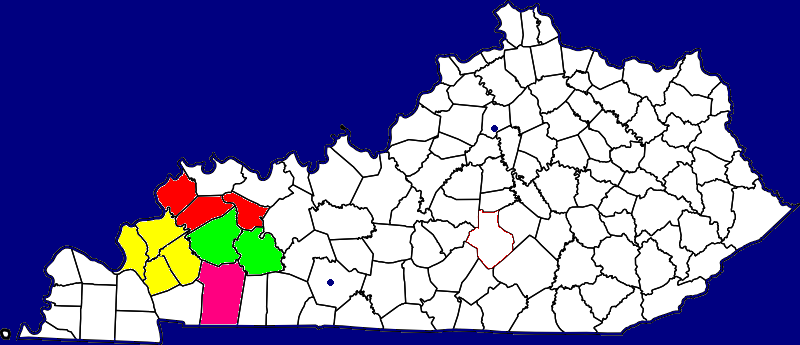 1
3
2
4
[Speaker Notes: Conducted 4 CASPERs among 10 counties based on health districts in western portion of KY where there was limited communication/information after ice storms in 2009]
Sampling Frame Example: Alabama Oil Spill
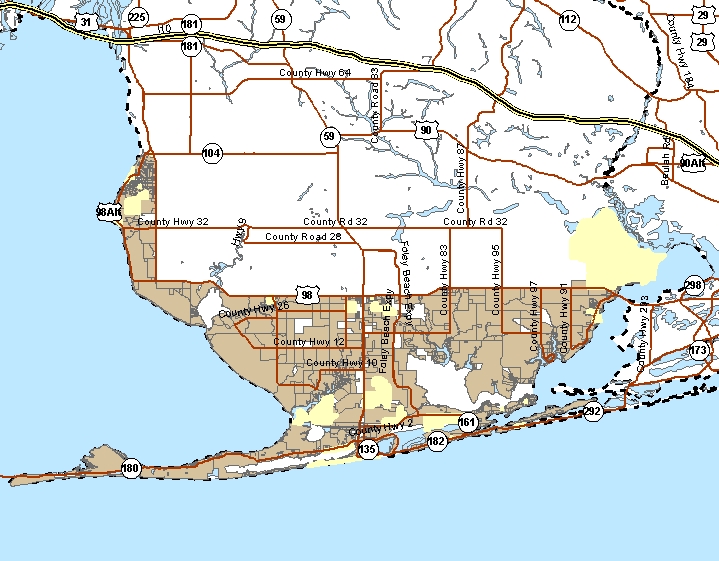 Deepwater Horizon Oil Spill, Mobile and Baldwin Counties
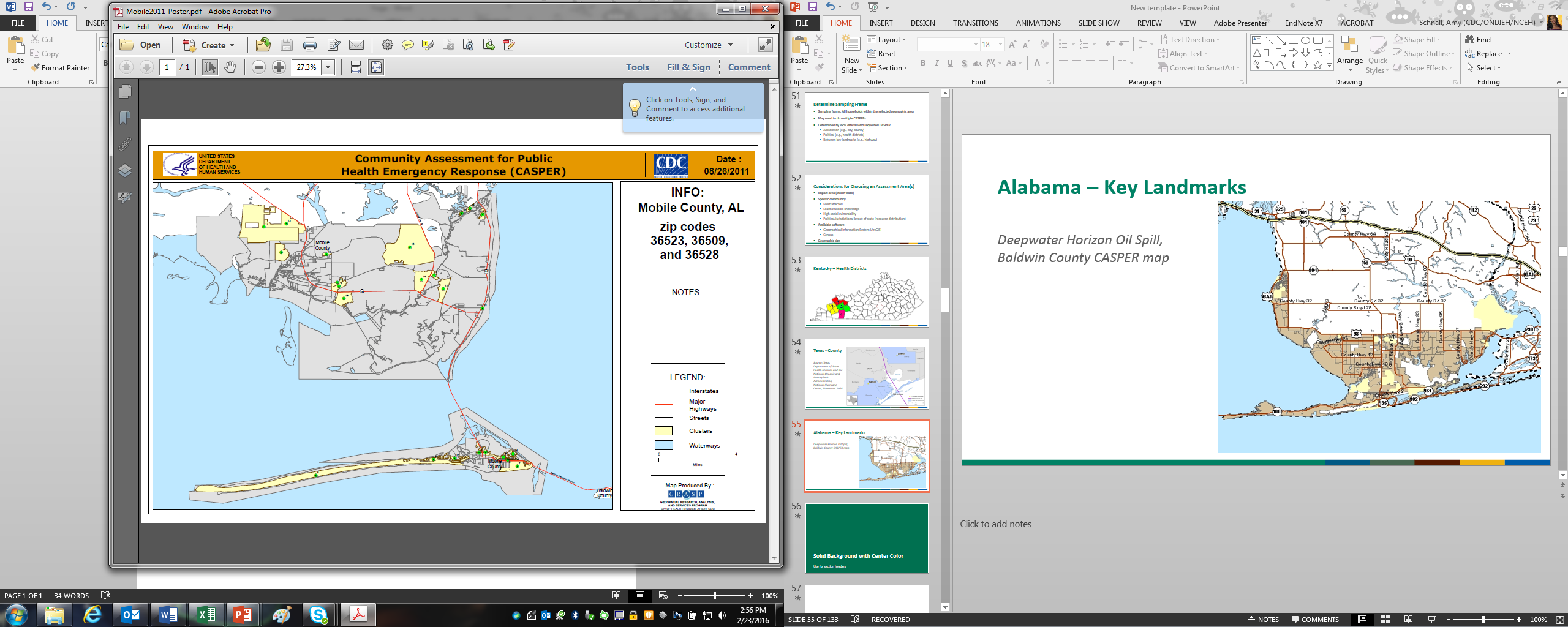 [Speaker Notes: Conducted CSAPER based on key landmarks (highways and zipcodes). Wanted to only use coastal area of county affected by deepwater horizon oil spill, 2010]
Sampling Frame Example: Elk River Chemical Spill
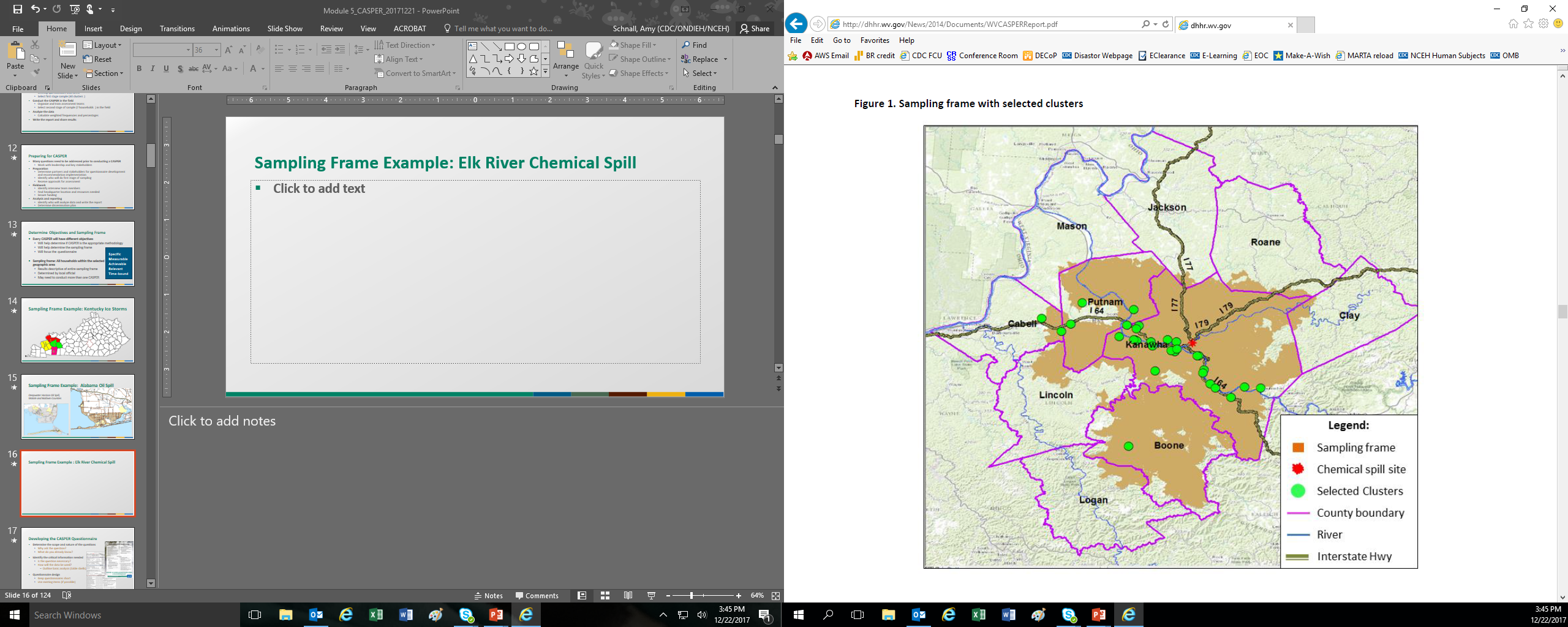 “Do Not Use” order affected 10 counties in West Virginia
Develop data collection forms
Introduction letter and consent script

Questionnaire

Tracking form

Confidential referral form

Public health materials
Survey Opening: Consent Script
Introduction to the CASPER
Verbal consent is sufficient
No personal identifiers collected
Provide interviewee’s with written letter
Follow your local guidance (area IRB)
Who you are
Why you are there
How long it will take
Explicit request for consent
Phone number for verification or questions
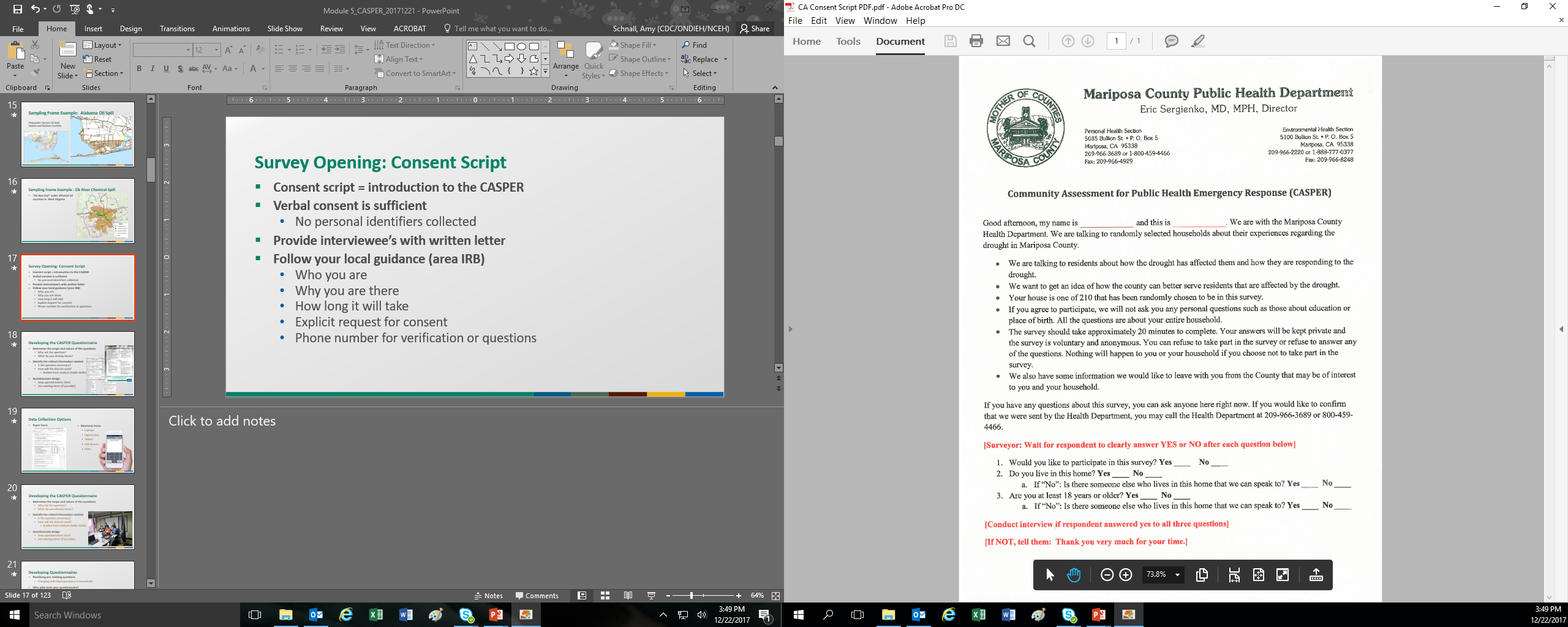 Data Collection Options
Paper Form
Electronic Form
Tablets
Digital pens
Cell phones
PDAs
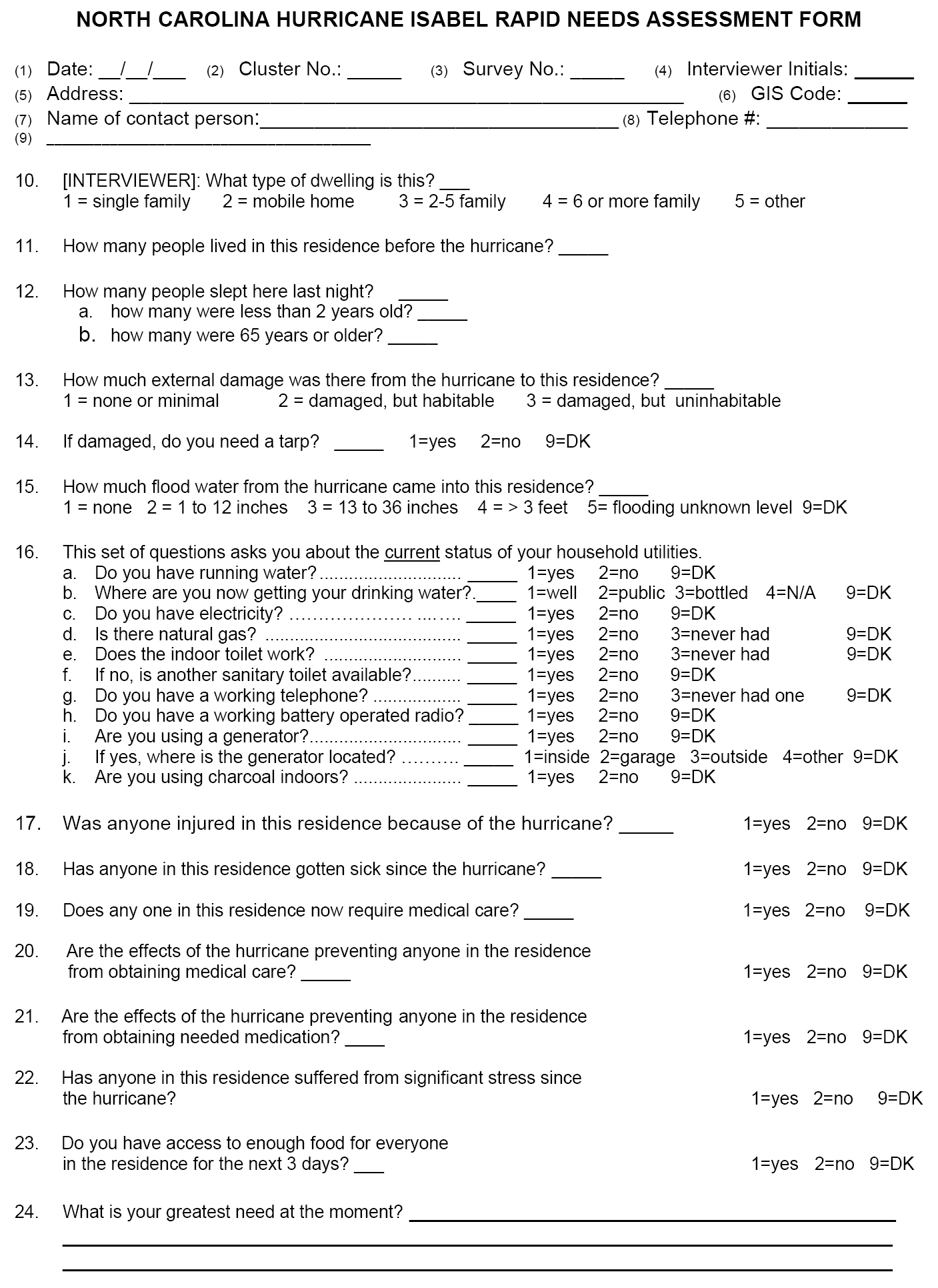 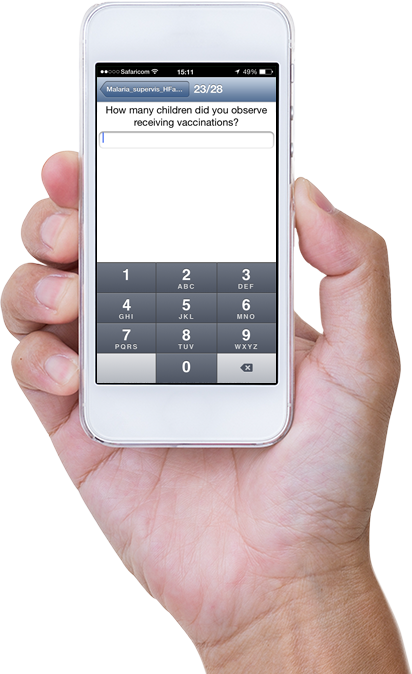 [Speaker Notes: Pros and cons to both. Often, CASPERs use a mixed method. Have found that paper forms encourage better rapport with the interviewee and tend to be faster….tablets can be difficult to type quickly. Many times, teams complete both and is a way to have data checks (paper allows for backup of data in case electronic does not work). See toolkit for more information]
Developing the CASPER Questionnaire
Determine the scope and nature of the questions
Why ask the question? What ACTION can be taken?
What do you already know?
Identify the critical information needed
Is the question necessary?
How will the data be used?
Outline basic analysis 
Questionnaire design
Keep questionnaires short
Closed-ended questions preferred 
Sensitive information later
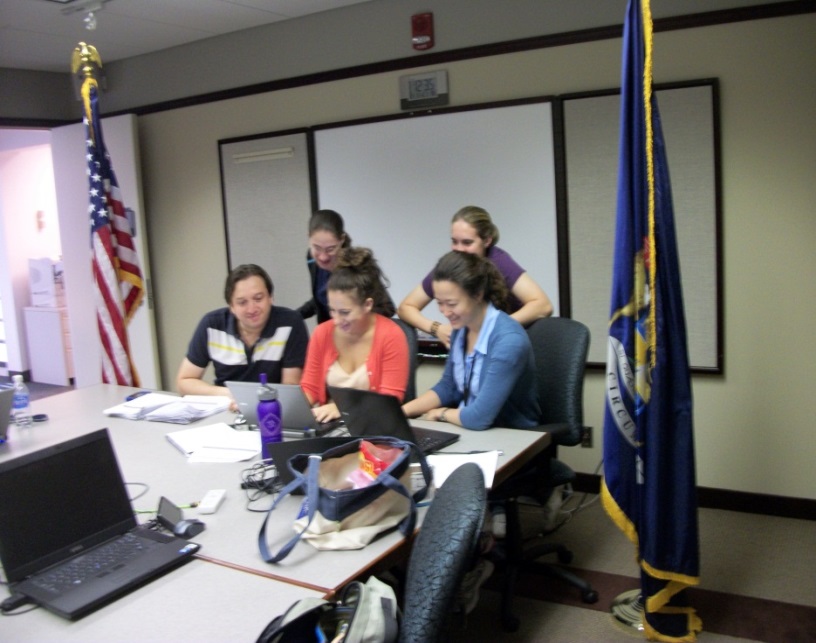 [Speaker Notes: LINK ALL QUESTIONS TO ACTION]
Finding Pre-Existing Questions for CASPER
CASPER resources
CASPER toolkit
CDC CASPER Website - http://www.cdc.gov/nceh/hsb/disaster/casper/
Previously used questionnaires
CSTE Disaster Epidemiology Subcommittee
Disaster Epidemiology Community of Practice (DECoP)
NIH Disaster Research Response Project (DR2)

CDC resources
Behavioral Risk Factor Surveillance System (BRFSS)
National Health and Nutrition Examination Survey (NHANES)
[Speaker Notes: Many previously used questionnaires posted on DECoP]
Developing Questions
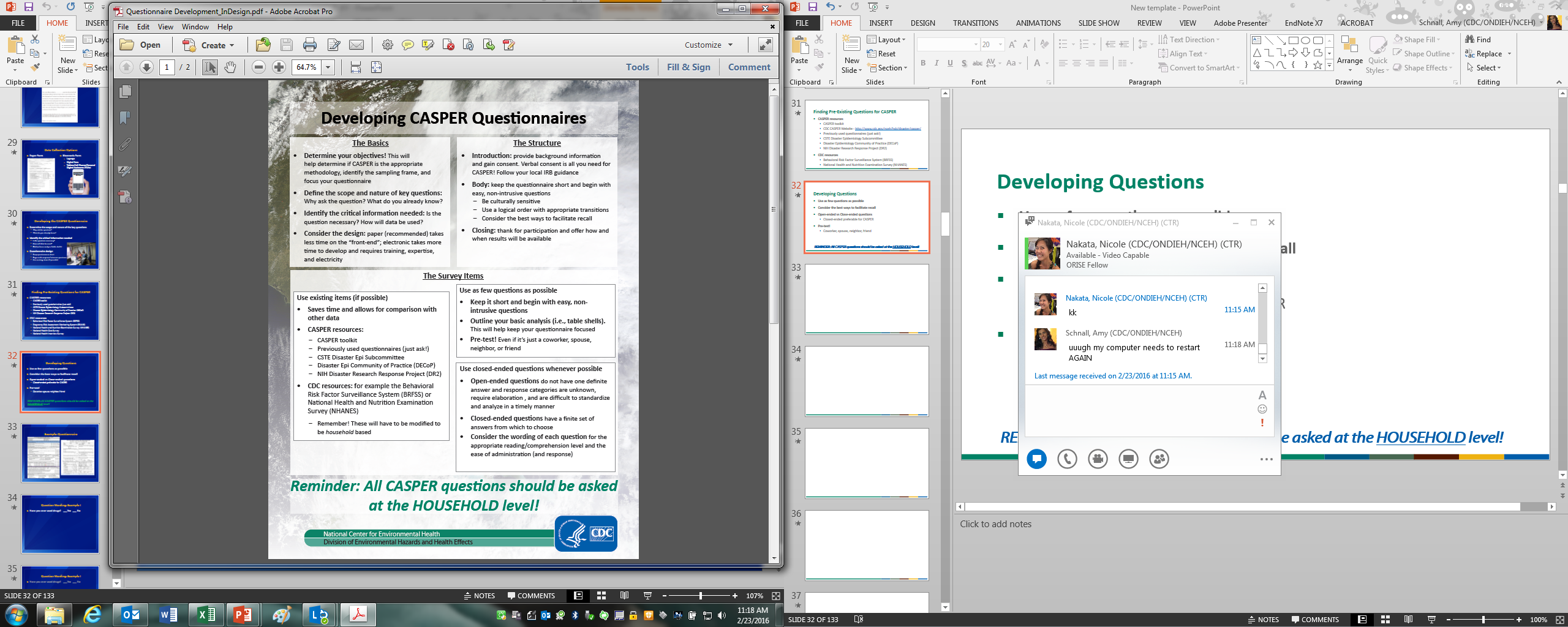 Use as few questions as possible
Consider the best ways to facilitate recall
Determine who sees the questionnaire prior to field implementation
Pilot test for acceptability, comprehension, and appropriate order 
Develop interviewer instructions
Determine average completion time
Incorporate comments on wording, content, and format
Tips: Developing Questionnaires
Modifying pre-existing questions
Changing individual questions to household

Who pilot tests your questionnaire?
Pilot test your questionnaire with participants who are similar to the sampled population, but not a part of the sampled population 
If no time allows, do the best you can

Who sees the questionnaire prior to field implementation?
Key stakeholders
Do not release your questionnaire to the media or public as it may bias your results
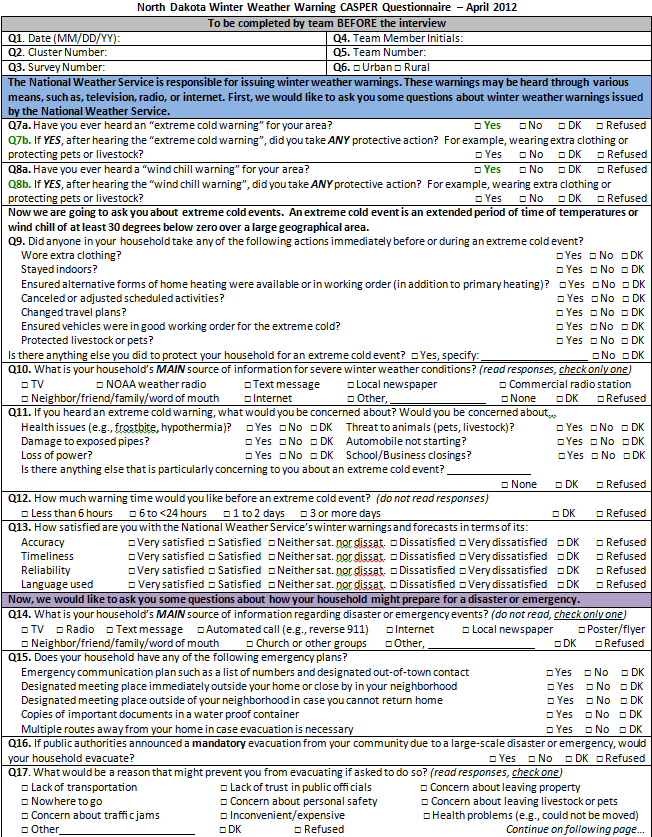 Example: Questionnaires
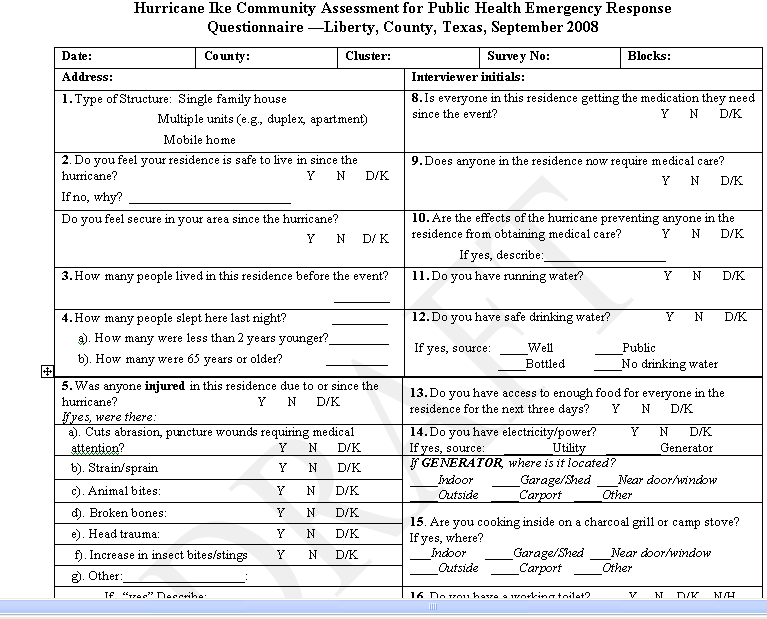 Standardization Procedures
Standardization increases reliability of data

Tips for standardization
Ask the question in the same order with exact wording
Don’t prefill questions or finish respondents sentences
Read the entire question
Record answer verbatim

Departures from standardization
Changing wording = asking different questions
If respondents have difficulty….pause!
Document any departures
CASPER Sampling (First Stage)
CASPER Phases
Prepare for the CASPER
Determine objectives and assessment area
Develop questionnaire and forms
Select first stage sample (30 clusters)
Conduct the CASPER in the field
Organize and train assessment teams
Select second stage of sample (7 households) in the field
Analyze the data
Calculate weighted frequencies and percentages
Write the report and share results
Stage 1: Selecting Clusters
What is a cluster?
Mutually exclusive
Known number of households

Census blocks are ideal clusters

Select with probability proportional to size
This ensures that clusters with more households have a higher chance of being selected
All data are weighted to obtain population estimates
Stage 1 Overview
List all census blocks in the sampling frame with their corresponding number of households
Download from the Census website

Number each household

Randomly select 30 clusters using probability proportional to size (number of households)
Some clusters may be chosen twice

Map the 30 clusters using the Census website or GIS software
Census FactFinder2 Website: County Level
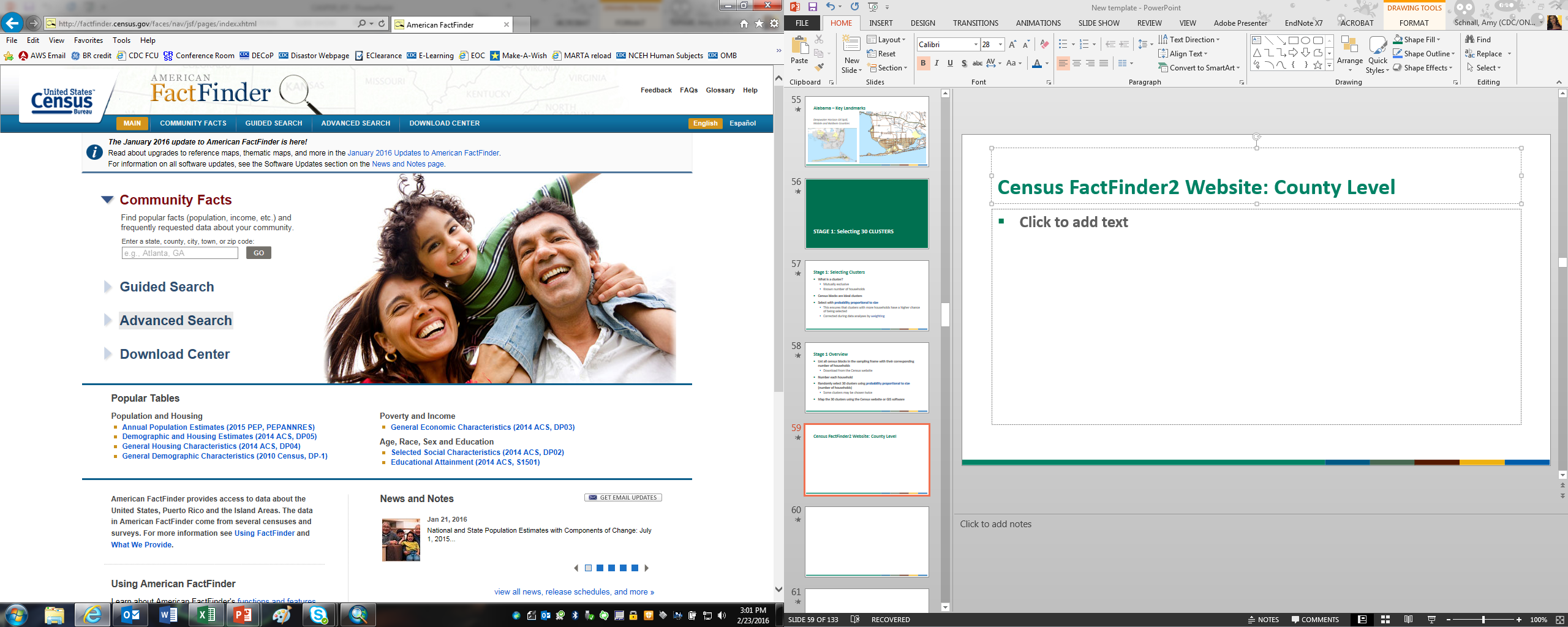 http://factfinder2.census.gov/faces/nav/jsf/pages/index.xhtml
ArcGIS 10 CASPER Toolkit
Any sampling frame
Not limited to county or groups of counties
Can use zip codes, landmarks, disaster track, shapefiles, etc.
Contact Amy Schnall (GHU5@cdc.gov) or CASPER@cdc.gov for mapping assistance or toolkit

Faster, less time-consuming
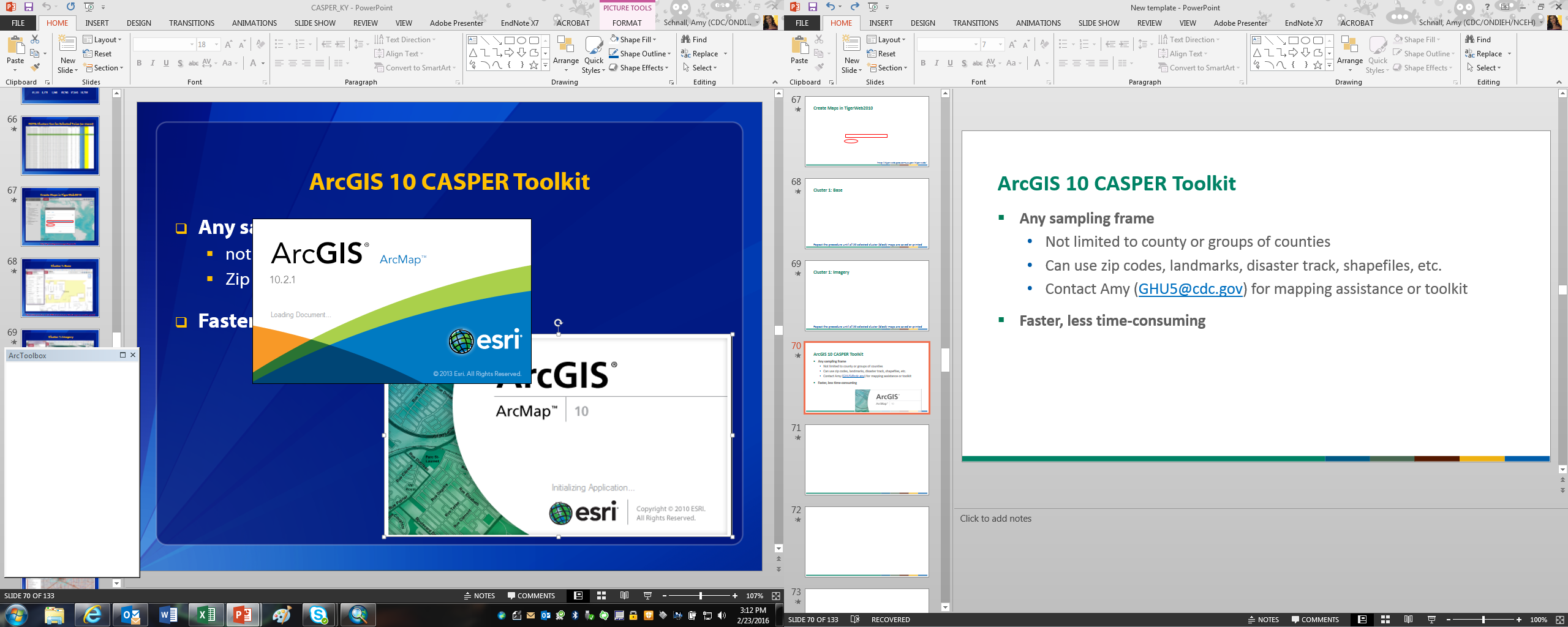 Example CASPER Cluster Maps
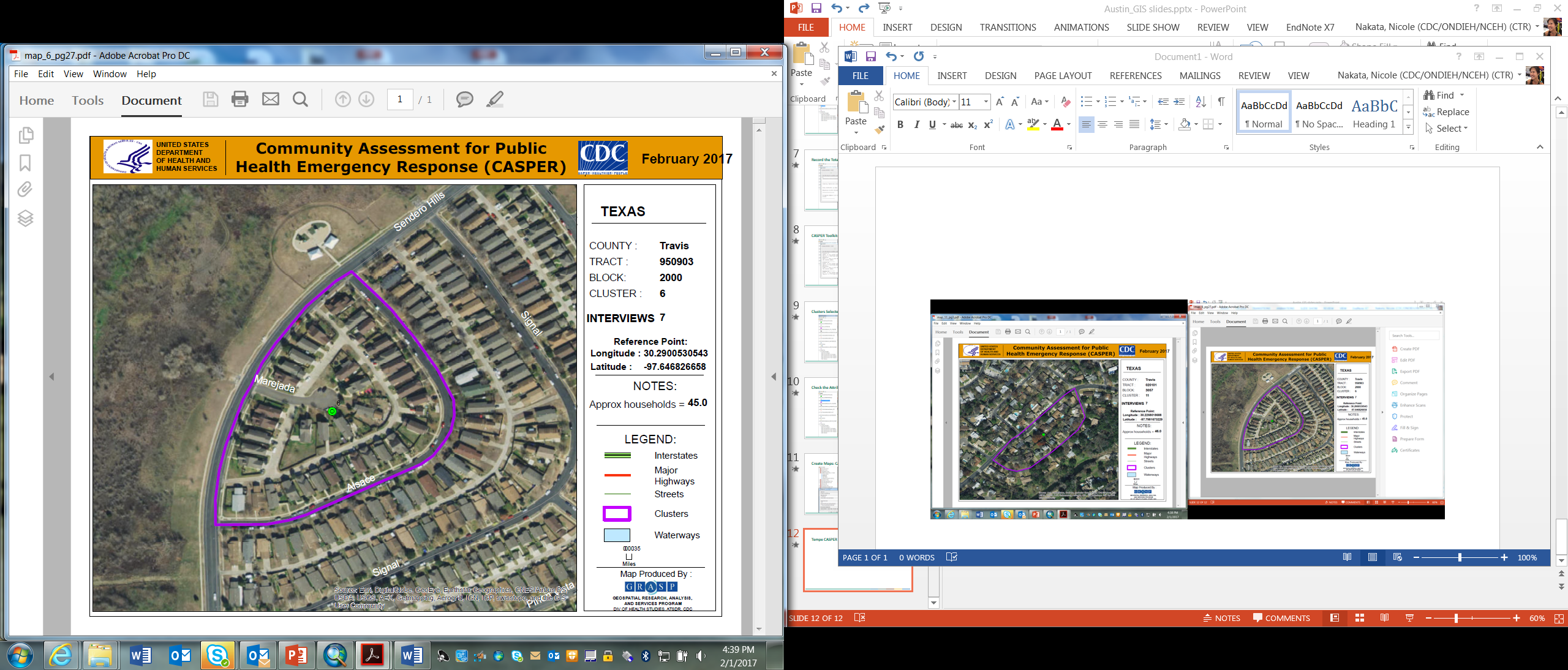 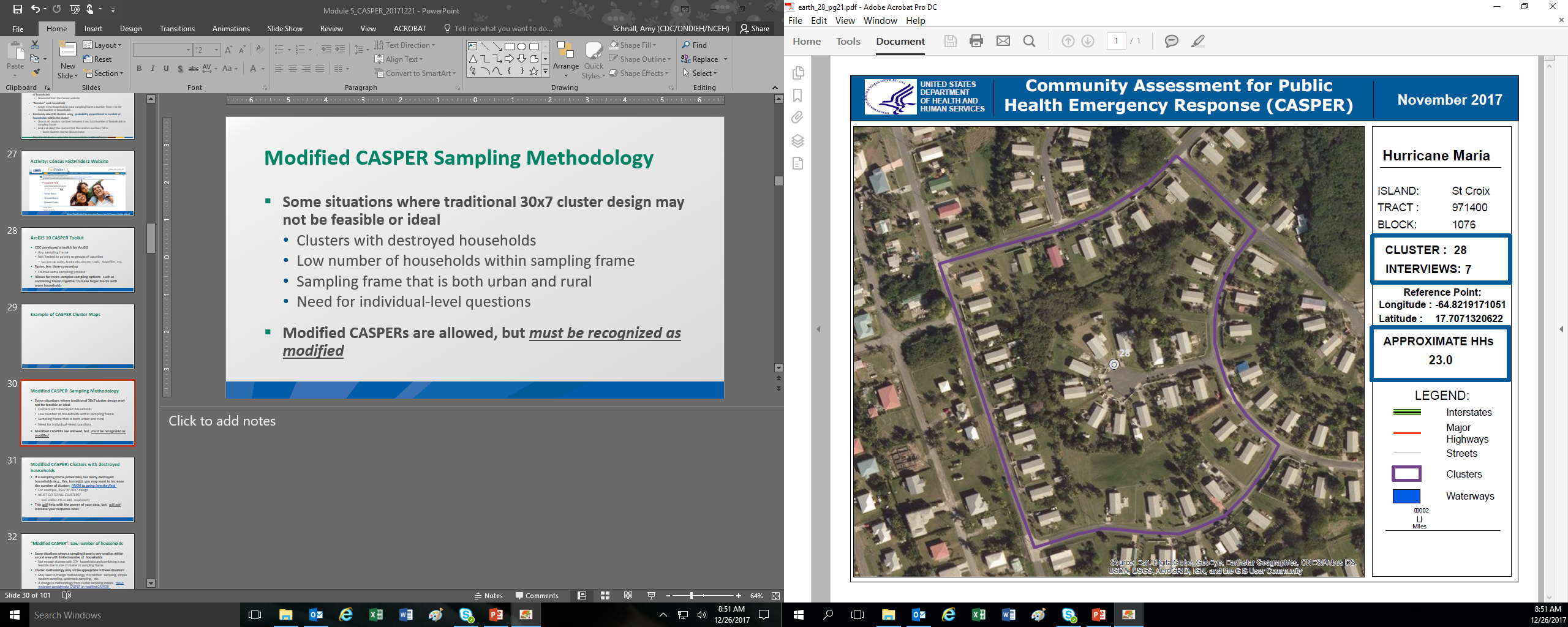 Saratoga Blvd E
Broadway
Lakeshore Drive
E 29TH Ct
E 28Th Street
E 27Th Street
Westmont Ln
Blue Heron Blvd
Westmont Dr
Crestwood Blvd N
Bellcrest Cir
Conducting CASPER in the Field
CASPER Phases
Prepare for the CASPER
Determine objectives and assessment area
Develop questionnaire and forms
Select first stage sample (30 clusters)
Conduct the CASPER in the field
Organize and train assessment teams
Select second stage of sample (7 households) in the field
Analyze the data
Calculate weighted frequencies and percentages
Write the report and share results
Public Notice of CASPER
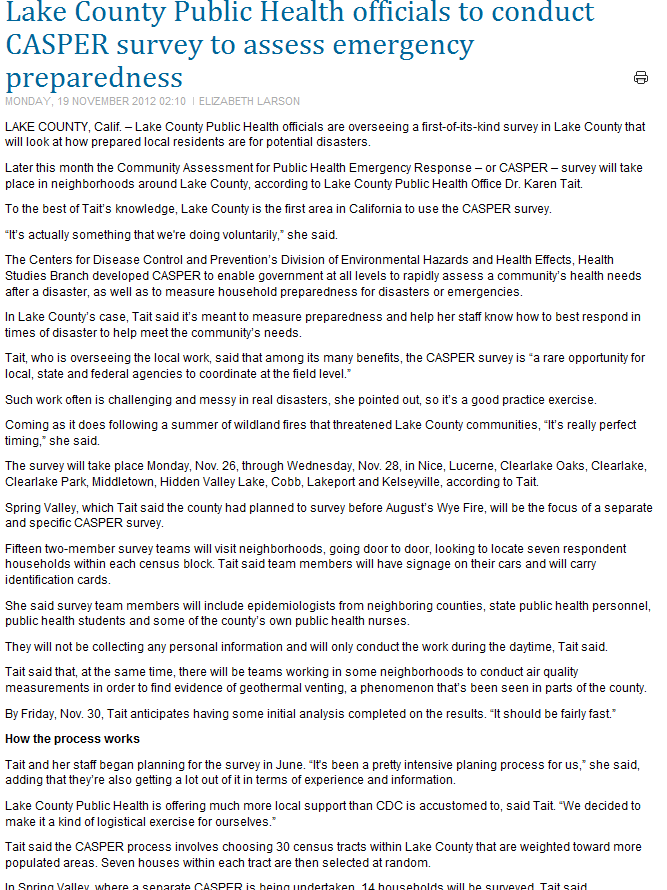 Local police department

Local media
Press release, official webpage, social media (NextDoor, Facebook, twitter)
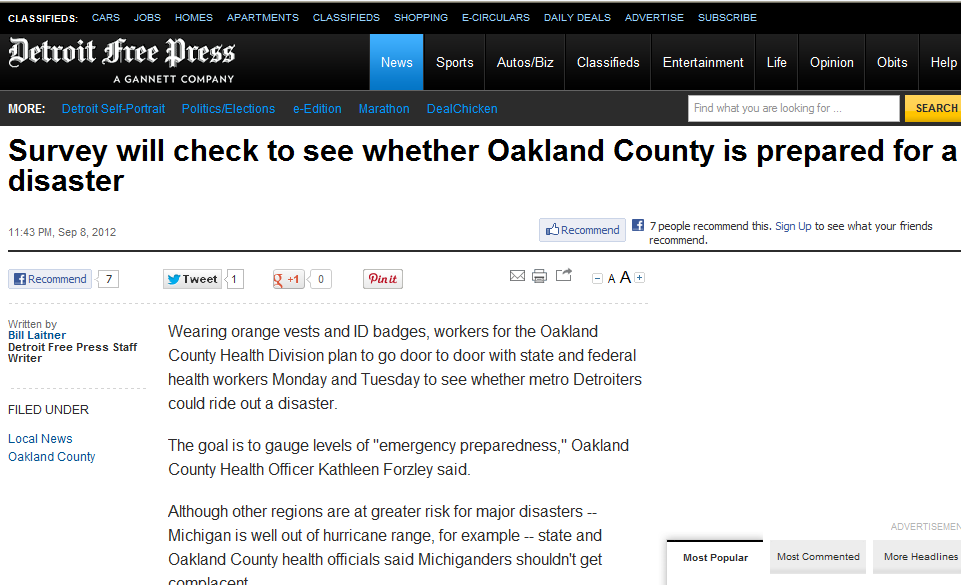 [Speaker Notes: Examples posted on CDC CASPER website and DECoP]
Just-In-Time Training
3-6 hours of training
One day in advance OR morning of first day of the CASPER
Supplement to CASPER preparedness training

Items to cover
Background and objectives
Assessment methodology
Roles, responsibilities, and logistics  

Familiarize teams with forms/materials
Questionnaire, tracking form, etc.
Any technology (tablets, GPS, etc.)
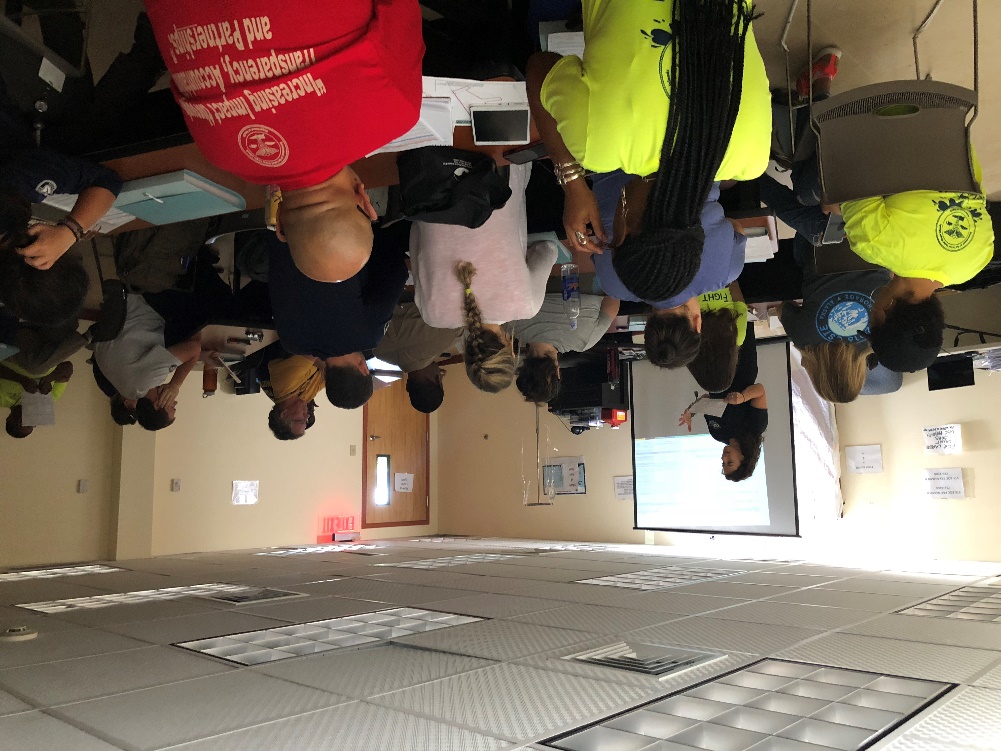 CASPER Teams
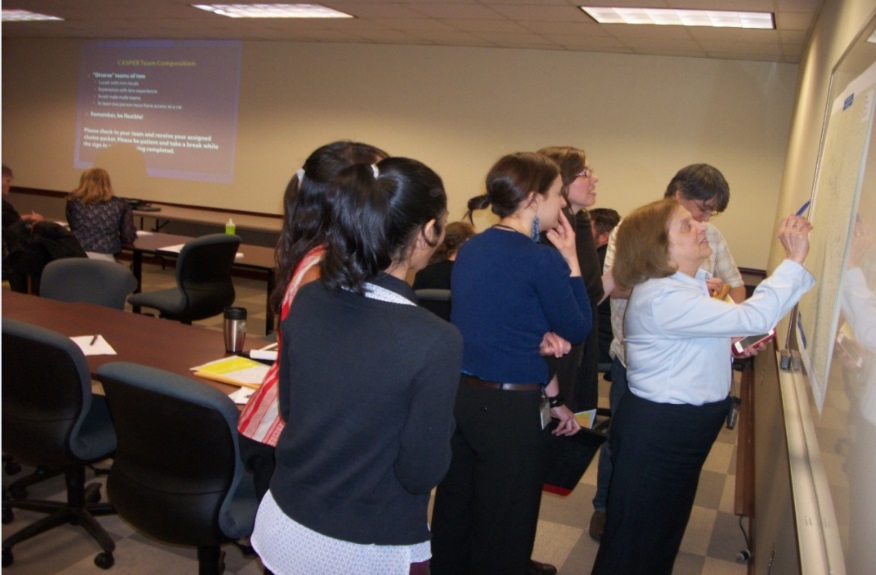 10+ teams of two interviewers
15 or more is ideal
Team composition
Local person
Level of experience
Diverse (gender, age, race, etc.)
1-2 headquarters staff
Coordinate field teams and safety
Answer field team questions
Begin data entry
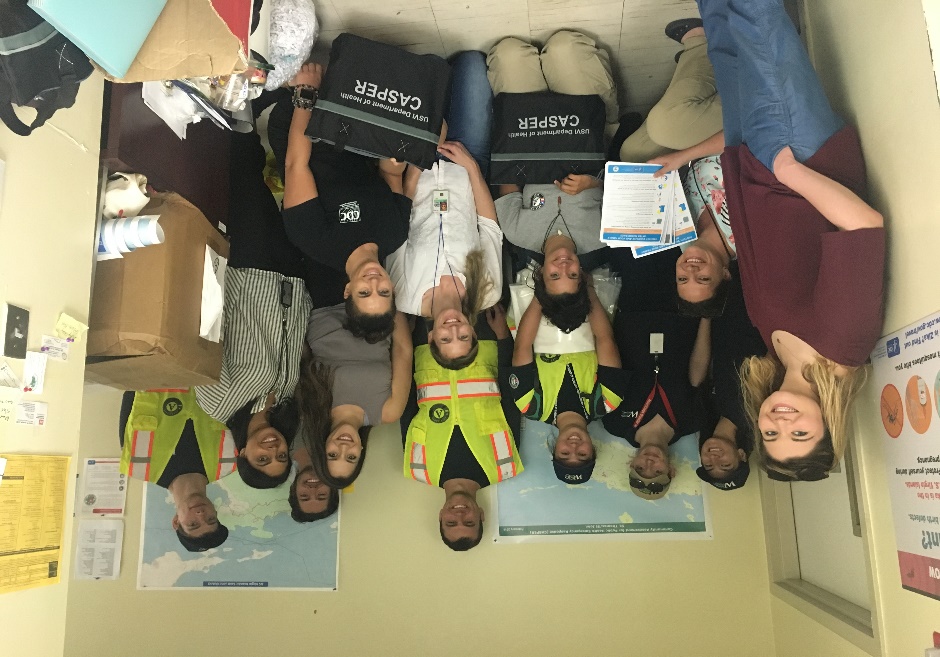 Safety Briefing
Watch out for domestic/wild animals

No trespassing vs no solicitation

Situation-specific hazards

Personal safety
Entering households
Knowing limitations
Drinking plenty of water
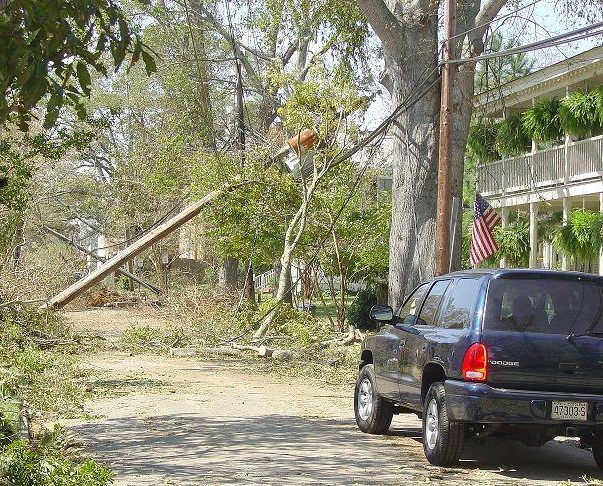 Supplies and Materials
FIELD TEAMS
Sufficient quantity of all forms and office supplies
T-shirts, ID/authorization
GPS or commercial map
Wireless communication devices
Car chargers for all devices
Transportation
Snacks, water, first aid
HEADQUARTERS
Laptops preloaded with EpiInfo, SAS, or other statistical package
Team/equipment tracking forms
Base communication
Large map of the entire sampling area including clusters
Internet access (helpful)
Access to a photocopy machine or printer
Providing Public Health Information
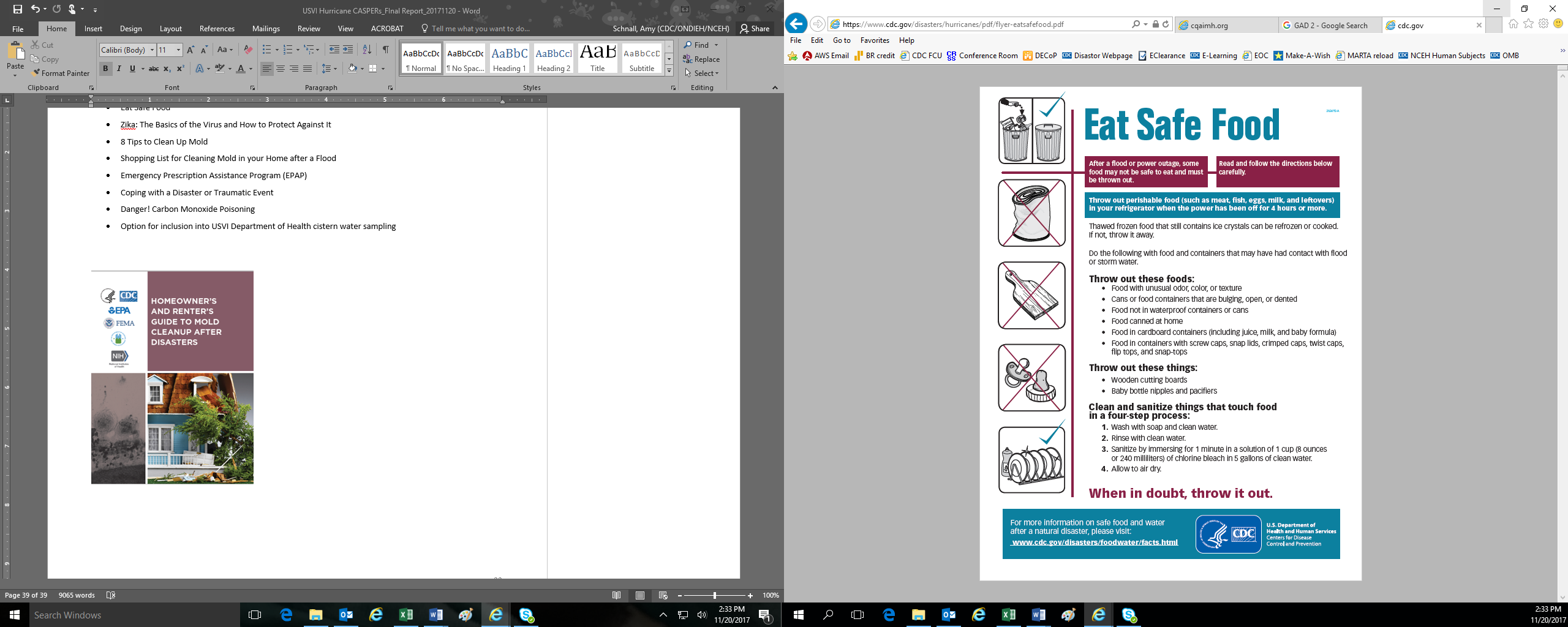 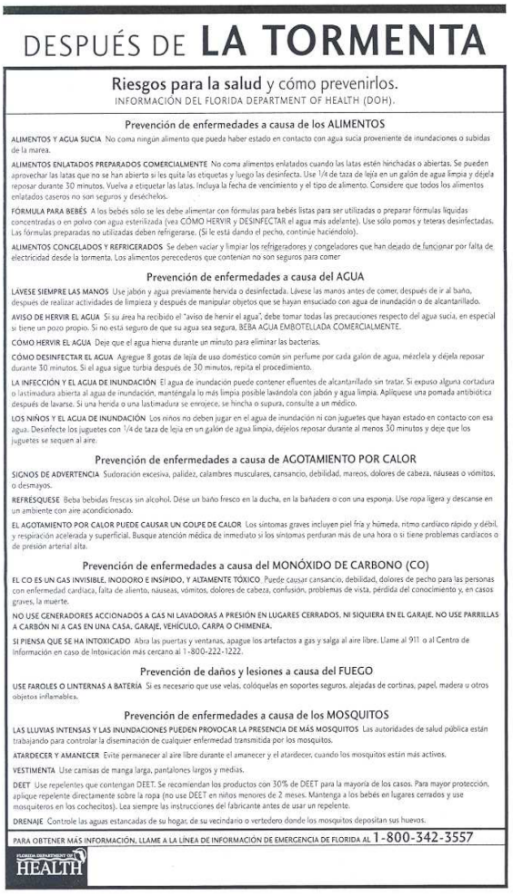 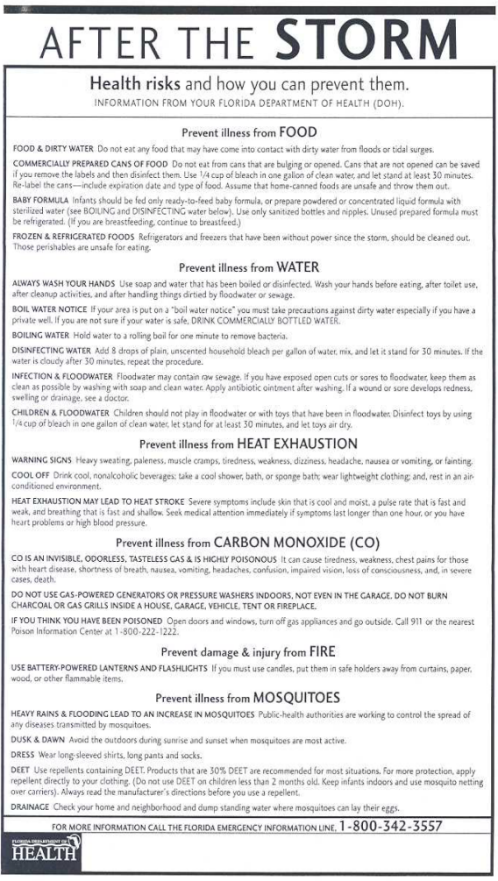 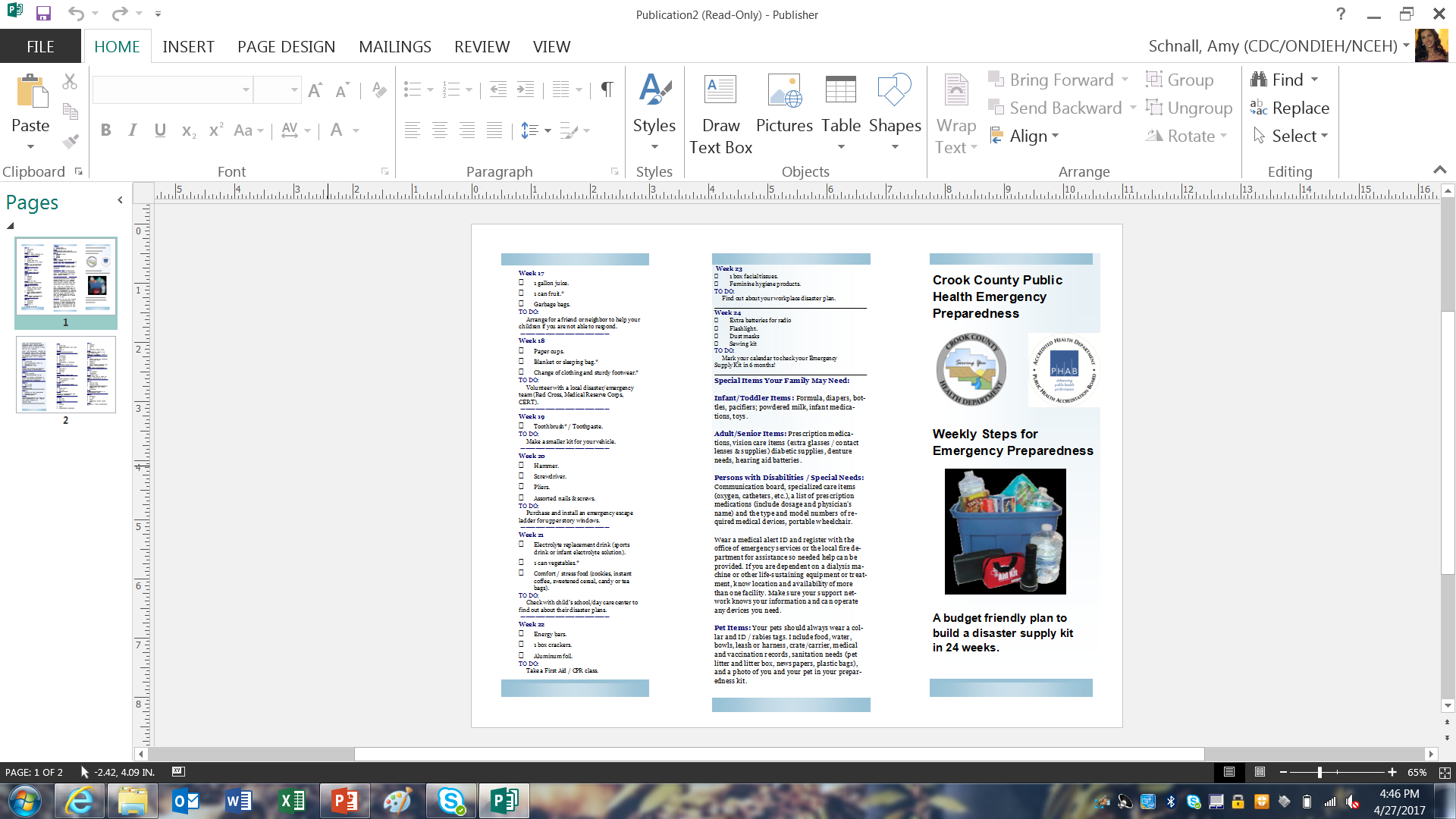 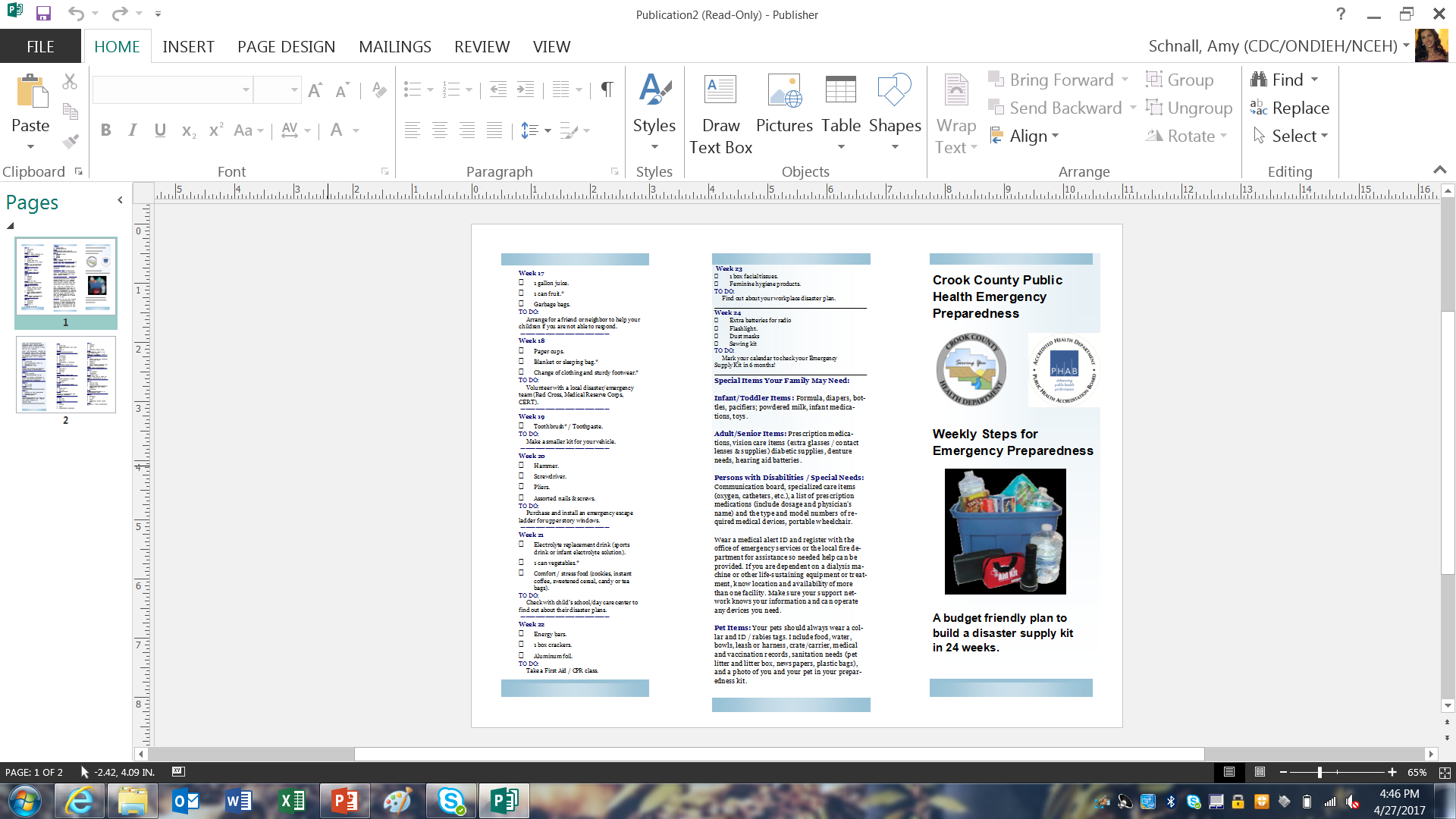 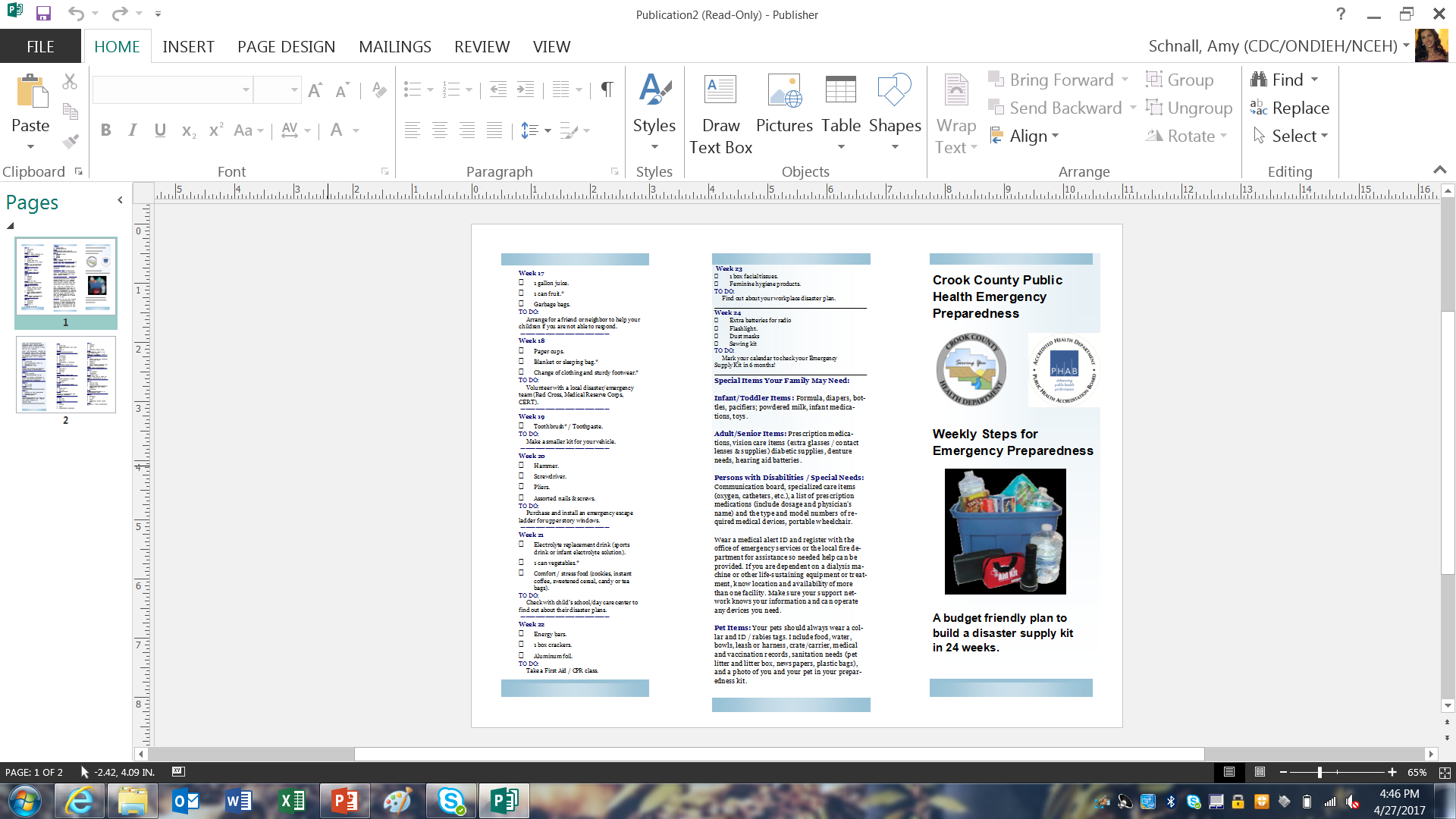 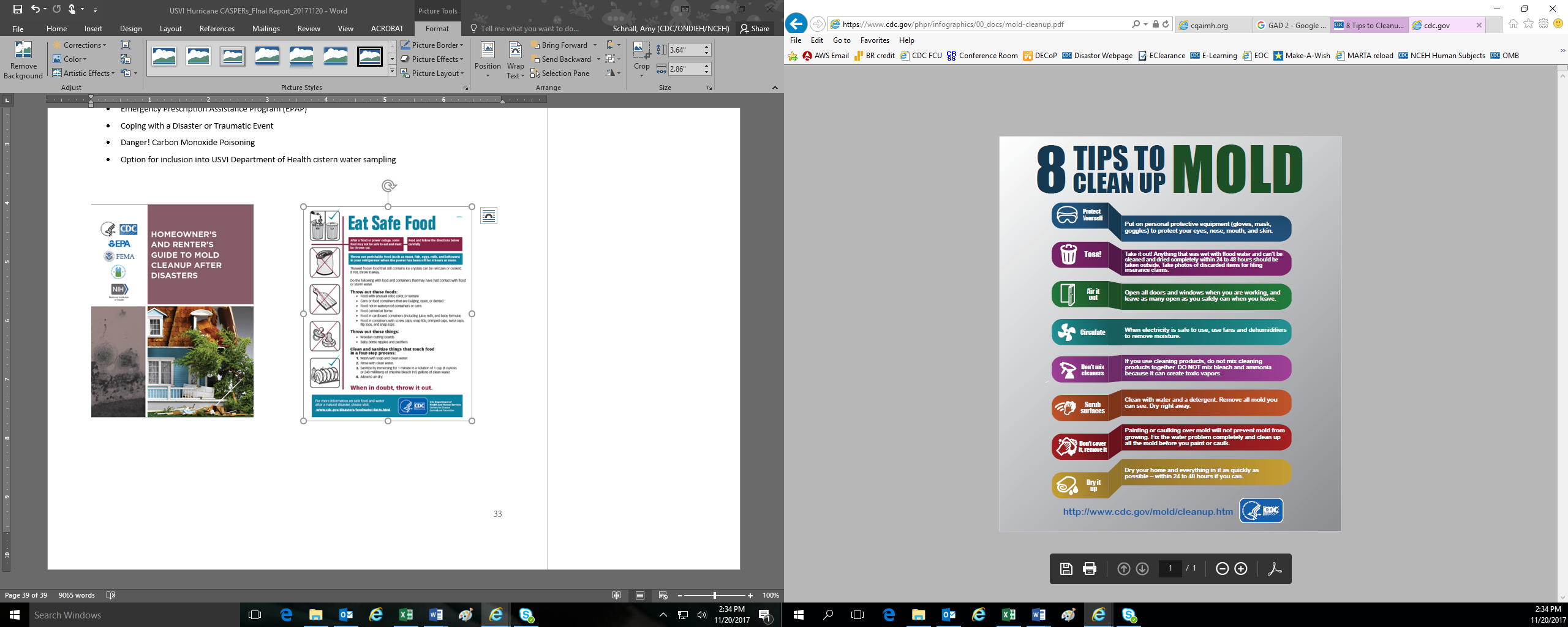 Stage 2 Sampling: Systematic Sampling of Households
Randomly choose a starting point (e.g., intersection, center) prior to heading into the field
Select the nearest house, then every nth house after
Choose n based on the size of the cluster
Look at the approximate number of households found on the map
If 23 households, 23/7 = 3… select every 3rd household 
If 10 or less households, go to every one!
Apartment complexes: each unit is a separate household 
Once you pick a number, stick to that number!
The goal is to be sure interviews are spread out across the cluster
Exercise: Selecting Households to Interview
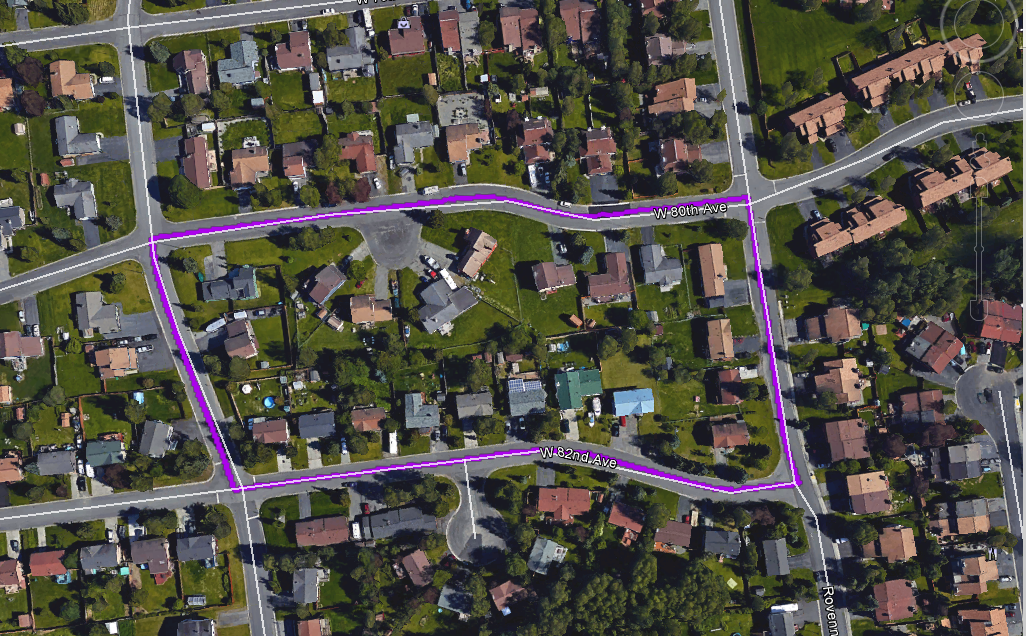 [Speaker Notes: ANIMATED SLIDE]
Tips: Selecting Households to Interview
Apartment complexes
Approximate number of households by counting on one floor and multiplying by the number of floors
High-rises: randomly select 7 floors then get an interview on each floor
Mixed clusters: attempt houses first then move to apartment complex 
Goal is to have interviews spread out in the cluster

Replacing households only if vacant, refused, or after THIRD attempt with no answer

Always call headquarters if there are any questions

REMEMBER TO TRACK ALL HOUSEHOLDS!!!
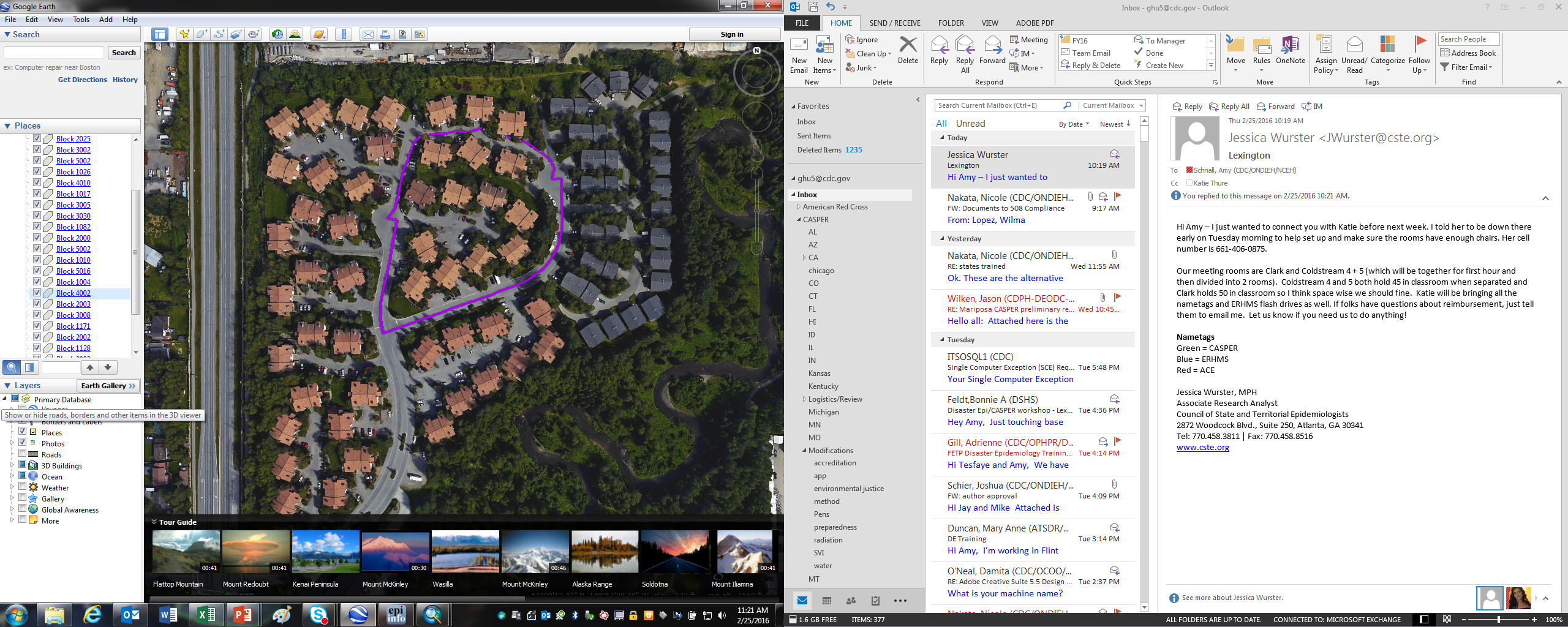 Exercise: Selecting Households to Interview
[Speaker Notes: NOTE: These are apartment buildings. 

OPTION – randomly select 7 apartment buildings….randomly select 1 household from each selected building.]
Example: Replaced Households
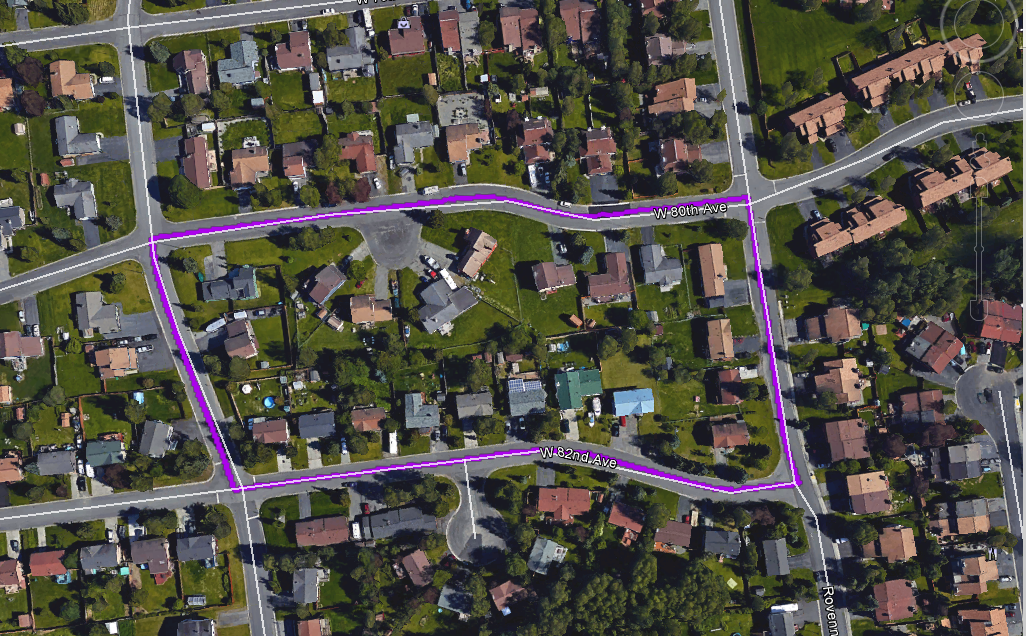 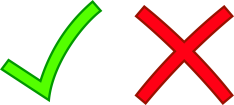 3
2
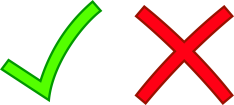 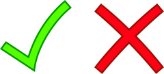 4
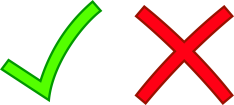 5
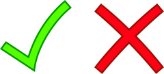 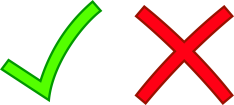 7
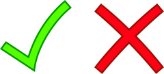 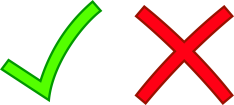 6
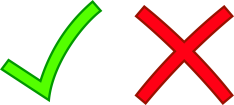 1
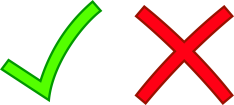 [Speaker Notes: ANIMATED SLIDE

ONLY replace households if the household
is VACANT,
REFUSES, or
no answer after 
     THREE attempts]
Stage 2: Selecting Households to Interview
Things to avoid
Convenience sampling
Target sampling
Sequential sampling
Poor record keeping










Remember: an individual can choose the clusters, but random selection of households is the responsibility of the whole team!
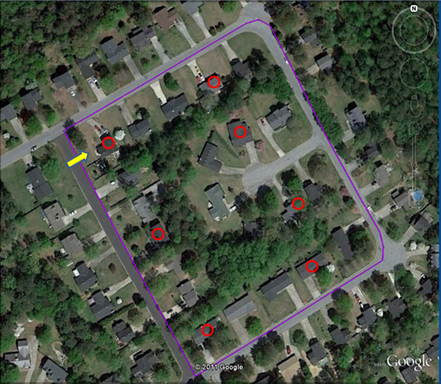 [Speaker Notes: Sequential sampling acceptable IF (1) few households in cluster (e.g., <10) or (2) decided by leadership to do sequential for all clusters due to time constraints or other circumstances (see next slides)]
Stage 2 Sampling Tips
Systematic sampling of households is always recommended!
Some exceptions can be made
Less than 10 households in the cluster
Response urgency and cluster composition 
Example, Bastrop fires
Only use sequential sampling when absolutely necessary
Take every effort to not target starting point

REMEMBER: Always track ALL households visited!!!
Tracking Form
Used for tracking every household that is sampled

Each cluster is collected on a separate tracking form

Allows for calculation of response rates
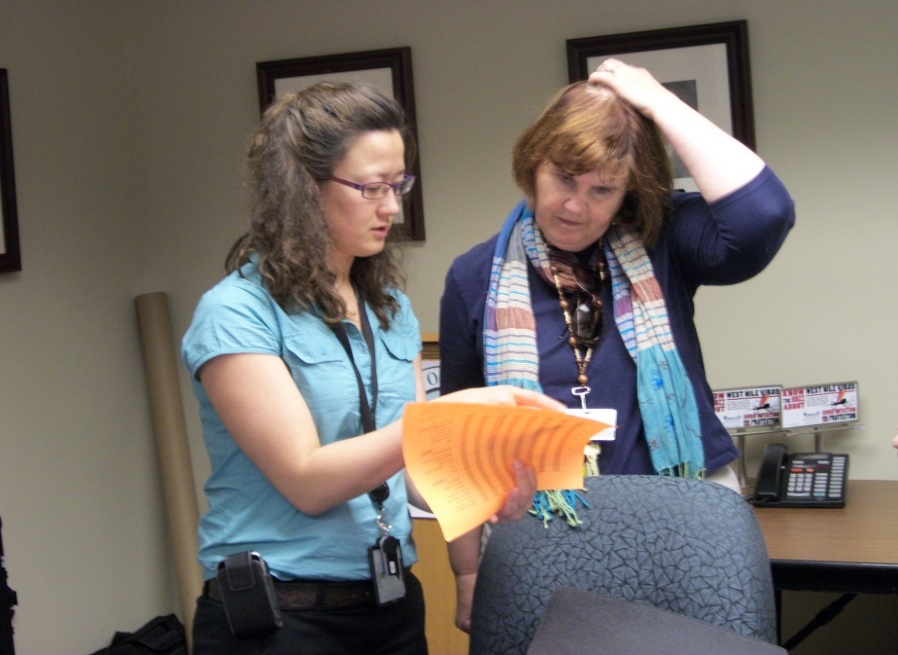 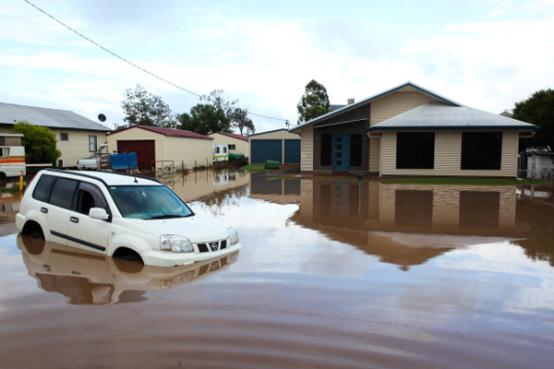 Tracking Form
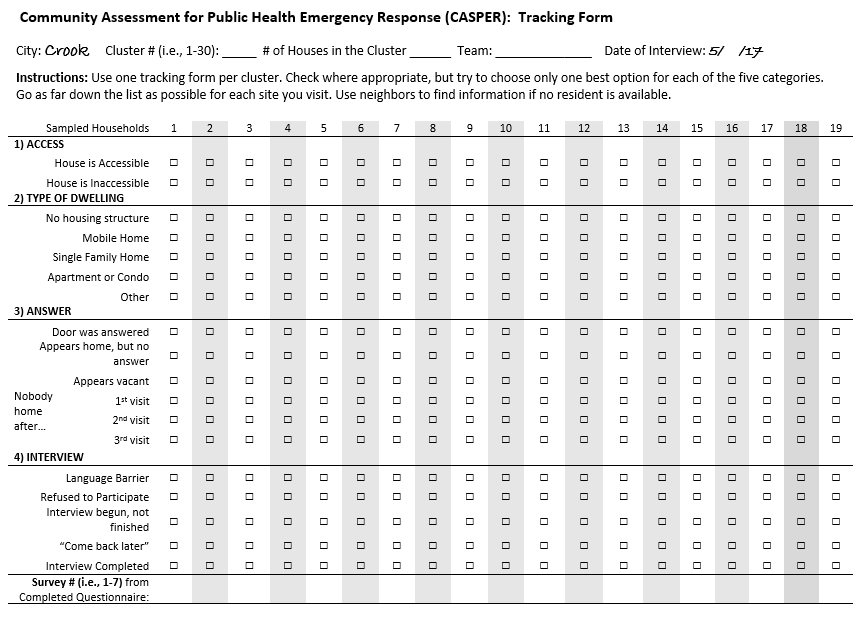 Fill out a row for EVERY house visited, even those that were inaccessible, did not answer, or did not complete an interview
Tracking Form
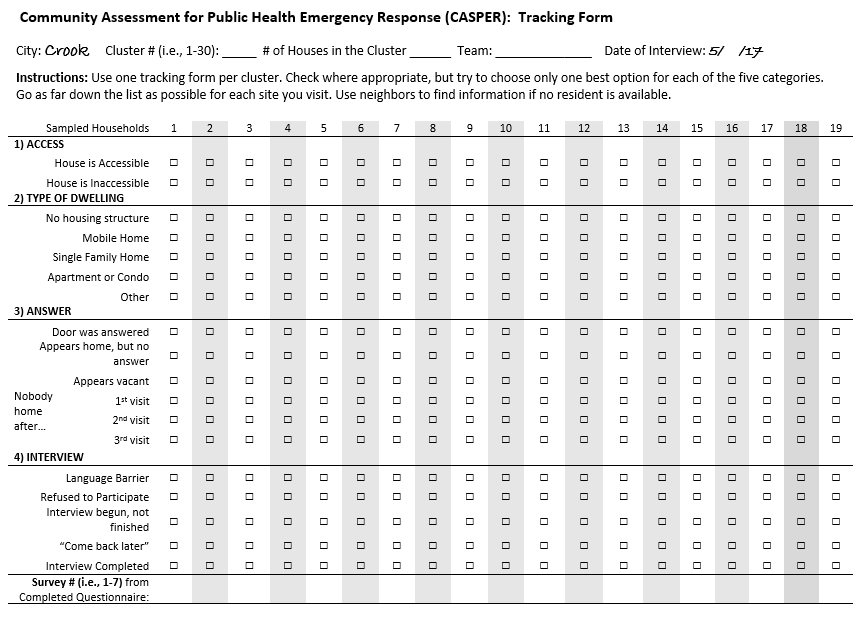 13
53
dinosaur
2
Make sure to mark every visit!
x
x
x
x
x
x
x
x
x
x
x
x
x
x
x
x
x
x
x
x
x
x
x
x
x
x
x
x
x
x
x
x
x
x
x
x
x
x
x
x
x
x
x
x
x
x
x
x
x
x
x
6
1
3
7
2
4
5
Tracking Form
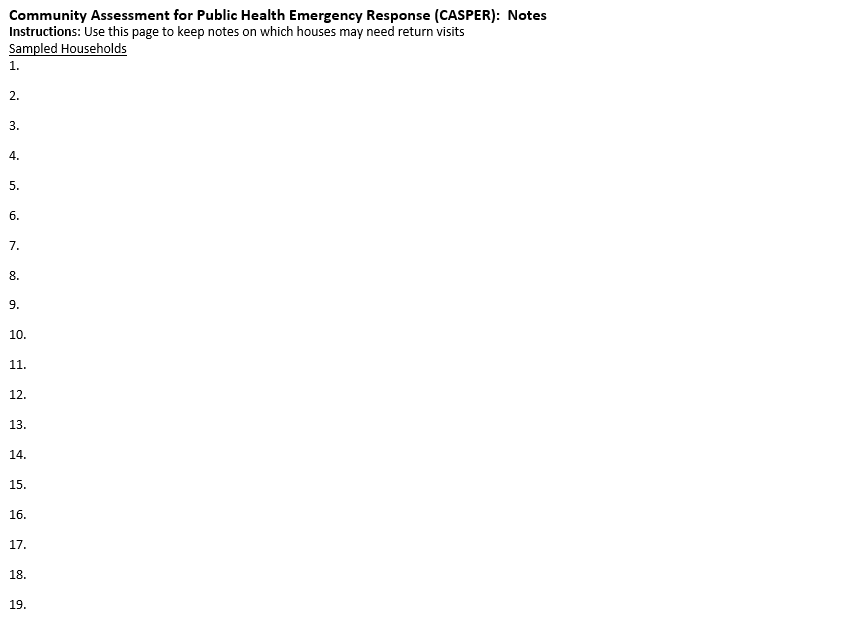 -- Spanish, come back after 5:30pm
2-story with green roof and rock garden
3 big scary dogs w/no trespassing sign
CALL TONIGHT 9:00pm – 123.555.4356
Write information to identify households to return to or any notes that you may need to take (e.g., why the household is inaccessible) on the back of the form
Red door, large gnome on the porch
McMansion on the corner
Dark brown with white awning
Unique house w/columns in front & Christmas decorations still up
12 flag in window (go hawks!) bamboo garden on side
Confidential Referral Form
Report urgent household need(s)

May need to pass personal identifying information to the health department or other agency

Ensure field interview teams know the plan in the event they come across an urgent need 

Should illicit immediate follow up
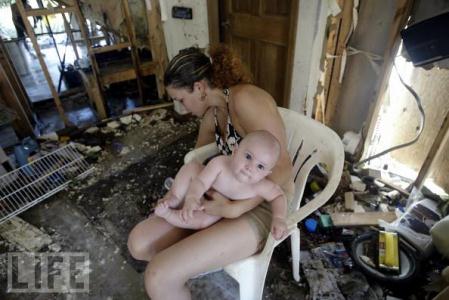 Sample Completed Tracking Form
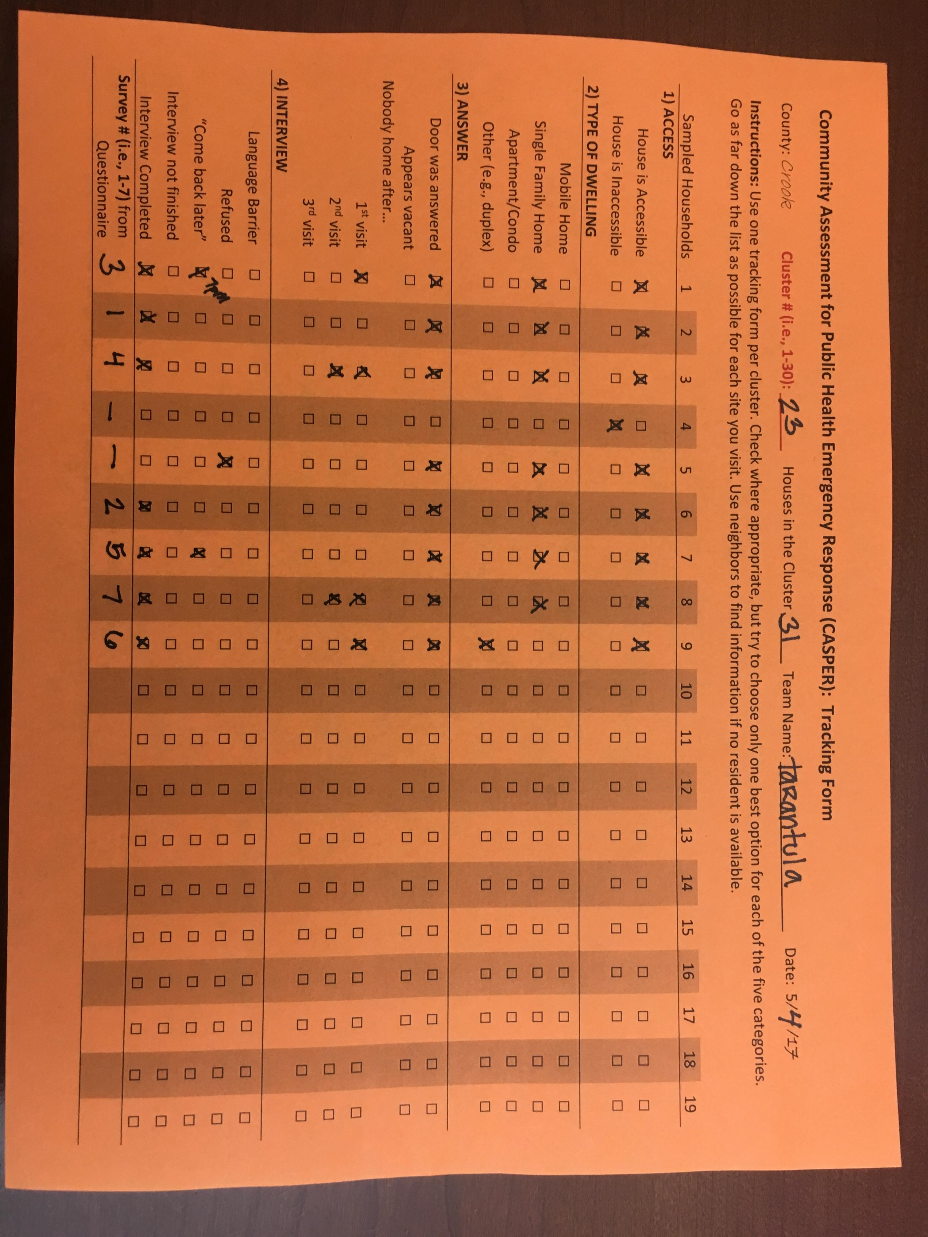 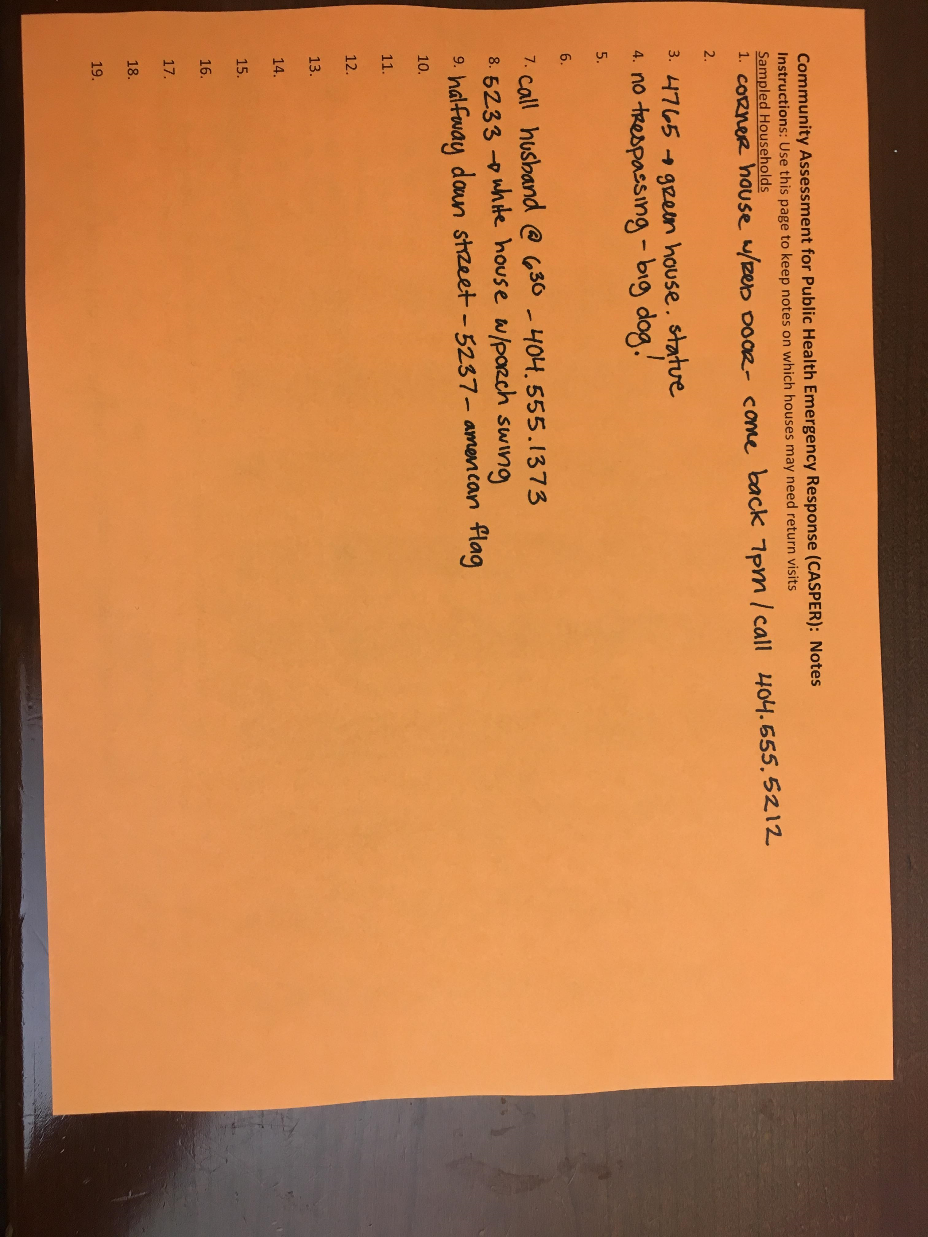 Ending the CASPER Interview
Thank for participation!

Offer how and when results will be available

Check the entire questionnaire before leaving
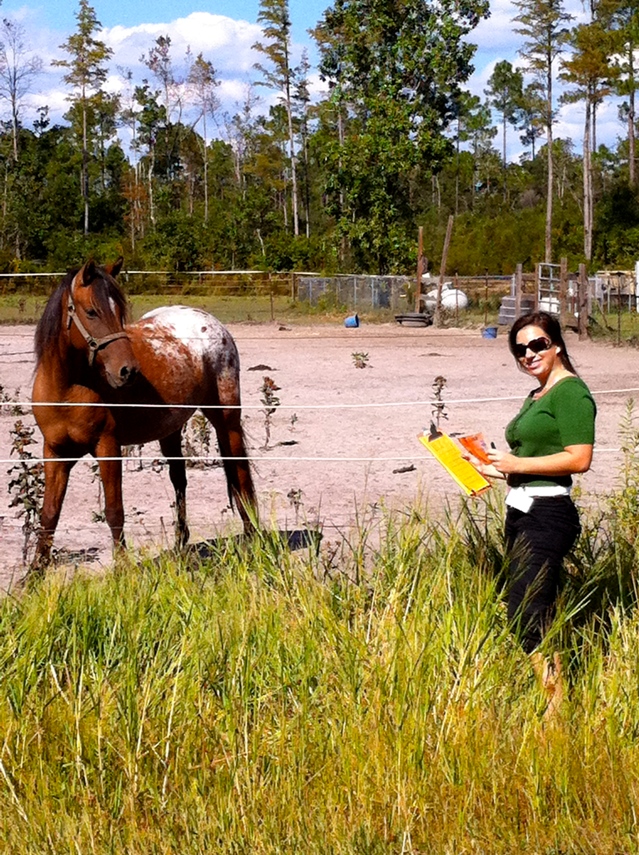 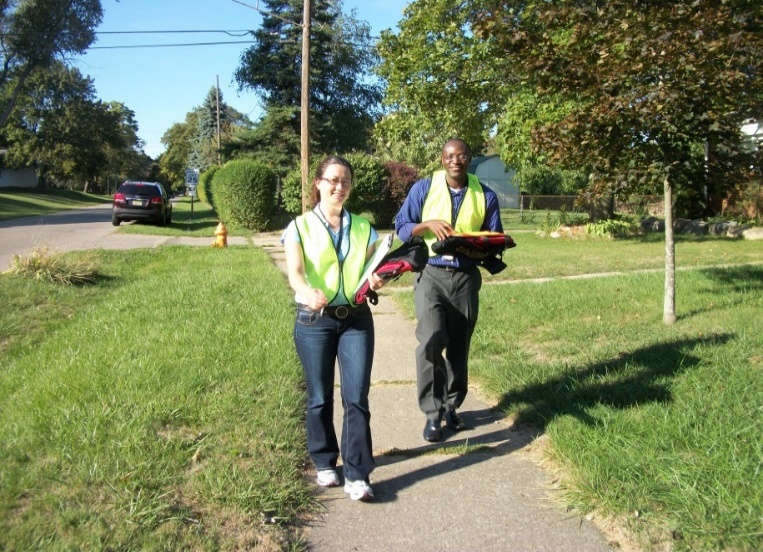 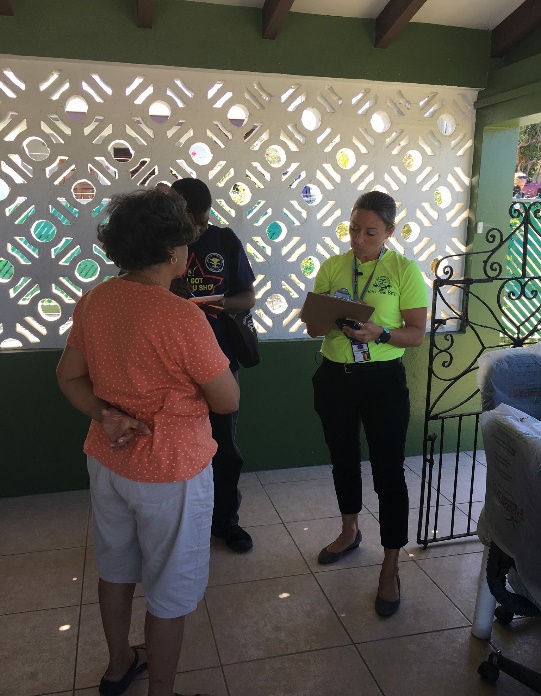 When Teams Return
Review all forms!
Clarify any unknowns in the questionnaire (e.g., missing, illegible)
Check correct completion of the tracking form
Collect any referral forms

Return supplies to the team lead

Enter data (or upload if using technology)

Check out
Team Member Responsibilities
Remain flexible – 2 person team
Think safety
Understand the objectives
Adhere to the methodology
Map –sample validity
Interview – data quality
Tracking form – representativeness
Data entry - timeliness
Be respectful
Understand personal limitations
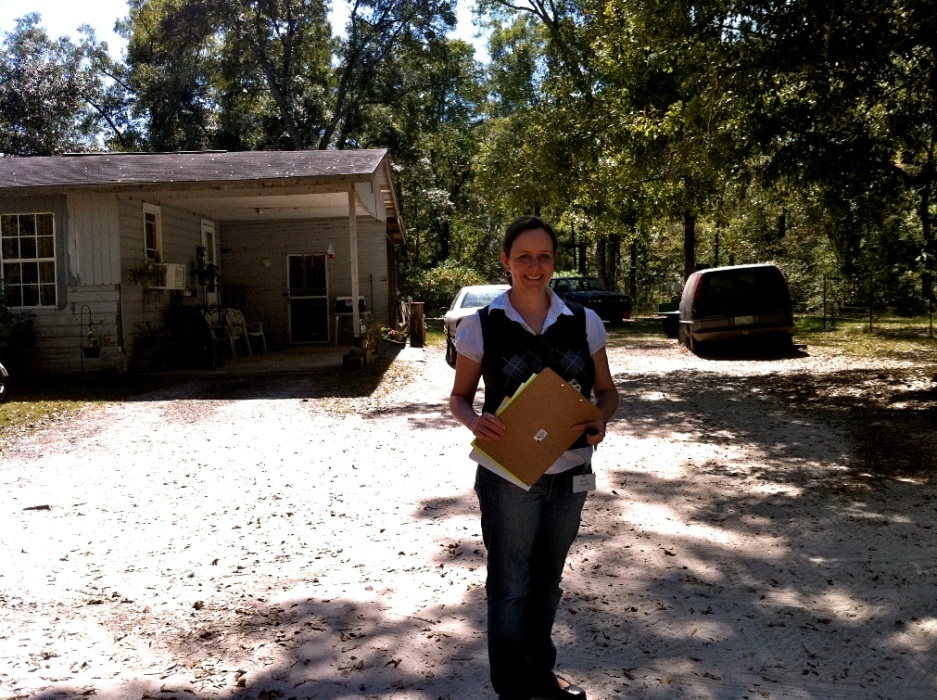 Analyzing CASPER Data & Interpreting Results
CASPER Phases
Prepare for the CASPER
Determine objectives and assessment area
Develop questionnaire and forms
Select first stage sample (30 clusters)
Conduct the CASPER in the field
Organize and train assessment teams
Select second stage of sample (7 households) in the field
Analyze the data
Calculate weighted frequencies and percentages
Write the report and share results
Analyzing Data Basics
Data from the questionnaire can be entered into EpiInfo

Any statistical software package that allows you to “weight” data is acceptable (EpiInfo, SAS, SPSS)

Data from tracking form can be 			               entered into any spreadsheet such as				    Microsoft Excel
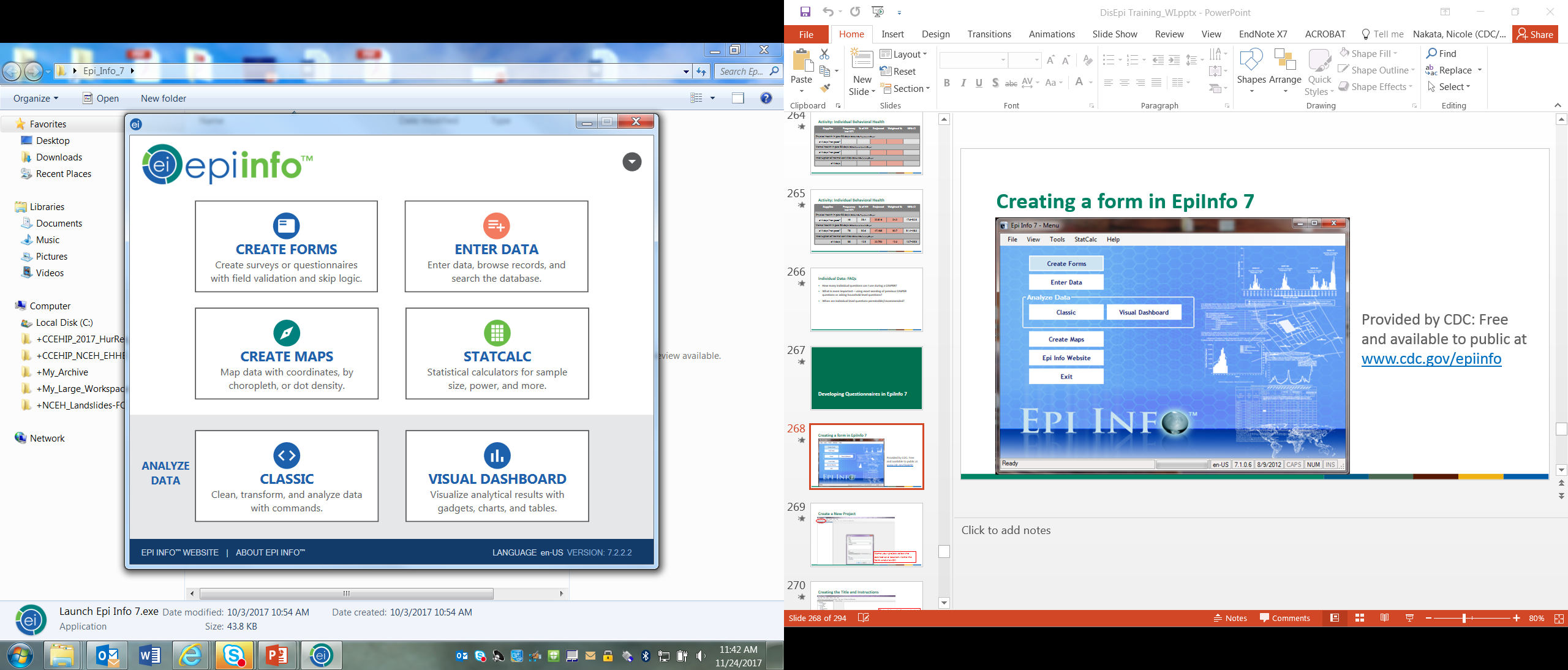 Analysis Considerations
How will the electronic format and the data entry be handled?
Have you prepared your table shells?
How will data analysis be conducted?
All variables vs selected variables
95% confidence intervals
Weighted analysis for population estimates
[Speaker Notes: These should all be considered in the preparedness phase]
Analyzing Data: Sampling Weight
Numerator will be the same for every household within the assessment area (sampling frame)

Denominator will differ (potentially) between clusters
Ideally 210 (i.e., 7 [households] x 30 [clusters])
Obtain information from tracking form
(Total number of households in sampling frame)
									
(number of households interviewed within cluster) 	
(number of clusters surveyed)
=
Sample Weight Value
In this example, there were 354,241 total households in the sampling frame and 30 clusters surveyed (see the equation for cell E2 at the top of the page).  NOTE: the weight value for clusters 2 and 4 is the same because the same number of interviews was completed in both clusters.
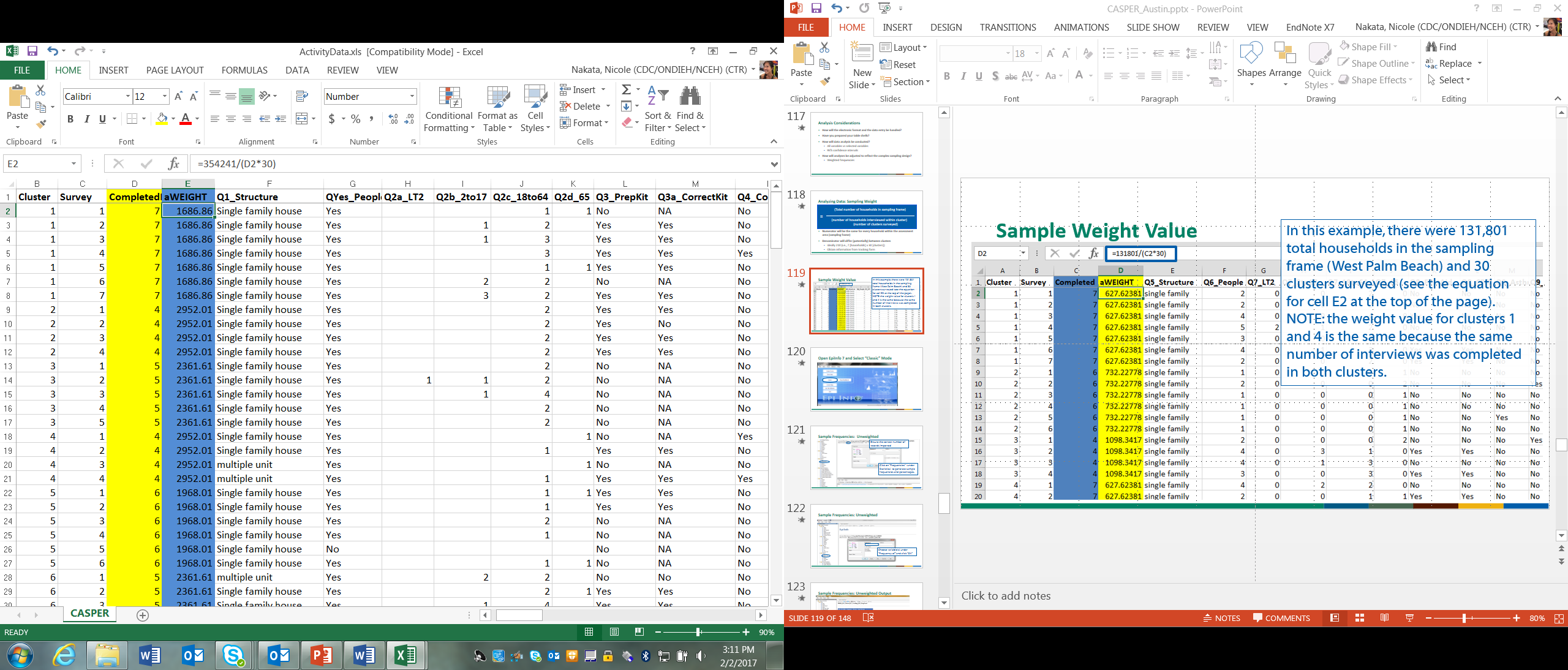 Analyzing Data in Classic Mode
Recommend classic mode
Allows option to use code
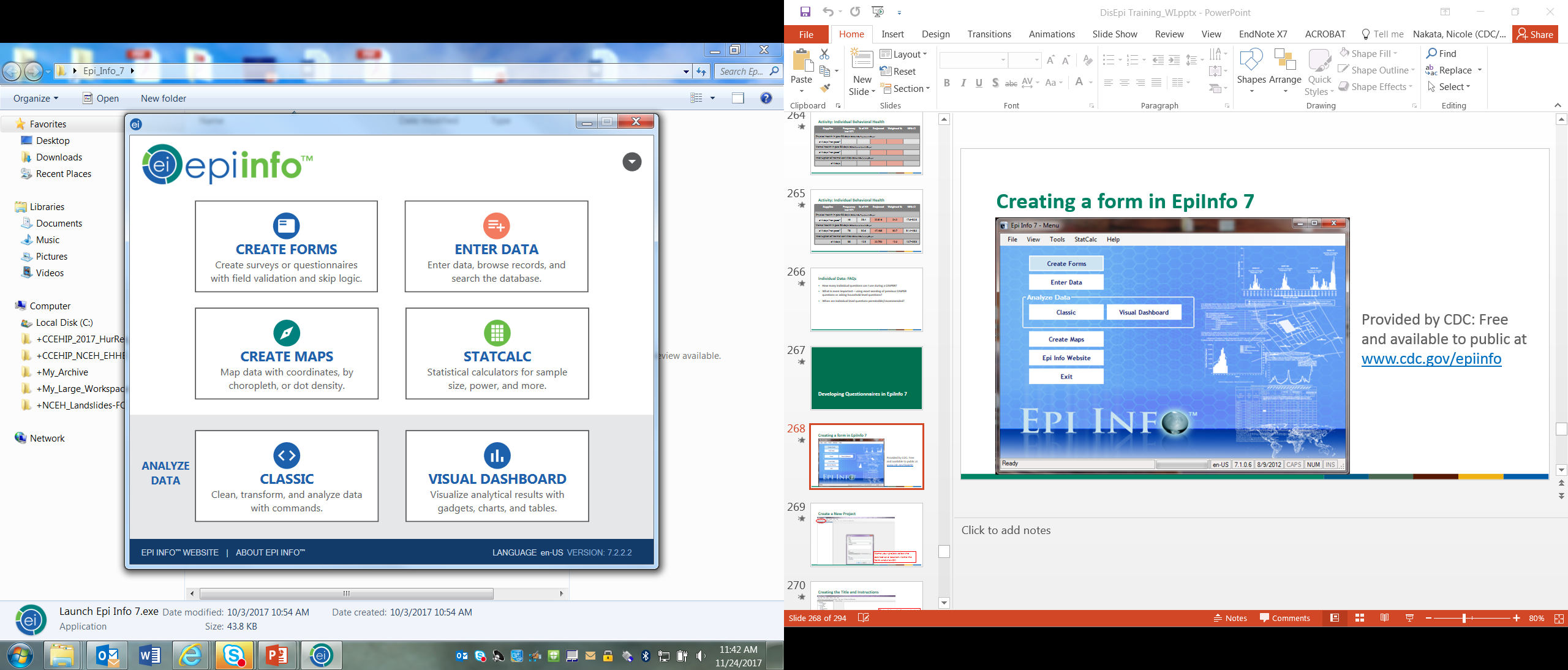 Classic Mode: Read Data
Import your excel file 
“Read” data option under first folder
Ensure “database type” is .XLSX
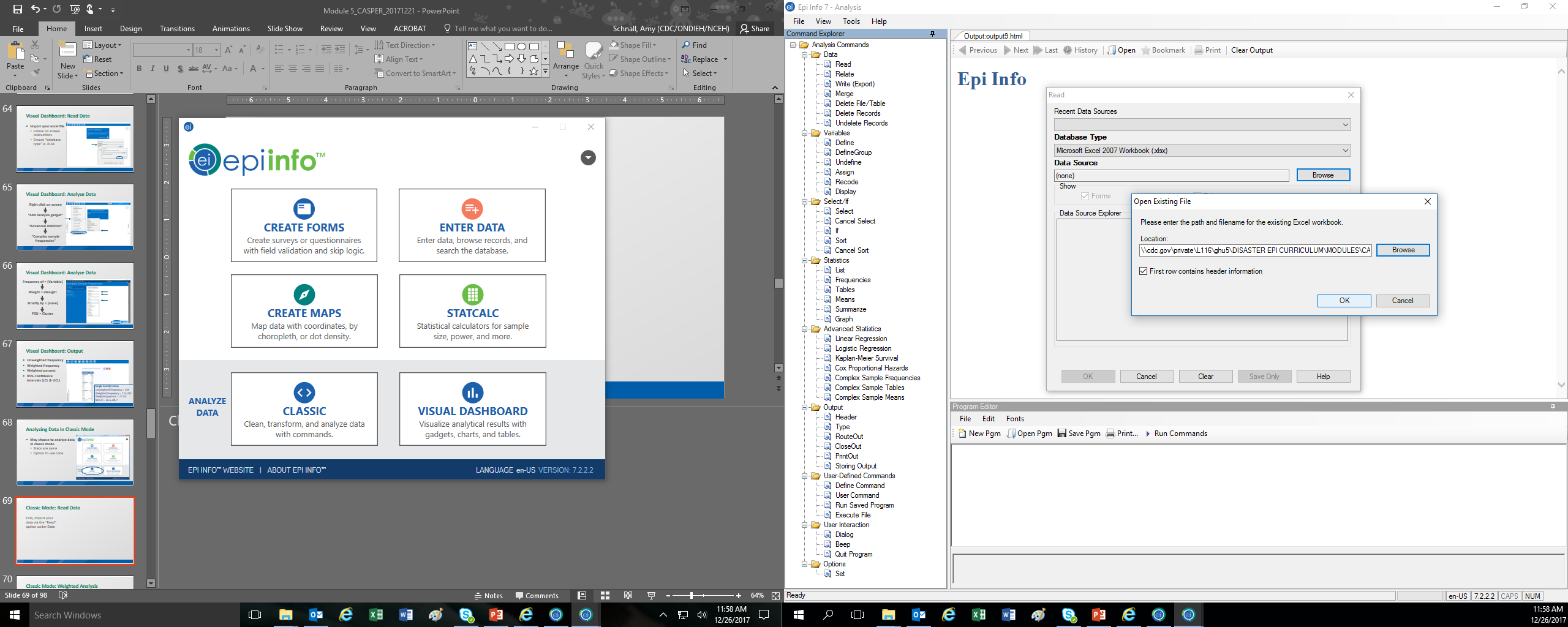 Classic Mode: Weighted Analysis
Complex sample frequencies under “Advanced Statistics” 
May select more than one variable at same time
Option write code
Use program editor at bottom of screen
“Run Commands”
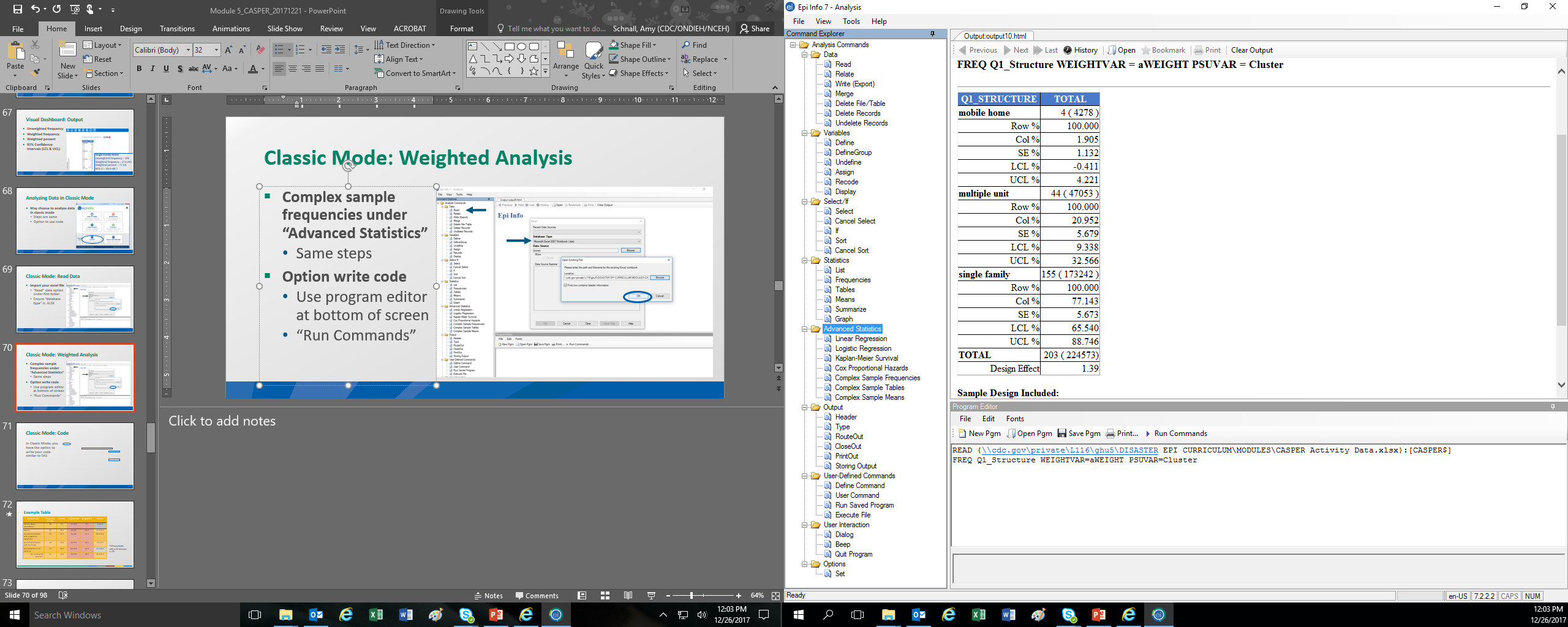 Code for CASPER Analysis
FREQ [Variable Name] WEIGHTVAR=aWEIGHT PSUVAR=Cluster
Example CASPER Presentation Table
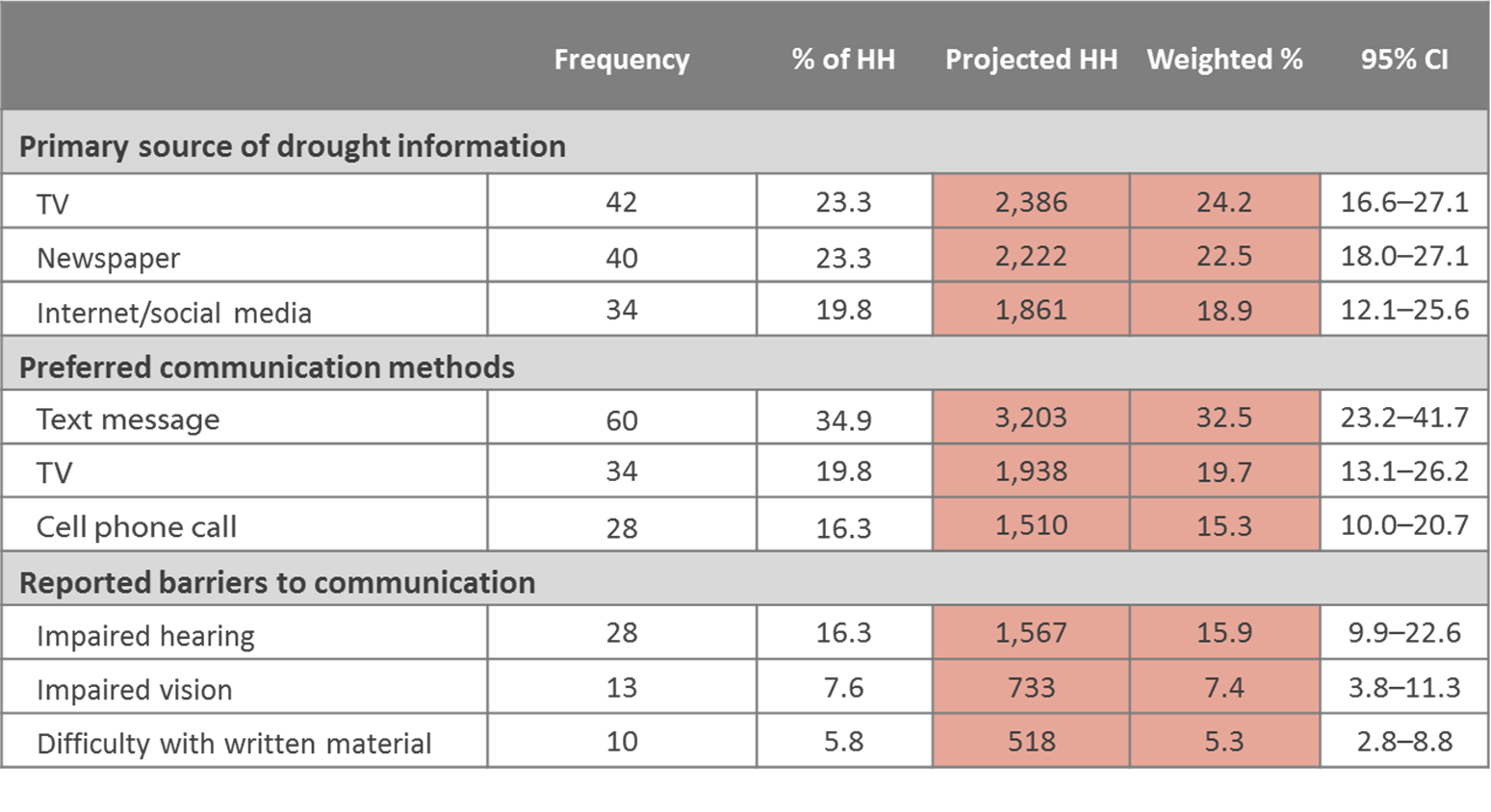 Analyzing Data: Tracking Form
Calculation of these response rates provides an indication of the representativeness of the sample to the population
Contact Rate
Cooperation Rate
Completion Rate
Analyzing Data: Tracking Form
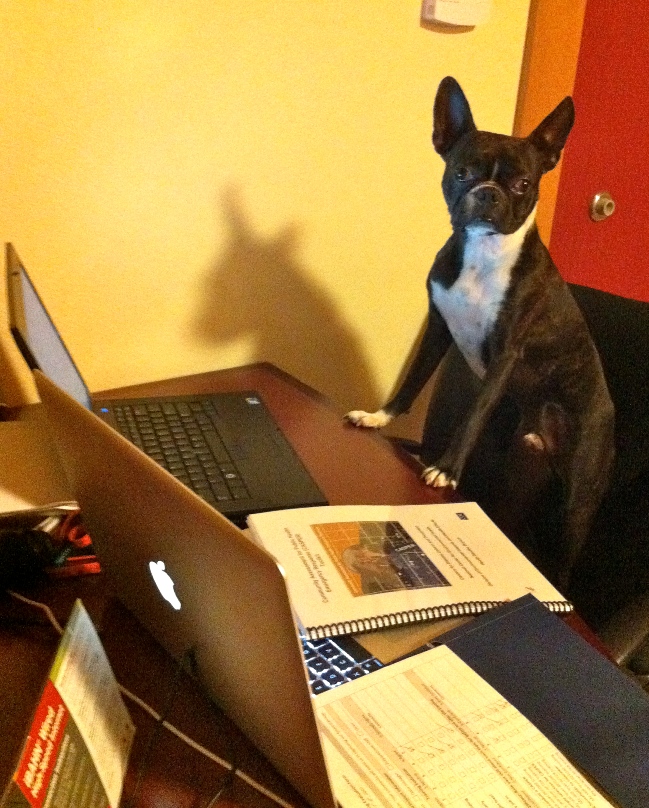 Enter the tracking form data into spreadsheet

Calculate totals for each row on the tracking form for each cluster
If discrepancies arise, use logic and judgment to rectify

Calculate totals across clusters
Tabulate Tracking Form Data in Microsoft Excel
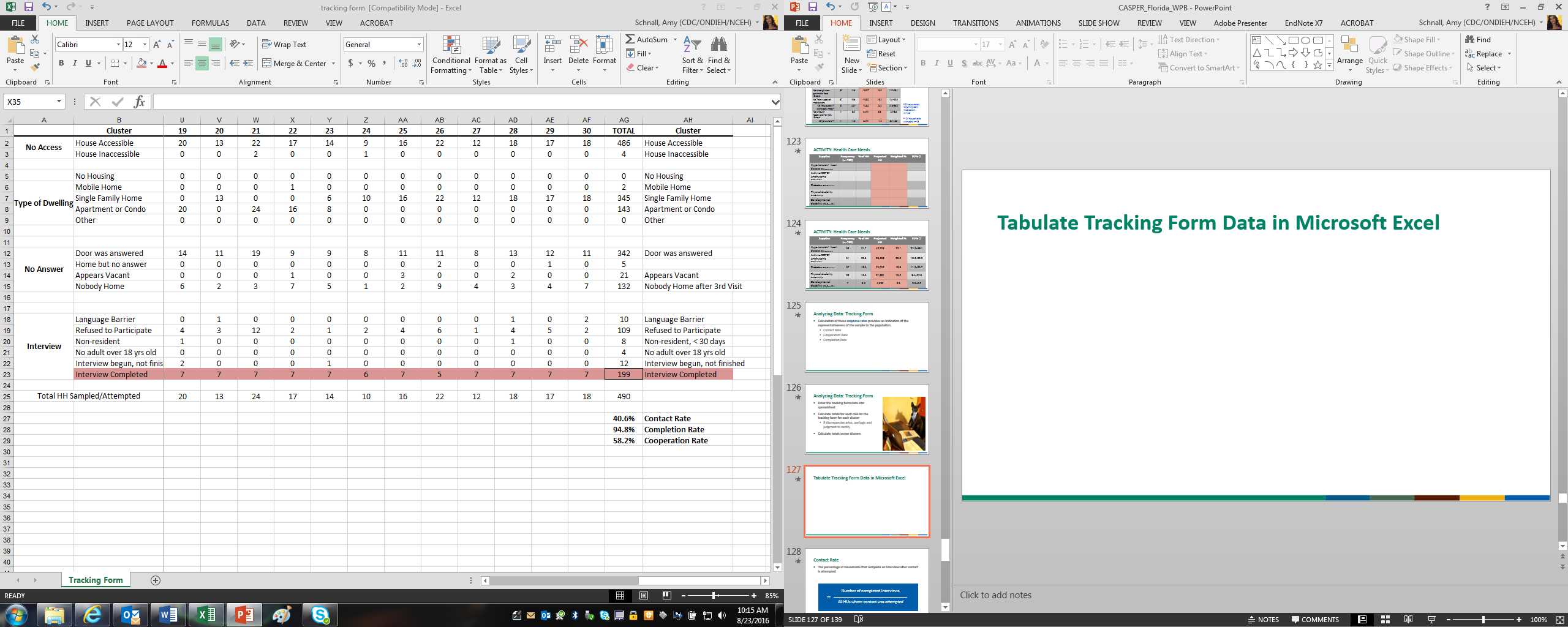 Contact Rate
The percentage of households that complete an interview after contact is attempted
Number of completed interviews
							
All HUs where contact was attempted
=
Cooperation Rate
The percentage of households that complete an interview after contact has been made
Number of completed interviews
							
All HUs where contact was made
=
Completion Rate
Number of completed interviews compared to the ideal number of completed interviews 
denominator usually 210
Number of completed interviews
							
Number of interviews intended to complete
=
Example Response Rates (Preparedness CASPER)
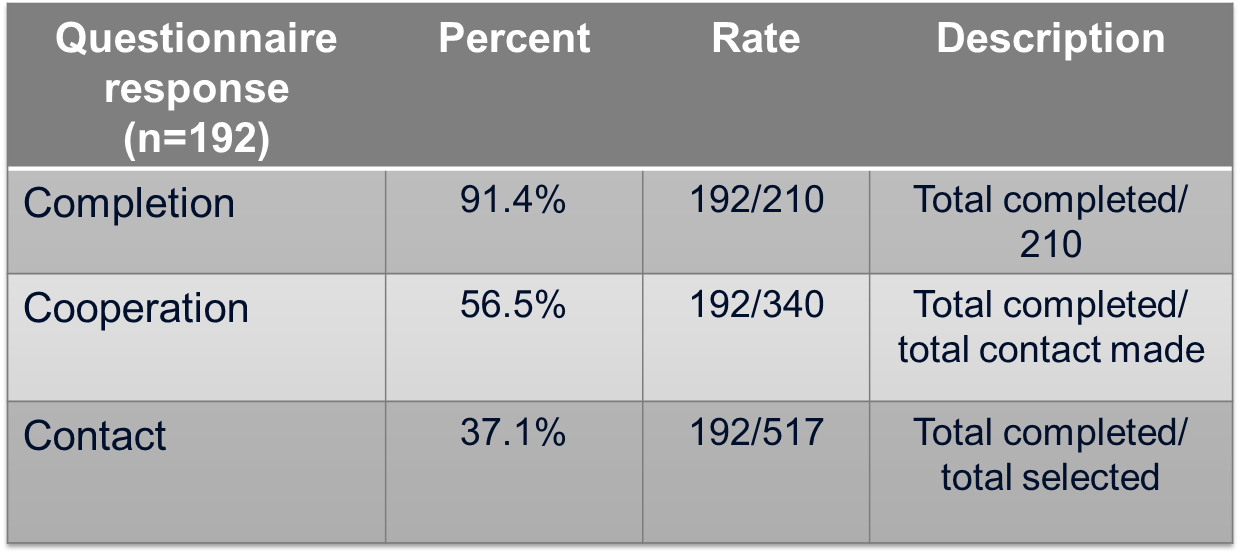 Review: Response Rates
REVIEW: What are the three CASPER response rates?
How do they work together to determine the representativeness of the sample to the population?

EXAMPLE:
850 households approached (15 inaccessible, 835 accessible)
470 answered doors
210 interviews completed, 260 refused, 3 language barriers
What are the response rates? Is the sample representative? 

QUESTION: Is it better to complete 210 surveys by approaching 800 households OR 200 surveys by approaching 500 households?
210/210 = 100%
210/470 = 44.6%
210/850 = 24.7%
[Speaker Notes: ANSWER: 200 by approaching 500]
CASPER Phases
Prepare for the CASPER
Determine objectives and assessment area
Develop questionnaire and forms
Select first stage sample (30 clusters)
Conduct the CASPER in the field
Organize and train assessment teams
Select second stage of sample (7 households) in the field
Analyze the data
Calculate weighted frequencies and percentages
Write the report and share results
[Speaker Notes: ACTIVITY – What are some conclusions that can be drawn based on this table?

Notice – even if frequency is same, estimated HH may be different due to weight]
Example: Results
≈43,000 households (19%) reported poor mental health
≈13,000 households (6%) are not getting the medication they need
≈6,500 (3%) are not getting the oxygen supply they need
≈67,000 households (31%) claimed that owning a pet prevented them from seeking shelter
Of those using well or municipal water, 37% were not treating
Of those using a generator, ≈7,500 households (6%) were indoors
An additional ≈6,000 (6%) of those using a generator outdoors were outdoor near an open window. 
37% of households had CO detectors, of which, only 65% were working
ACTIVITY: What Recommendations can be made?
Deliver risk communication messages about carbon monoxide poisoning
Emphasize safe generator and safe kerosene/propane heater use
Employ early communication of prevention messages using appropriate media in future
Respond to the needs of supplemental oxygen-dependent people
Communicate about available mental health resources
Develop strategies to address community prescription medication needs
Consider establishing pet-friendly shelters
Conduct a follow-up CASPER in three weeks to determine if needs have been met and/or changed
Report Writing Considerations
Who will draft the written report?
How will you report the data?
What are your deadlines?
Who is your audience?
How will you present your data?
What action will be taken based up on the results?
Who should implement the recommendations?
[Speaker Notes: Decided in preparedness phase]
Who will draft the written report?
Individual who drafts the report should be involved in all aspects of the CASPER 
Including preparation phase so understands key objectives
Can begin to draft the report early
Background and methods are known prior to fieldwork
Table shells can be created to save time 
During analysis only need to “plug in” numbers
How will you report the data? What are your deadlines?
Recommend two reports: preliminary presentation and final report 
Preliminary presentation
Conducted within 36 hours of data collection
Include select preliminary key data 
Presented to stakeholders for immediate action
Final report 
Full report structure and include all data tables
More accurate and detailed; time for data cleaning 
Widely distributed, potentially via publication
Who is your audience? How will you present your data?
May have more than one audience
Emergency managers
Epidemiologists
Politicians
Media
Data presentation
Simple, easy-to-read format
Tables or graphically
Link to original objectives
What action will be taken based up on the results?  Who should implement them?
Stakeholders that will play a key role in implementing any recommendations based on CASPER data should be involved beginning in the preparedness phase
During the preliminary report presentation, encourage conversation on how best to implement action
Assign roles, when possible, for actionable items
CASPER Review
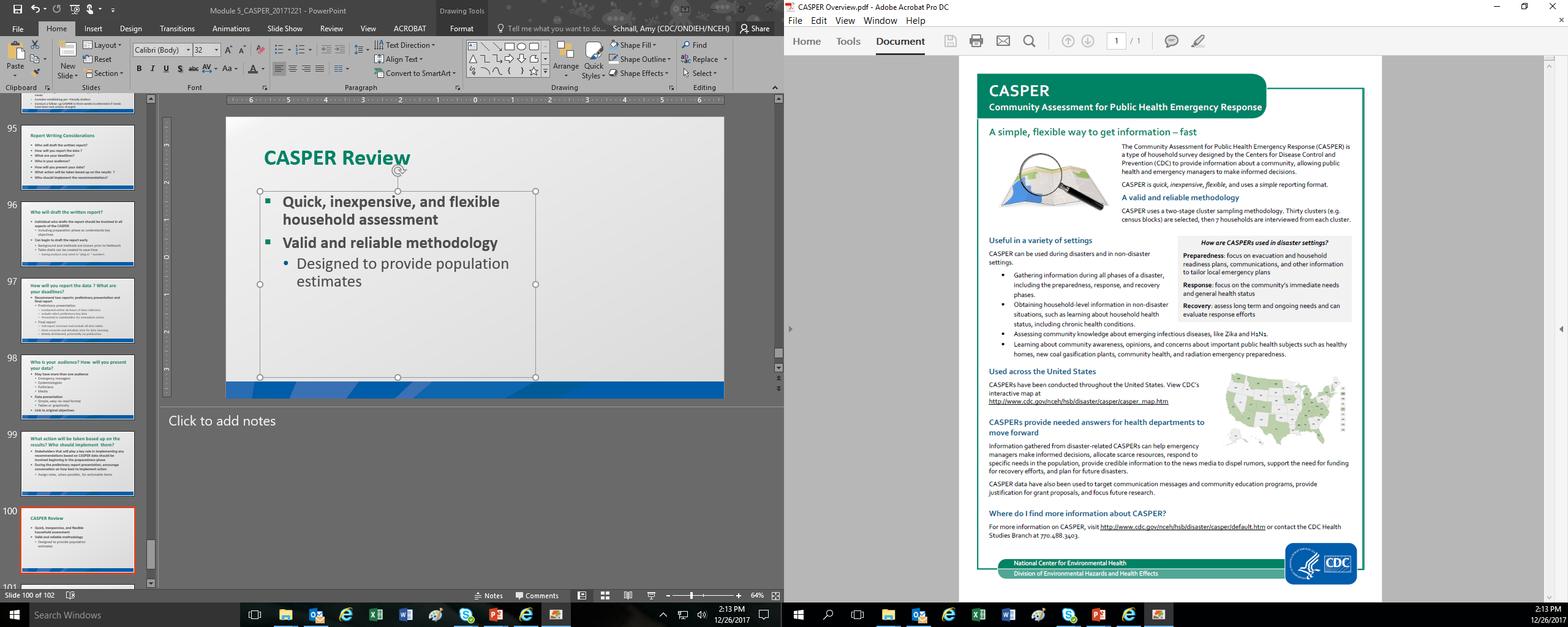 Quick, inexpensive, and flexible household assessment
Valid and reliable methodology 
Designed to provide population estimates 
May be used throughout disaster cycle or in non-emergent situations
CASPER Case Study
Amy Helene Schnall MPH					             GHU5@cdc.gov
[Speaker Notes: CASPER Case Study activity (1-2 hours)
Example case studies available on the DECoP]
Common CASPER Questions
[Speaker Notes: EXTRA/ADVANCED SLIDES]
Common CASPER Questions
What type of information can CASPER collect?

How is CASPER different from other epi investigations?

How is CASPER different from other rapid needs assessments?

Can I replace a cluster? 

Can I replace a cluster if it is in a bad neighborhood or I know I won’t have access to it?

What do I do with a cluster with accessibility issues (e.g., gated community, apartments)?
What type of information can CASPER collect?
CASPER collected household-based information. It is designed to give a general estimate of the needs of the community. A CASPER may collect information on household status; physical and behavioral health; knowledge, opinions, and beliefs at the household level; and other household-level topics
How is CASPER different from other epi investigations? How is CASPER different from other rapid needs assessments?
CASPER uses an epidemiologic technique – cluster sampling. A CASPER is a type of Rapid Needs Assessment (RNA). An RNA is a systematic process of information collection and analysis regarding the type, depth, and scope of a problem. Information is collected and generated ideally within 5 days (~1 day to few weeks)
There are many forms of RNAs used in disaster response. Some examples include
International Federation of Red Cross and Red Crescent Societies (IFRC) Rapid Assessment
Federal Emergency Management Association (FEMA) Preliminary Damage Assessment or “windshield” survey
United Nations Office for the Coordination of Humanitarian Affairs (UNOCHA) Multi-sectoral Initial Rapid Assessment (MIRA)
Inter-Agency Standing Committee (IASC) Initial Rapid Assessment (IRA)
Can I replace a cluster? Can I replace a cluster if it is in a bad neighborhood or I know I won’t have access to it?
One clusters are selected, you can not replace them; replacement will negatively affect the representativeness of the data

If you are concerned that entire clusters may be inaccessible due to storm damage or restricted entries, you may consider increasing the number of clusters selected a priori. If this is chosen, it is essential that teams then visit ALL selected census blocks and treat the design as a modified CASPER (e.g., 35x7 = goal of 245 interviews).
[Speaker Notes: If you are concerned that entire clusters may be inaccessible due to storm damage or restricted entries, you may consider increasing the number of clusters selected a priori. While it is tempting to select a substitution cluster once in the field, this is not recommended and it negatively affects the representativeness of the data. Clusters should be chosen without substitution – meaning that the clusters originally selected are the clusters that are assessed –and this process may result in having fewer than 30 clusters interviewed due to inaccessibility. However, if you are worried this may be the case while preparing for the CASPER, you can increase the number of clusters selected prior to going into the field. For example, you may decide to select 35 census blocks instead of the standard 30. If this method is chosen, it is essential that teams then visit all 35 census blocks and treat the design as 35x7 (sample size of 245).  In this situation, rather than choosing “substitution” clusters, you are oversampling clusters to get closer to the desired sample size of 210. It is important to remember that oversampling does not improve response rates, but can increase the sample size (and thus power). It is also important to know that if a selected cluster is dropped because of accessibility or other issue during the assessment, then the survey will no longer be expected to be representative of the assessment area. Any a priori change in number of clusters selected (i.e., any number other than 30) is considered a modified CASPER and should be noted in the methodology section of your report.]
What do I do with a cluster with accessibility issues (e.g., gated community, apartments)?
As clusters as selected prior to going into the field, you will have an idea of potential accessibility issues. You may attempt to contact the homeowners association (HOA) or property managers of gated communities and apartments beforehand to let them know of the upcoming CASPER and to gain access.
CASPER Modifications
Modified CASPER methodology
Some situations where traditional 30x7 cluster design may not be feasible or ideal
Clusters with destroyed households
Low number of households within sampling frame
Sampling frame that is both urban and rural
Need for individual-level questions

Modified CASPERs are allowed, but must be recognized as modified
Modified CASPER: Clusters with destroyed households
If a sampling frame potentially has many destroyed households (e.g., fire, tornado), you may want to increase the number of clusters PRIOR to going into the field
For example, 35x7 or 40x7 design
MUST GO TO ALL CLUSTERS!
Goal will be 245 or 280, respectively

This will help with the power of your data, but will not increase your response rates
“Modified CASPER”: Low number of households
Some situations where a sampling frame is very small or within a rural area with limited number of households

Cluster methodology may not be appropriate in these situations
Not enough clusters with 10+ households 

Contact HSB for help with a new sampling methodology
Options include stratified sampling, simple random sampling, systematic sampling, etc.

A change in methodology from cluster sampling means this is no longer considered a CASPER or modified CASPER! 
However, you can use the same principals for implementation (e.g., JIT training, team composition, tracking form)
Modified CASPER: Urban and rural area
Some counties are both urban and rural
Traditional design may oversample the urban, leaving limited/no clusters in the rural area

Modified CASPER to a three-stage sampling design
Stage 1: stratify area into “urban” and “rural”
Stage 2: select clusters from  strata (e.g., 23 from urban, 7 from rural)
Stage 3: systematically select households within clusters
Analysis: weight calculation takes into account the number of households and number of clusters selected in the two strata

This is considered a “modified CASPER” as it still retains the cluster sampling methodology
Modified CASPER: Urban and rural area analysis
X county USA is conducting a CASPER but wants to ensure representation from the large town as well as the rural areas
Stage 1: Divide X county into 2 strata
Strata 1: Urban – defined as Y city limits. 23,000 households
Strata 2: Rural – defined as outside of Y city limits. 2,500 households
Stage 2: Select clusters from each strata probability proportional to size
Strata 1: selected 20 clusters, probability proportional to size
Strata 2: selected 10 clusters, probability proportional to size
Stage 3: Select 7 households systematically in each cluster
Urban: Cluster 1 had 7 total surveys completed
Rural: Cluster 23 had 6 total surveys completed
What is the weight?
Modified CASPER: Urban and rural area analysis, cont.
Example Summary
Strata 1: Urban –23,000 households, 20 clusters, Cluster 1 = 7 surveys
Strata 2: Rural – 2,500 households, 10 clusters, Cluster 23 = 6 surveys
Weight formula




Example weight:
Urban: 
Rural:
(Total number of households in Strata)
 									
(number of households interviewed within cluster) (number of clusters in strata)
=
23,000/(20*7) = 164.29
2,500/(10*6) = 41.67
Modified CASPER: Individual-level questions
Can you ask individual level questions in a CASPER?

Yes! HOWEVER, you MUST modify the analysis for these questions
Modifying CASPER for Individual Questions
Planning: Questionnaire development
Must ask how many people are in the household
Majority (~90%) of questionnaire should be at the household level
Only do individual level questions when absolutely needed
If can modify to household, use household! 

Conducting: Interview in the field
Must select the individual in a systematic way (e.g., adult in household with the next birthday)

Analyzing: Weighted data analysis
Must create a second weight for individual data
Individual Data Weight
Probability that the individual is selected from the household
MUST have how many individuals live in the selected household!






Numerator will be the DIFFERENT for every interview within the cluster

Denominator will be the SAME as for household weight
(Total number of households in sampling frame) (Total number of individuals in household)
									
(number of households interviewed within cluster) (number of clusters surveyed)
=
Example: Individual Data Weight
Traditional CASPER (30x7 design) conducted in Austin CASPER
211,939 total households 
203 interviews completed

Cluster 1 had 6 interviews completed

Household 1 within Cluster 1 had 5 household members

What is the HOUSEHOLD weight?     

What is the INDIVIDUAL weight?
=
= (211,939)/(30*6)  or 1,177.44
= (211,939*5)/(30*6)  or 5,887.2
Individual Data: FAQs
How many individual questions can I use during a CASPER?

What is more important – using exact wording of previous CASPER questions or asking household level questions?

When are individual level questions permissible/recommended?
[Speaker Notes: Suggest less than 10% individual questions
Household level questions! the exception is if you are doing a direct comparison of the data
Ideally ONLY if absolutely necessary. For example, if have data for direct comparison. Individual mental health questions are the most common to allow for comparison to BRFSS data]
Developing Questionnaires in EpiInfo 7
Create a New Project
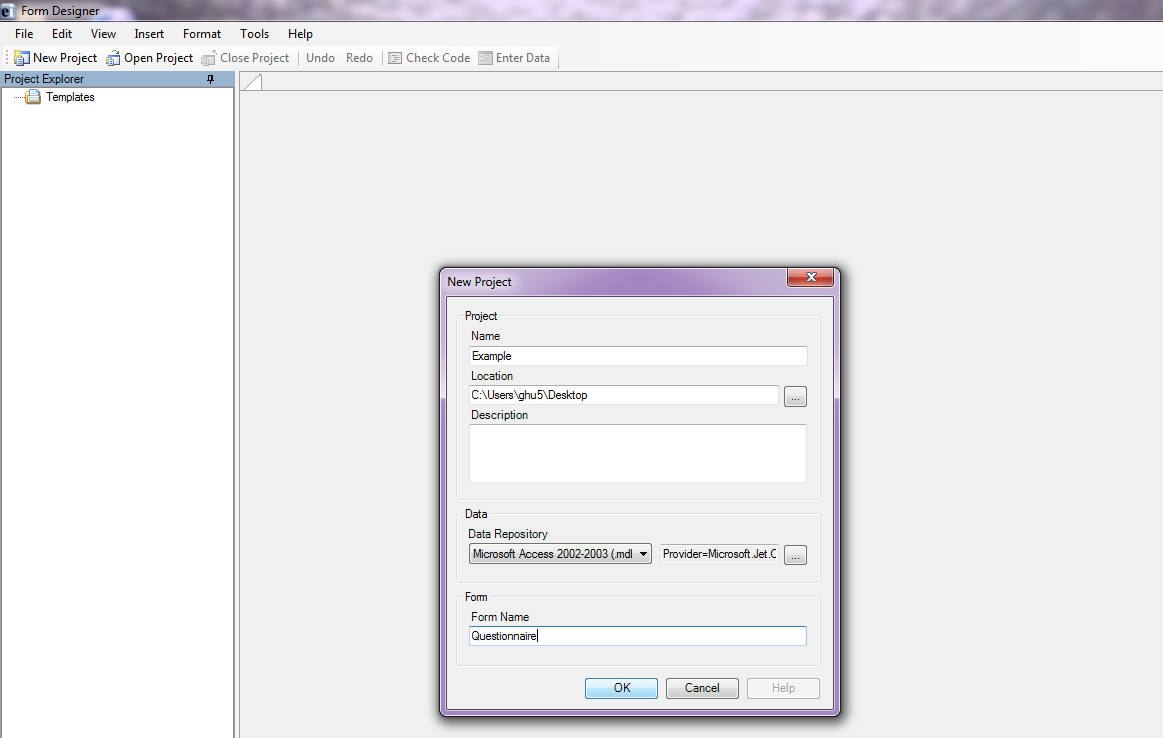 Name your project, select the desired save location, name the form, and click OK
Creating the Title and Instructions
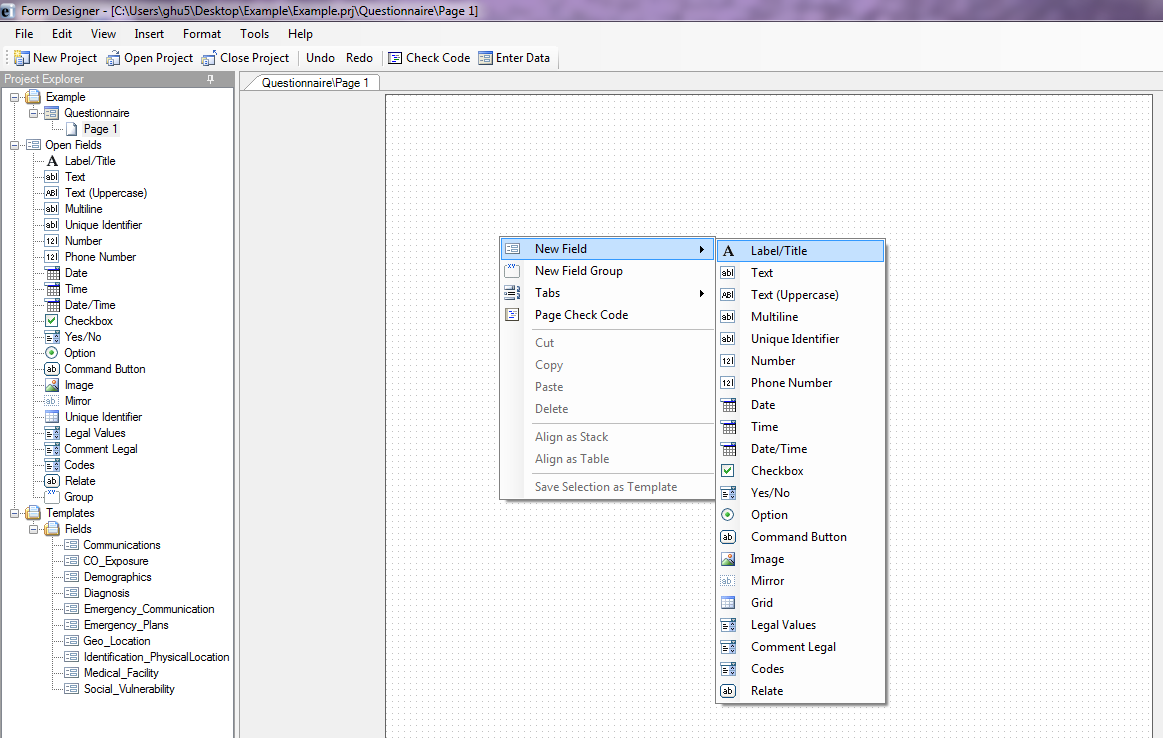 Right click on the form and select “New Field” to bring up field options.  Select Label/Title
Creating the Title and Instructions
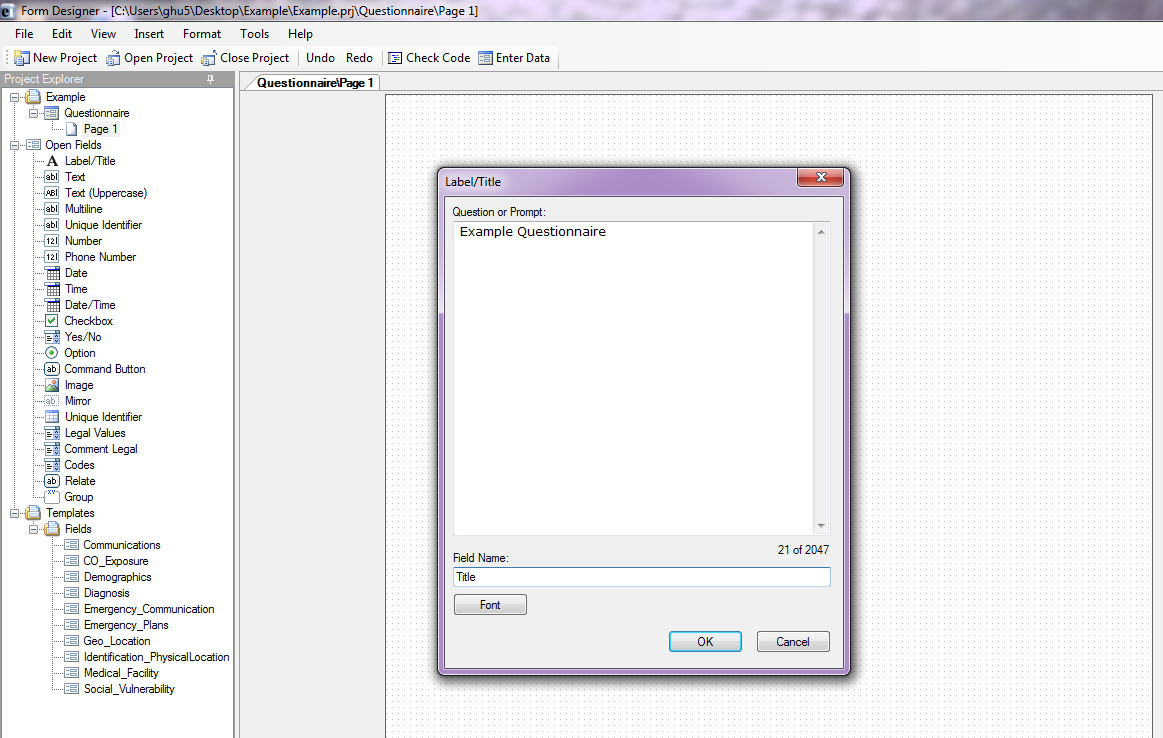 Type your text and provide a Field Name.  Use Label/Title for writing text only (not for data entry)
Creating the Title and Instructions
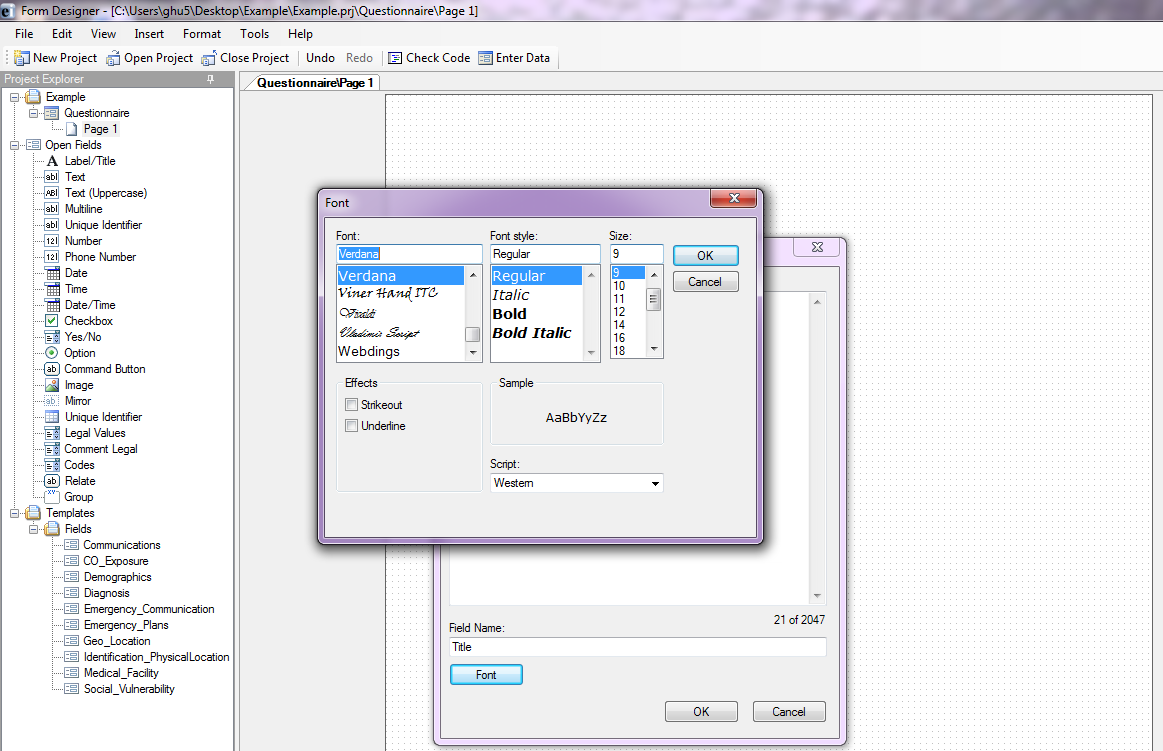 Click Font if you would like to change the font style/size
Variables: Date
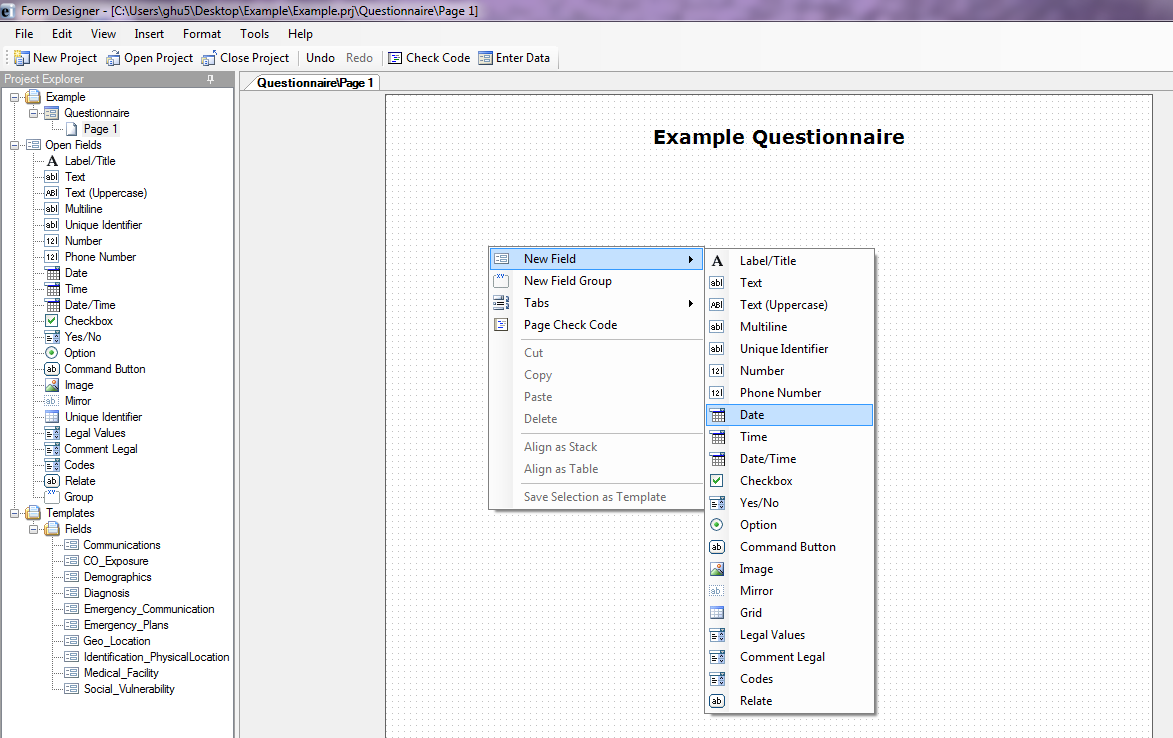 Right click on the form and select “New Field” to bring up field options.  Select Date
Variables: Date
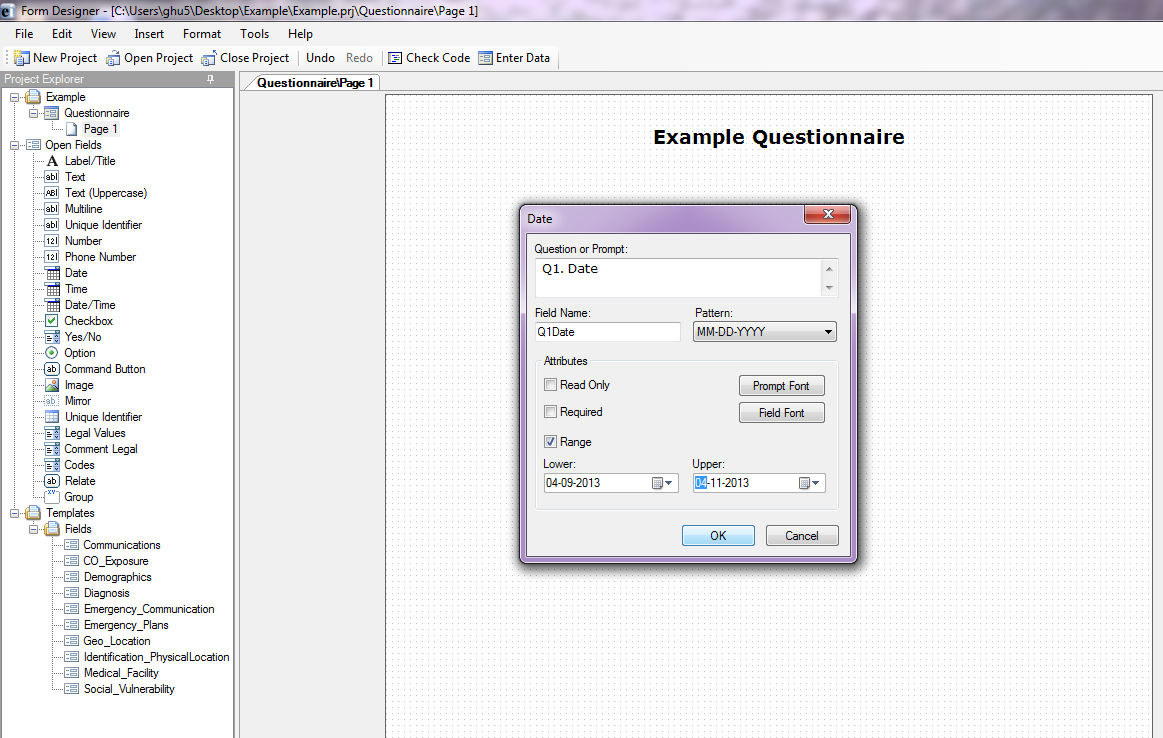 Type the question in the “Question or Prompt” box.
Select date format
Click “Range” to set specific data range “allowable”  to prevent data entry error
Variables: “Check All That Apply”
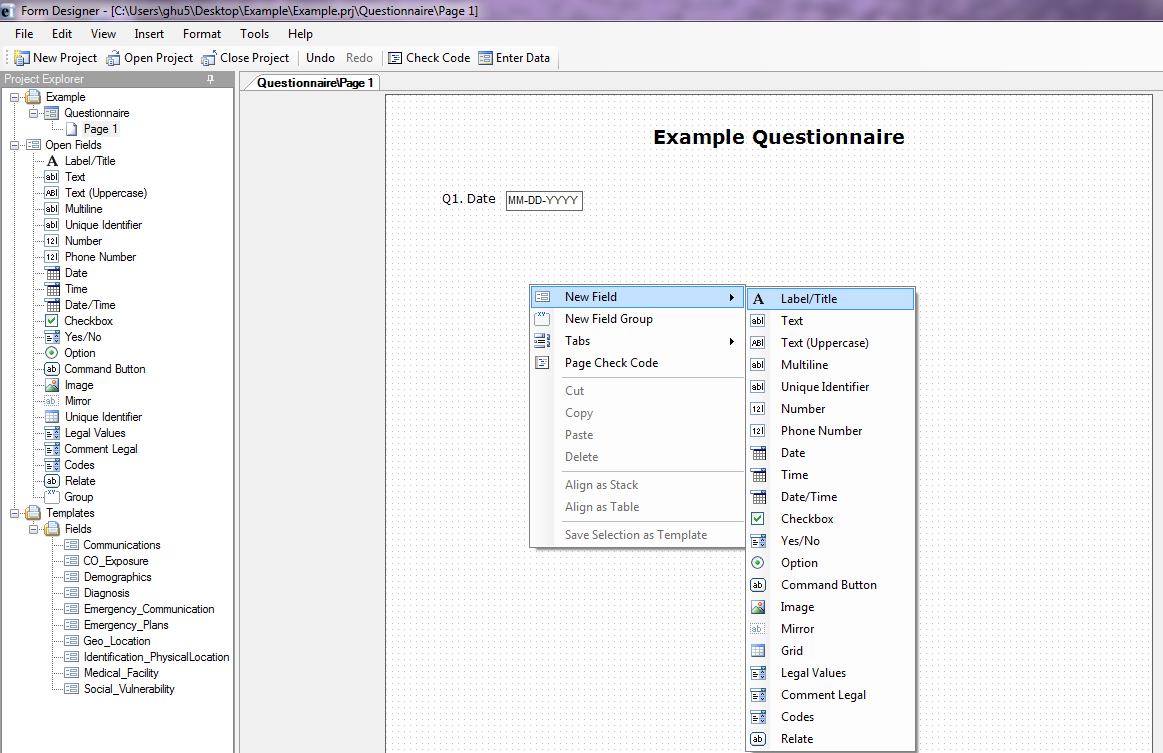 Right click on the form and select Label/Title
Variables: “Check All That Apply”
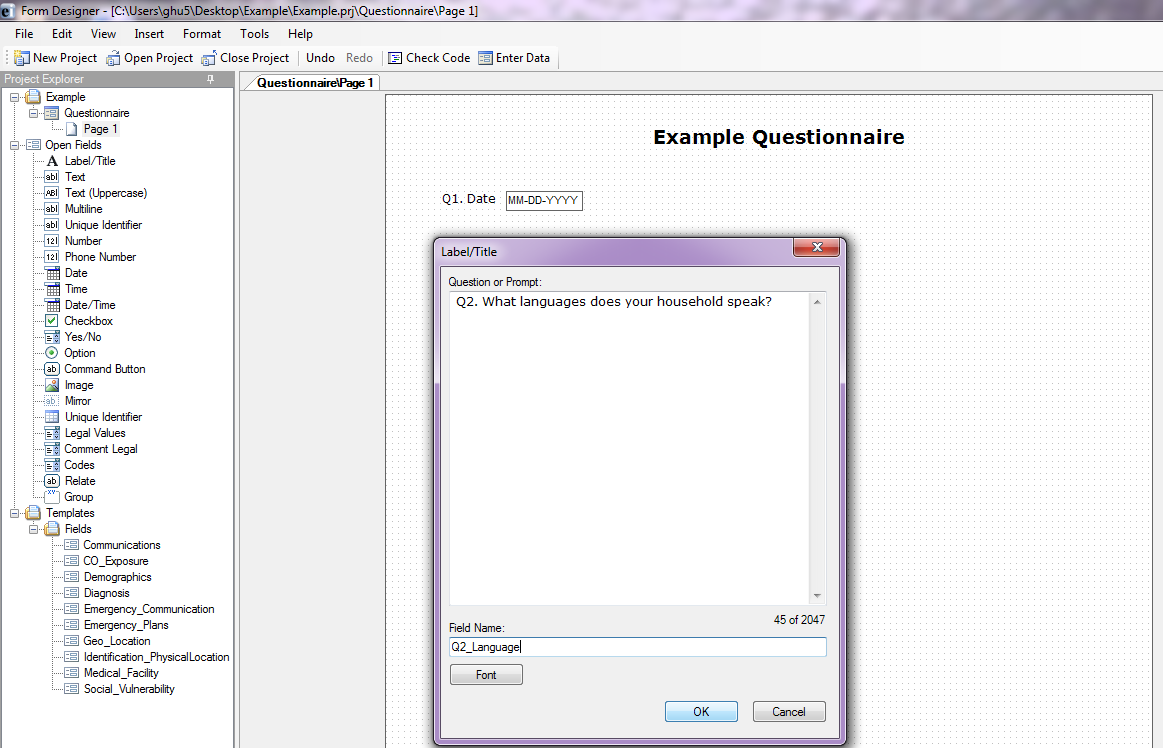 Type your question prompt in the box and give a field name (we recommend the format question number then descriptor. For example, Q2_Language)
Variables: “Check All That Apply”
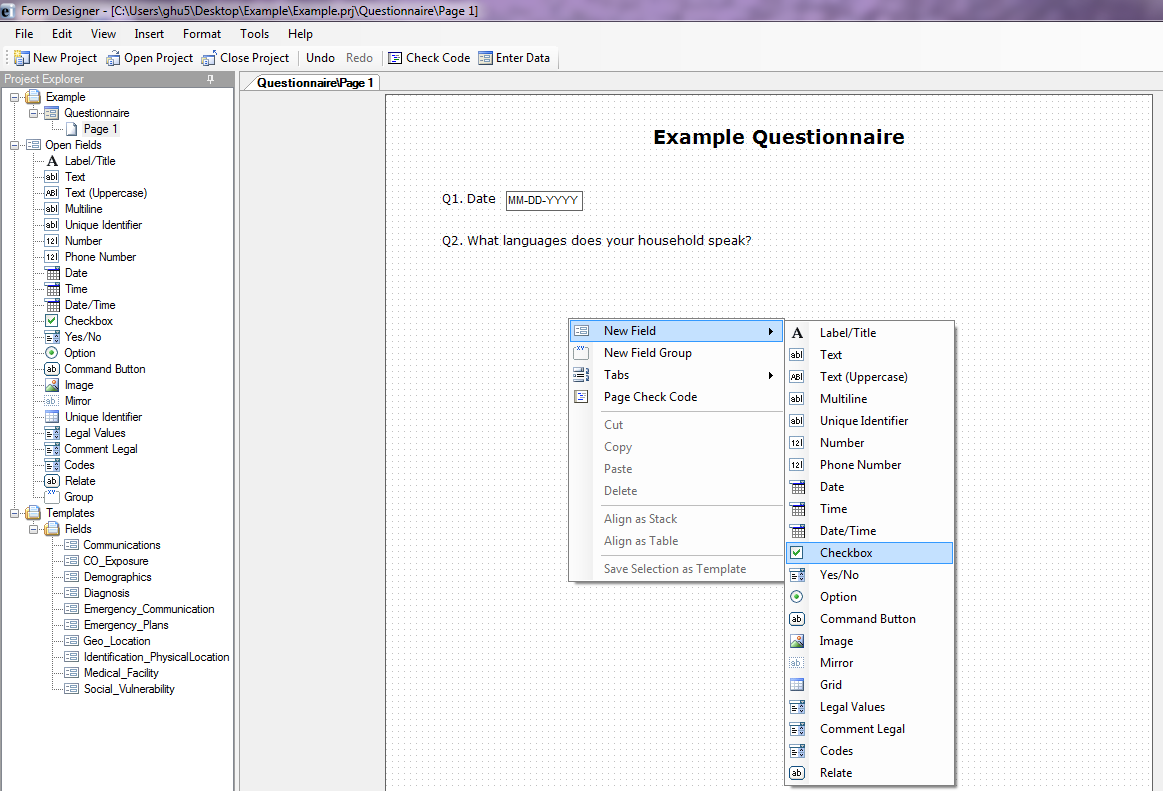 Use Checkbox for questions that specify  “check all that apply”
Variables: “Check All That Apply”
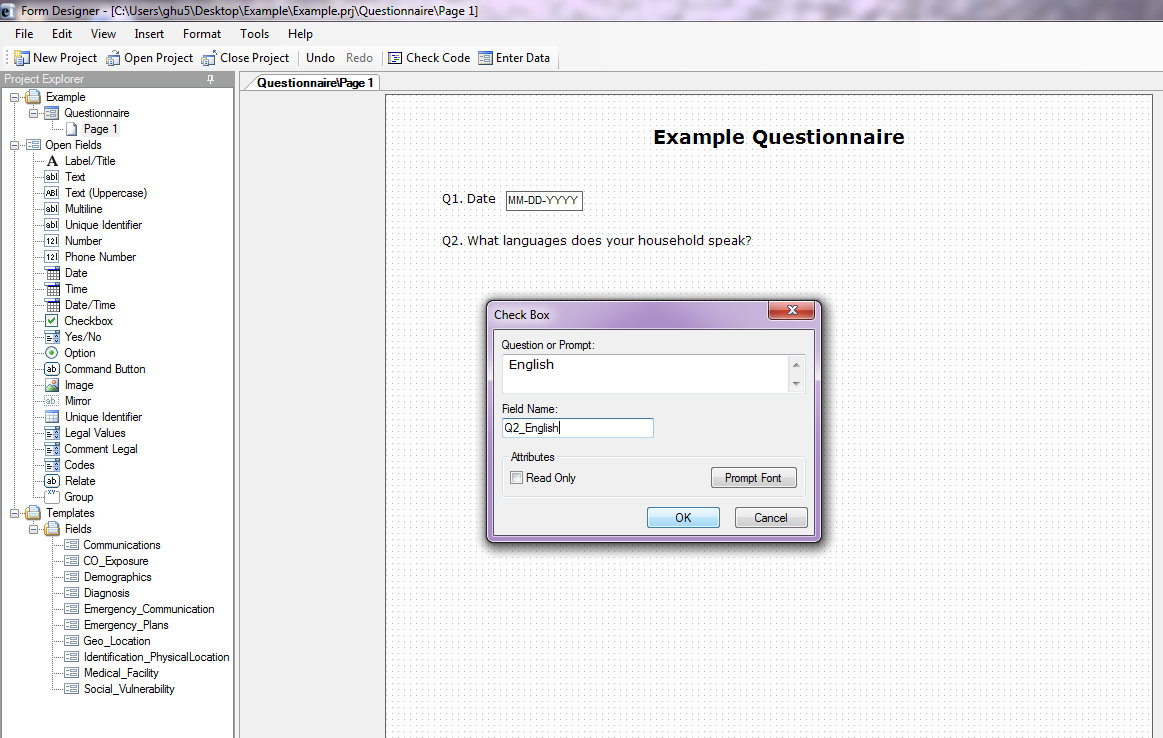 Write the first response option in the Question or Prompt section.
Variables: “Check All That Apply”
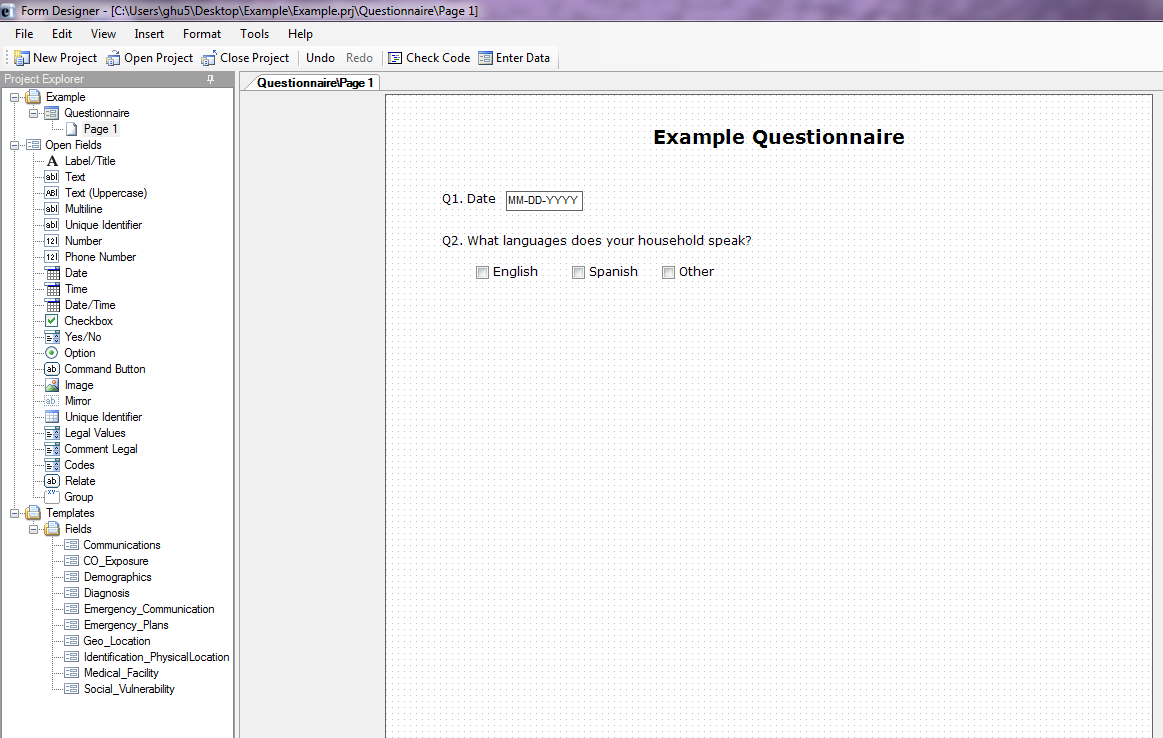 Repeat steps until all options are listed.   In this example, Q2 would have 3 response options (variables):  “English”,  “Spanish”,  and “Other”
Variables: Check One Response
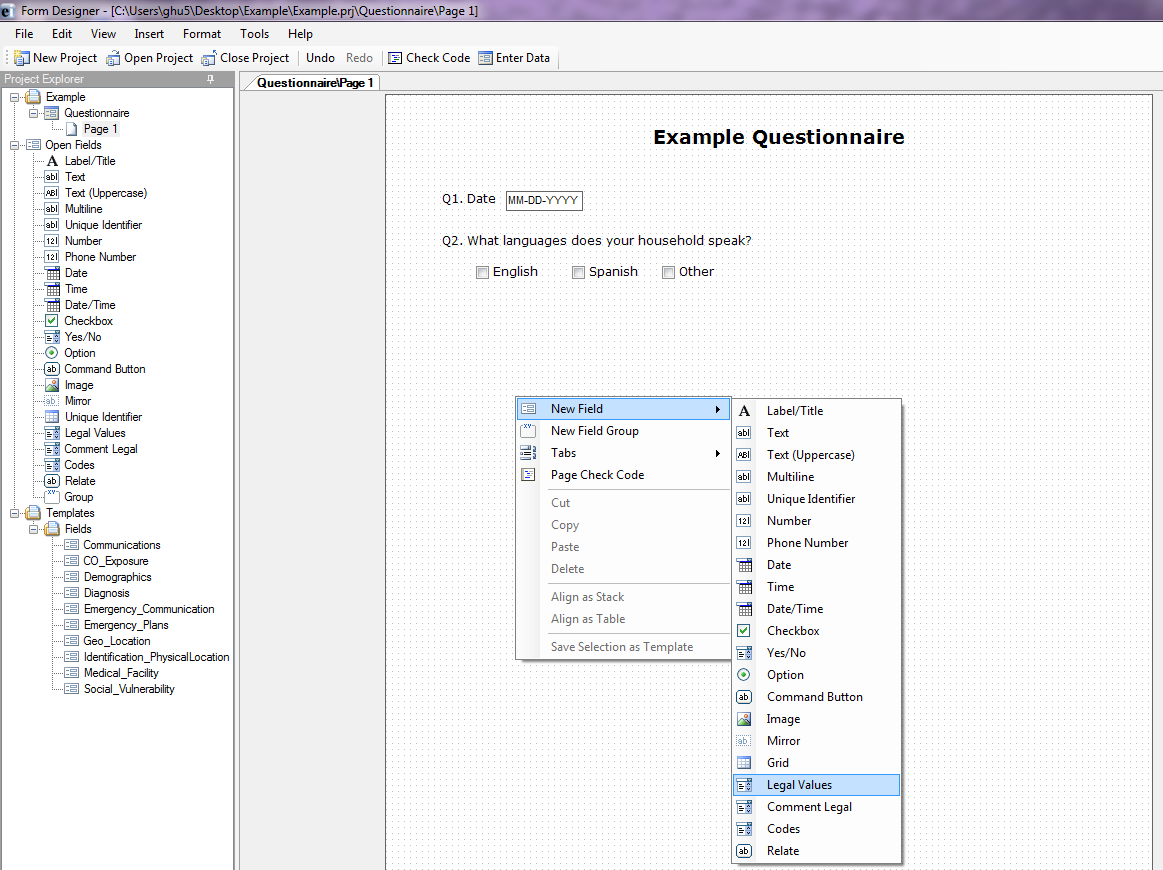 Use Legal Values  for questions that ask for one response only
Variables: Check One Response
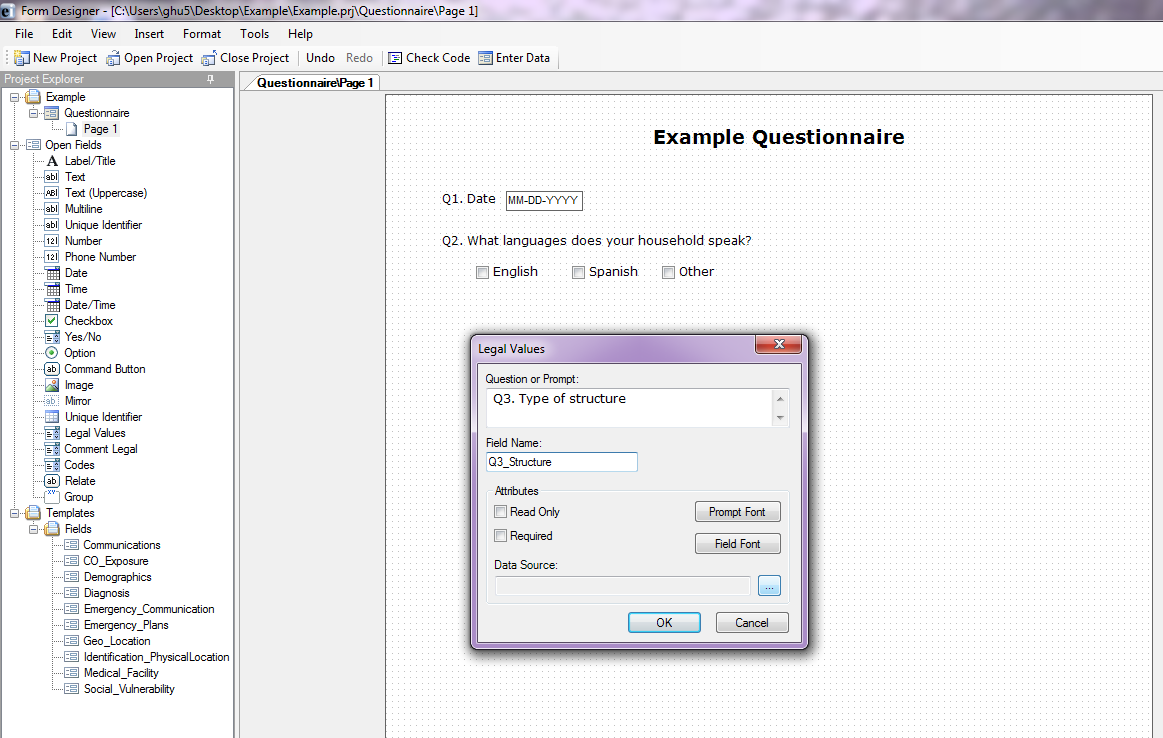 Click on the “…” to create drop-down menu of response options
Variables: Check One Response
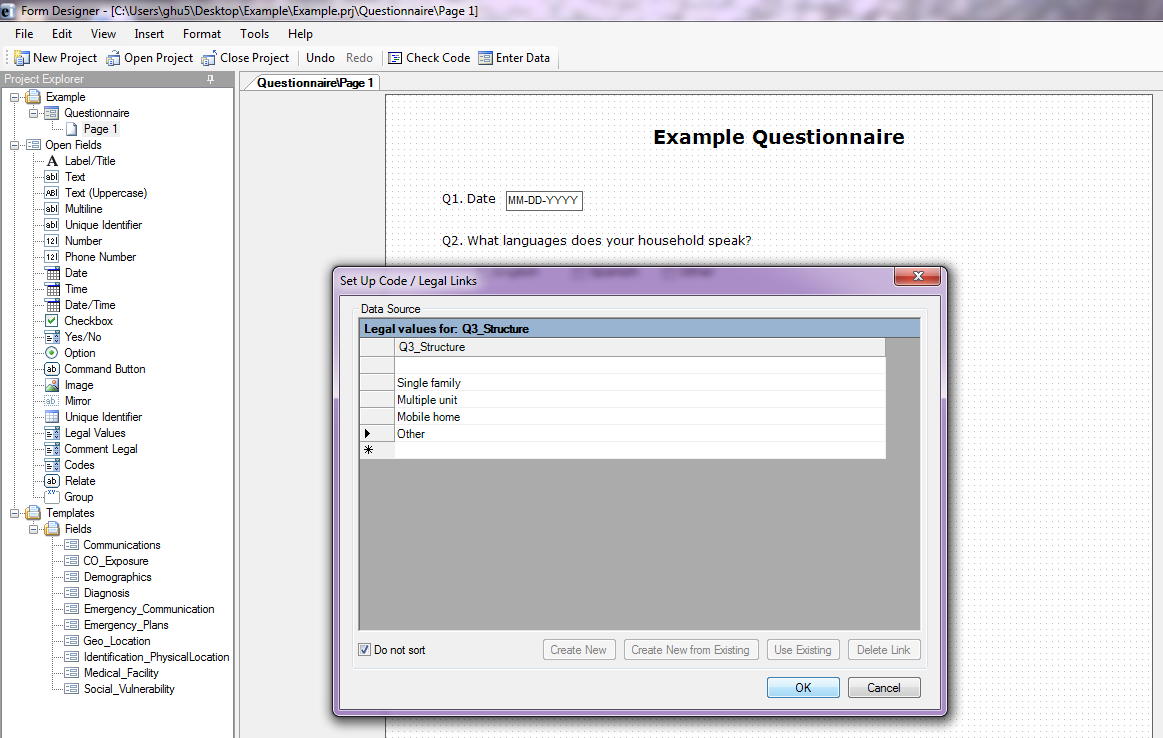 Type all response options
Select “Do not sort” to keep the options in the order written
Click “Create New” to create  response options
Variables: Check One Response
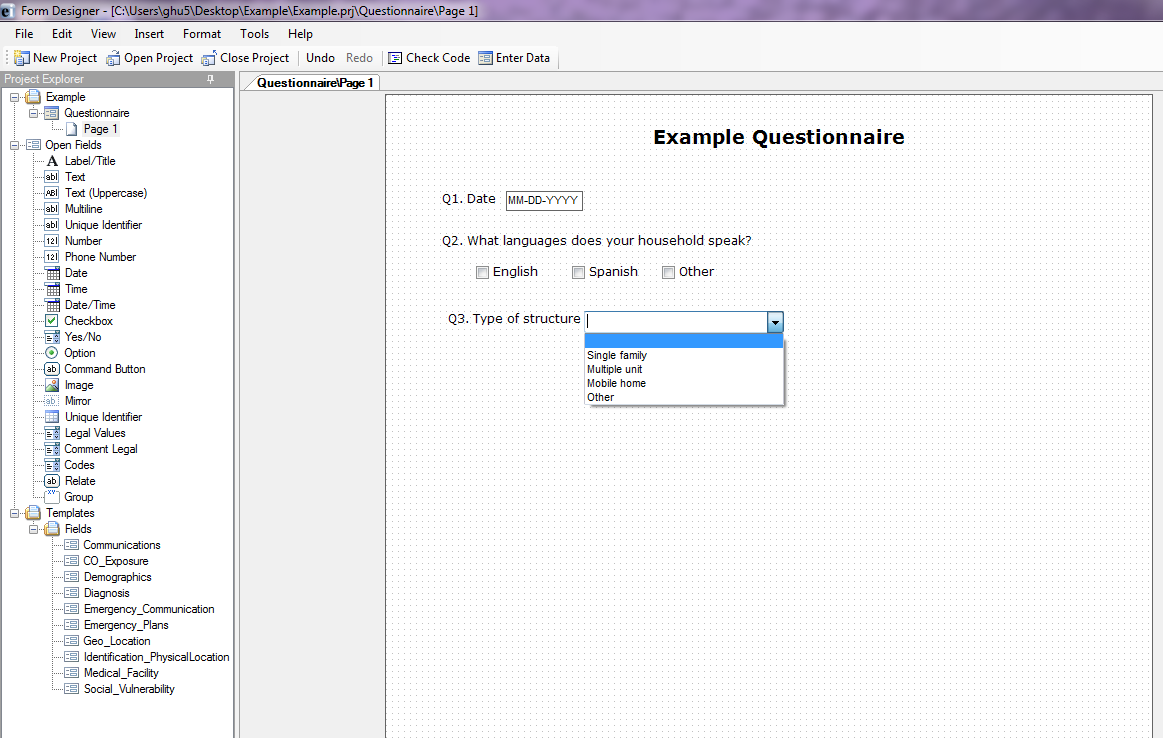 Your options will appear in a drop-down box
Variables: Open-Ended
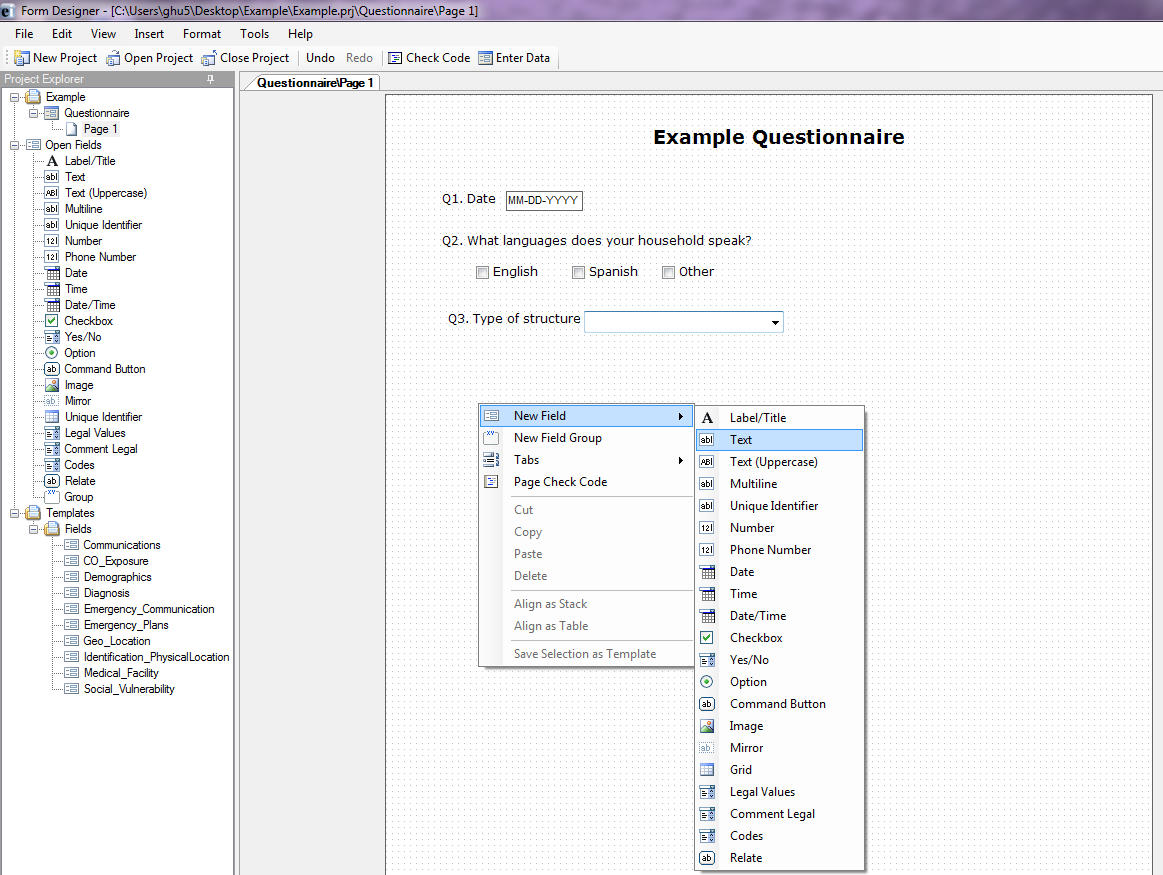 Use Text for open-ended questions such as specifying an “other” option
Variables: Open-Ended
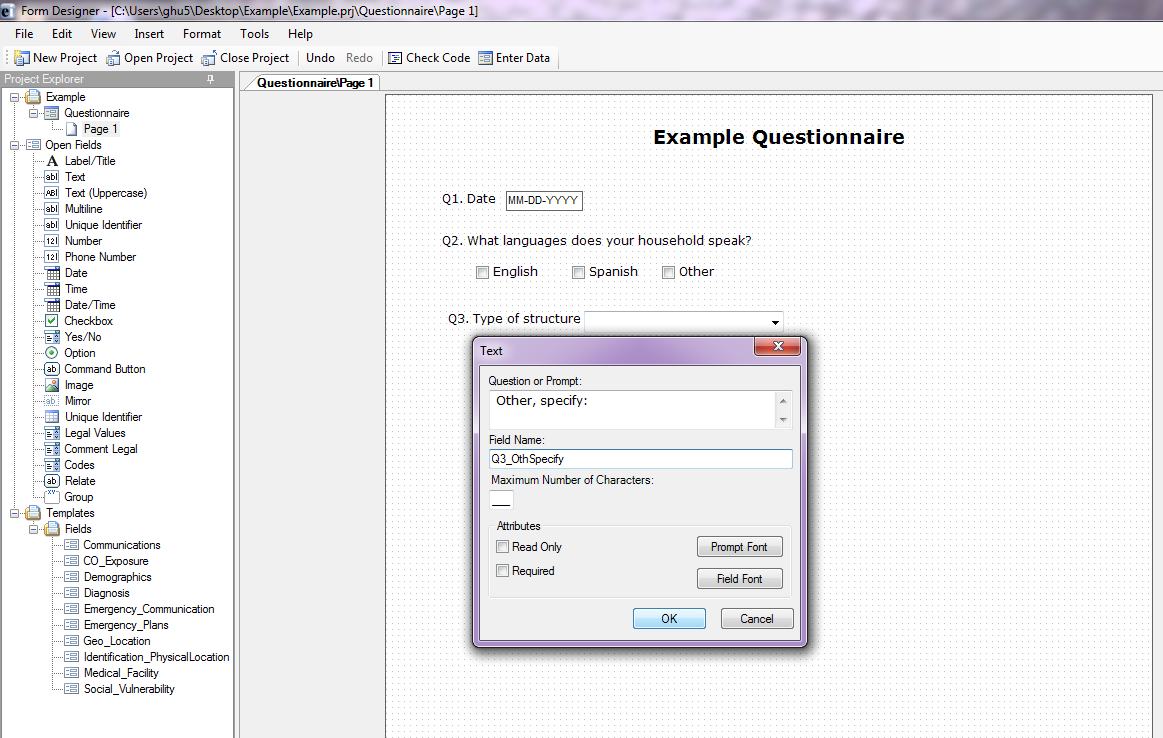 Write your prompt and field name (e.g., Q3_OthSpecify) then click OK
Using Templates
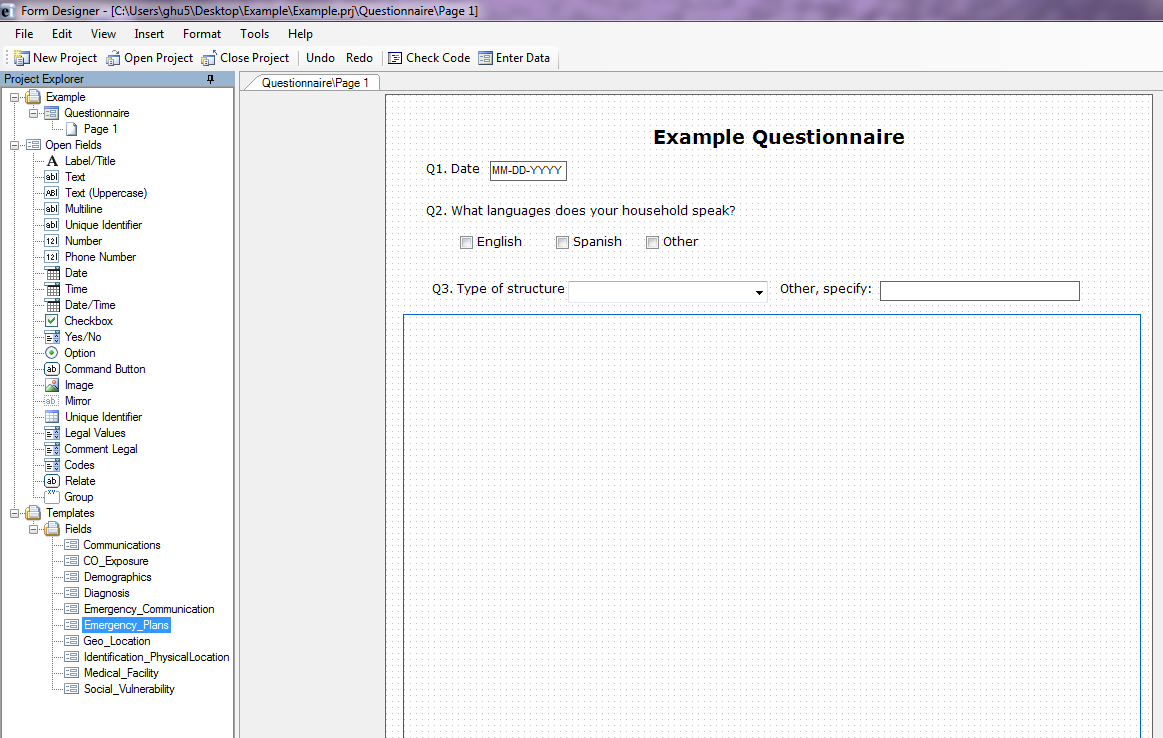 Select the Template you would like to use under the Templates list. DRAG and DROP in the form
Using Templates
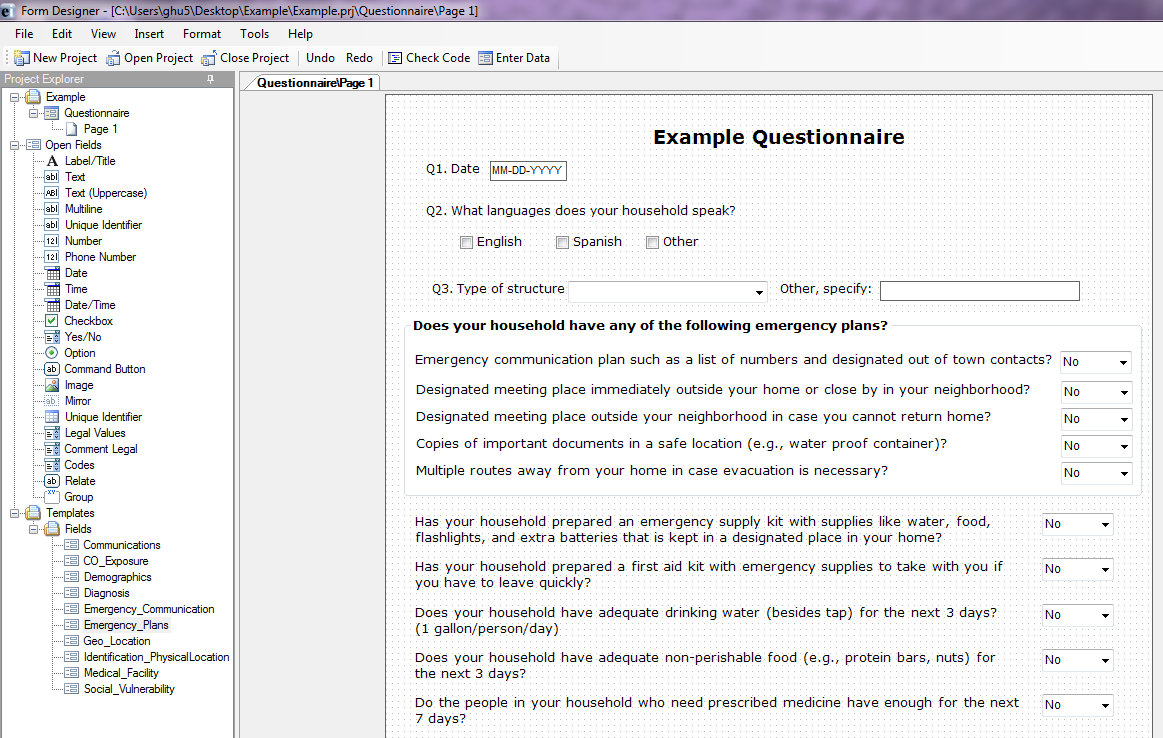 You can modify the template by selecting variables and moving them or deleting them
Checking the Tab Order
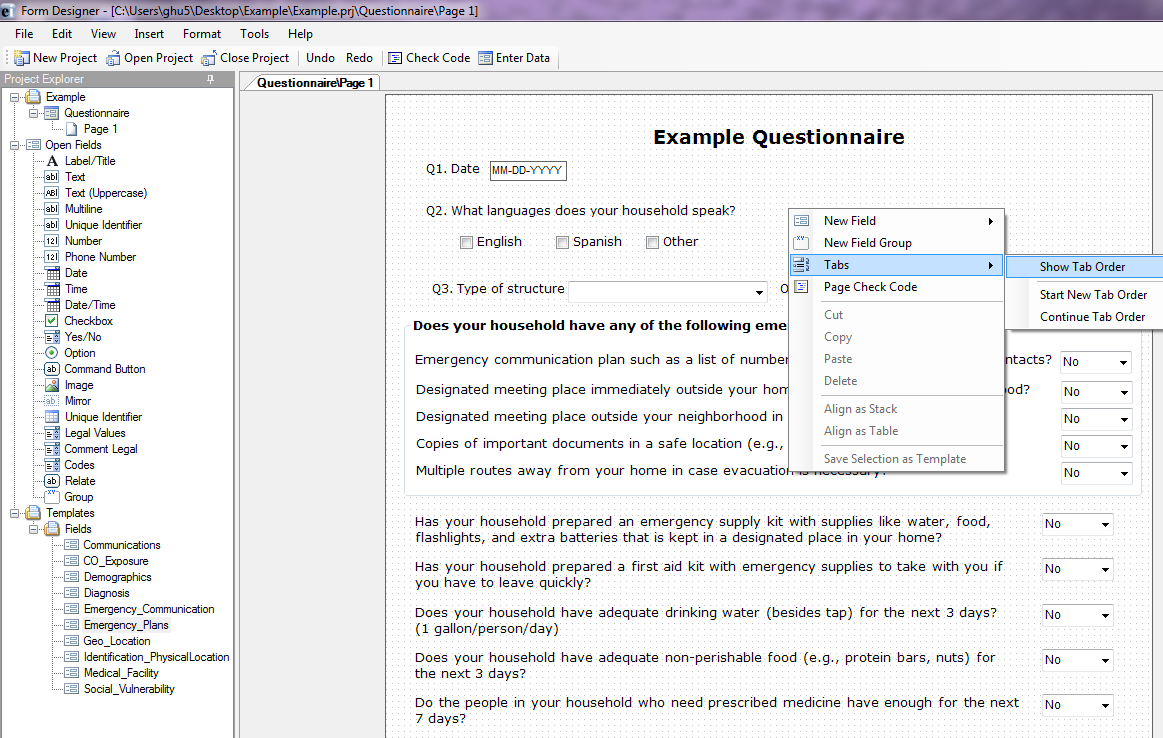 Right click on the form and select “Tabs”  then Show Tab Order
Checking the Tab Order
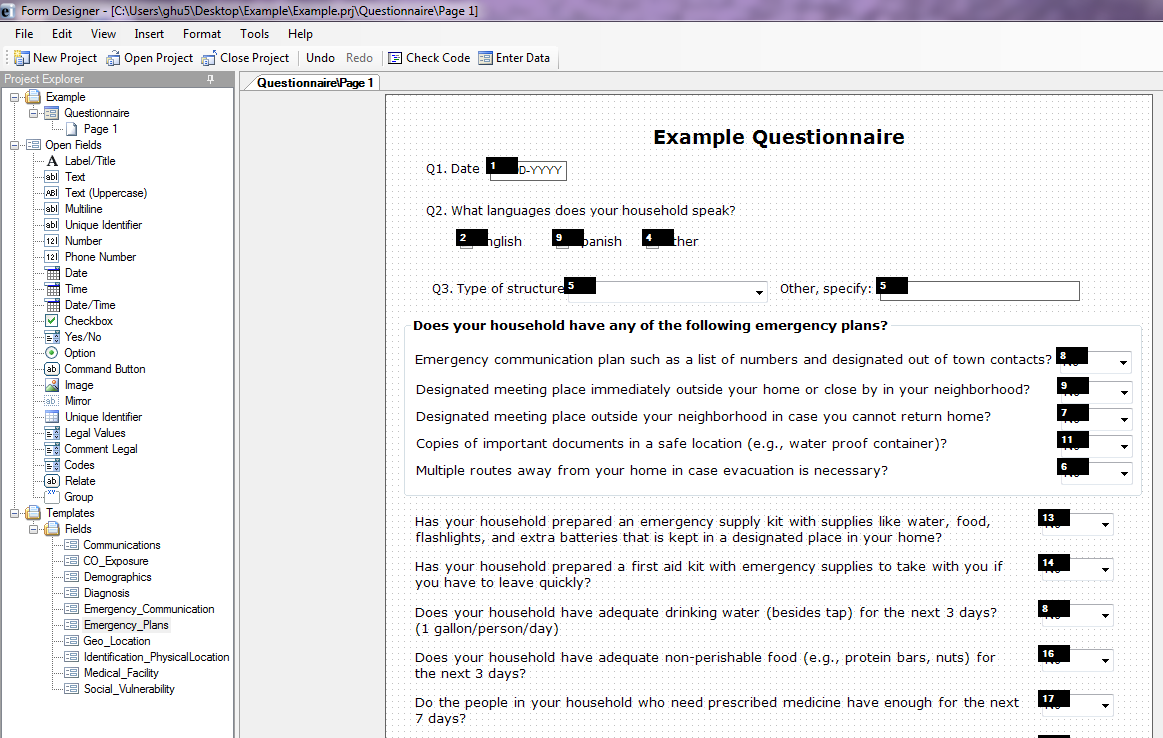 If something is out of place, Right click on the form, select “Tabs”  then Start New Tab Order
Completing the Questionnaire
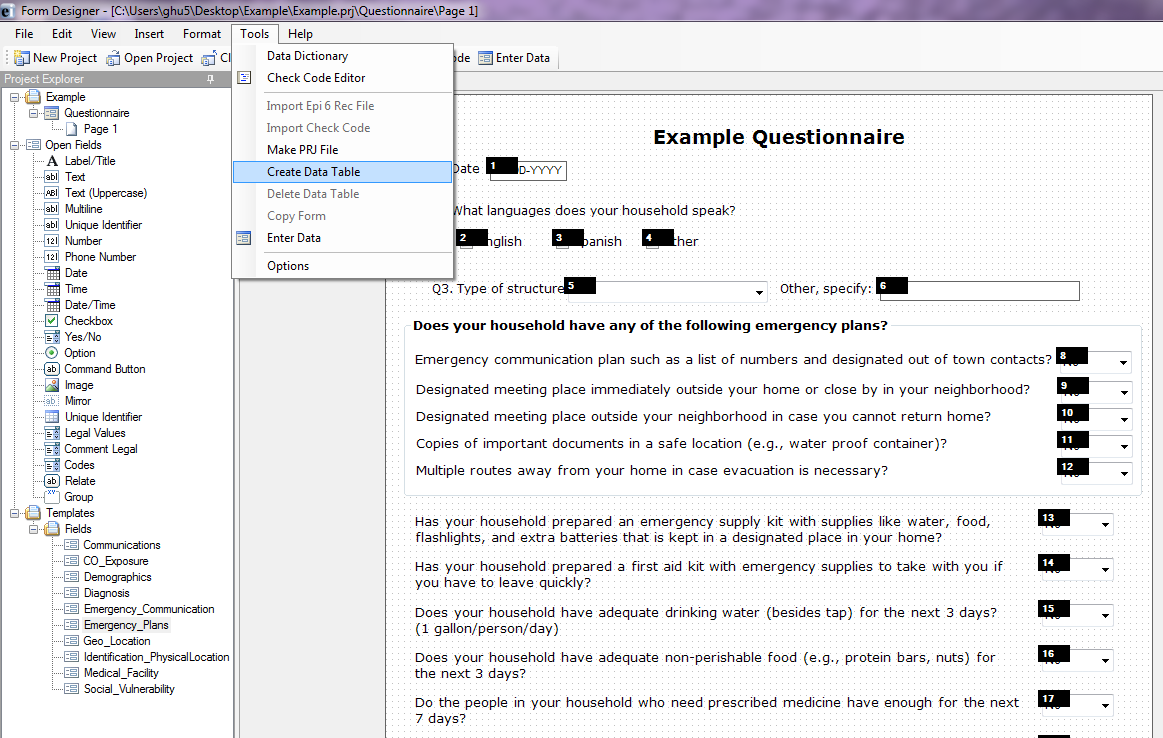 Click on “Tools” and select “Create Data Table” when your form is complete
Completing the Questionnaire
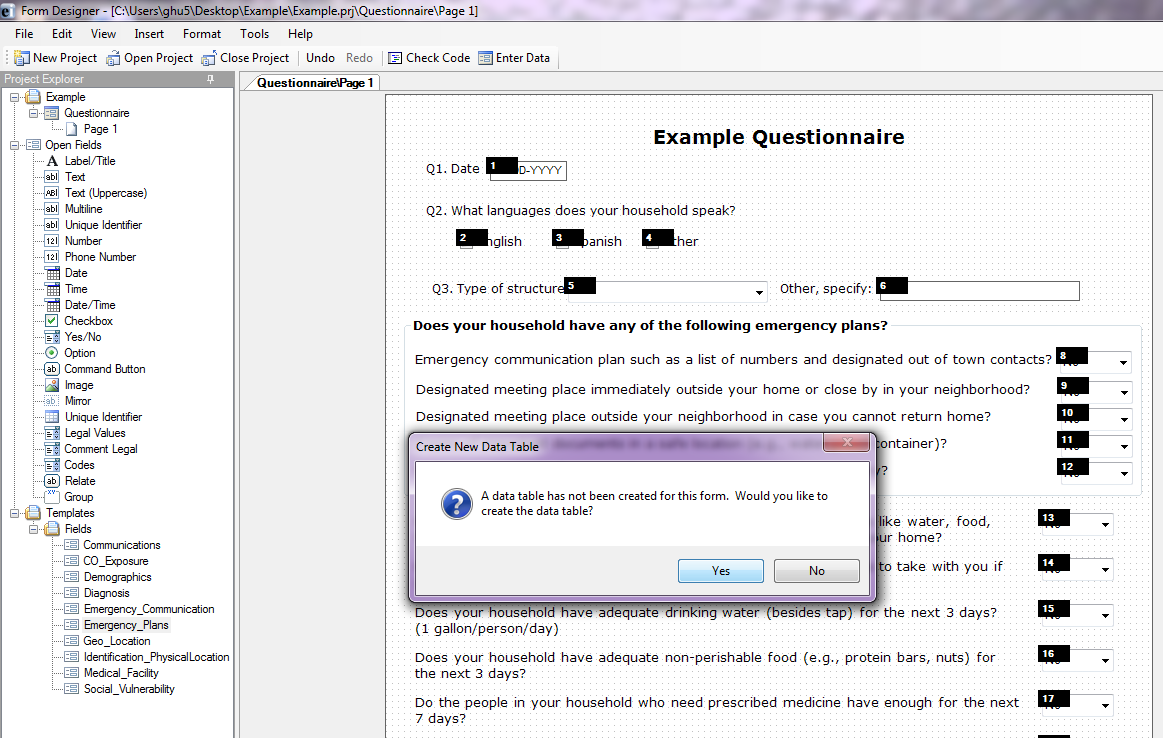 Click Yes
Completing the Questionnaire
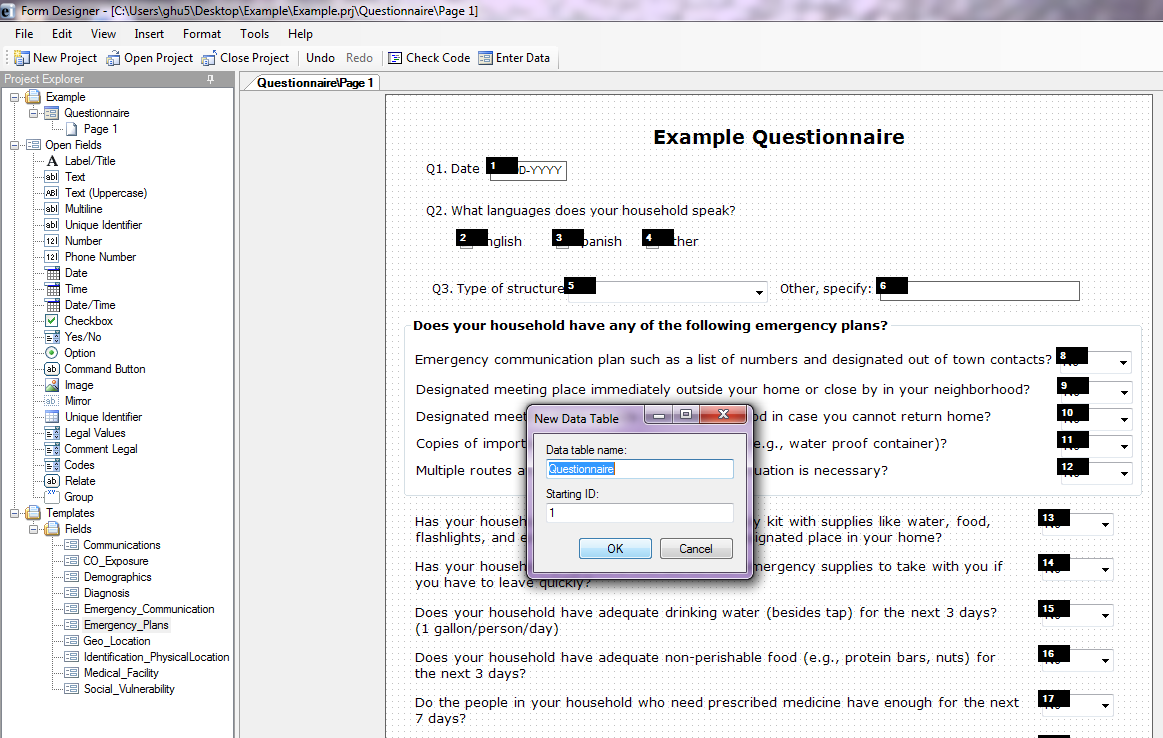 Click OK
Form Creation Tips
Title/label (text only, not for data entry)
Legal values (check one)
Check boxes (check all that apply)
Dates (can restrict to specific date range)
Numbers (can restrict to # digits)
Text (open-ended answers)
Check tab order at the end
Create data table before entering data